Statistics – O. R. 881Object Oriented Data Analysis
Steve Marron

Dept. of Statistics and Operations Research
University of North Carolina
Current Sections in Textbook
Today:
Section 10.1
Last Class: Generalized DWD
Very Unbalanced Subtypes
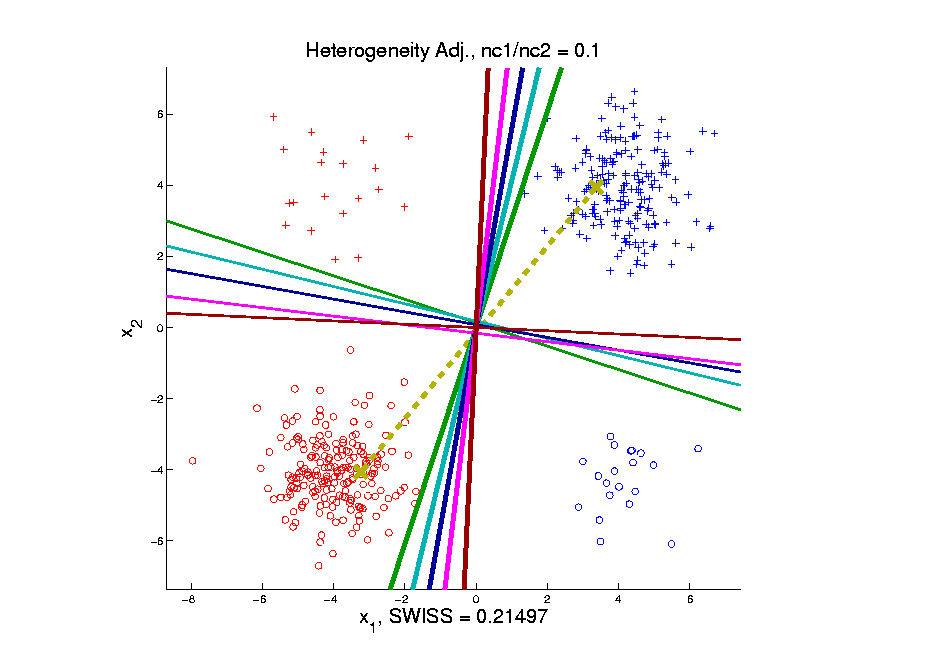 MD Clearly
Very Poor
Others More Robust
& Now Different
Last Class: Radial DWD
Approach:
Replace Separating Plane
With Separating Sphere

Find Parameters
Via DWD-like
Optimization

Enables Finding Corners
With No Training Data
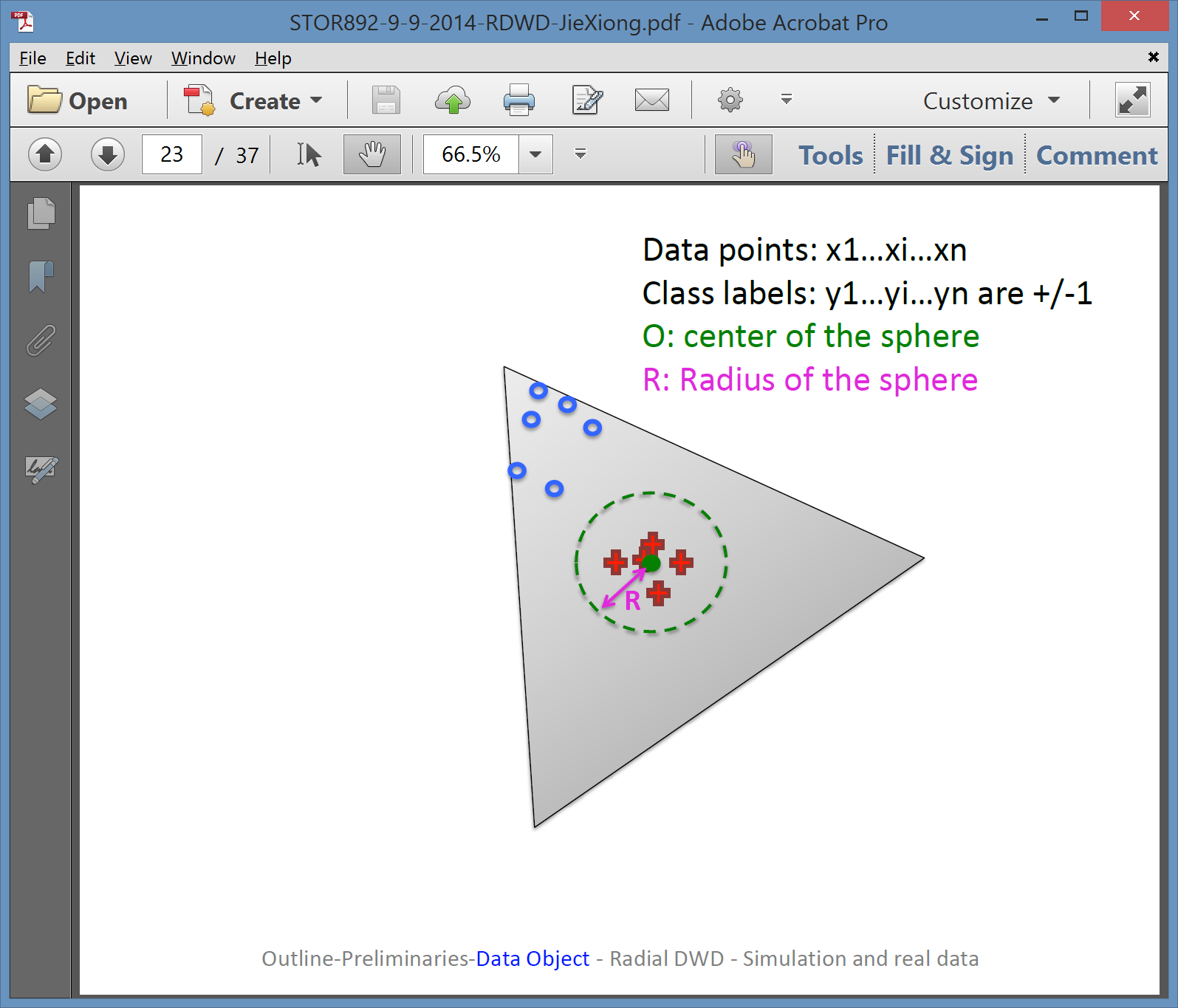 Last Class: ICA, Motivating Example
ICA (will describe method later)
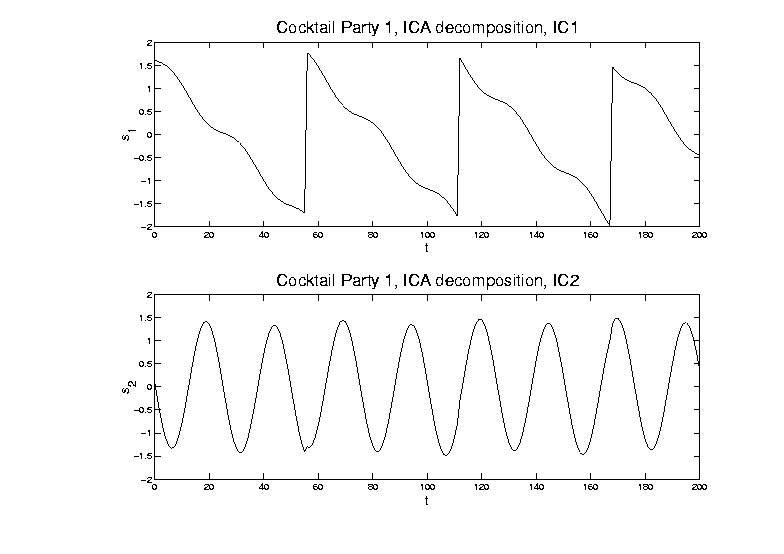 Non - Euclidean Data Spaces
Recall Data Objects Lying on a Manifold


Called “Mildly
  Non-Euclidean”
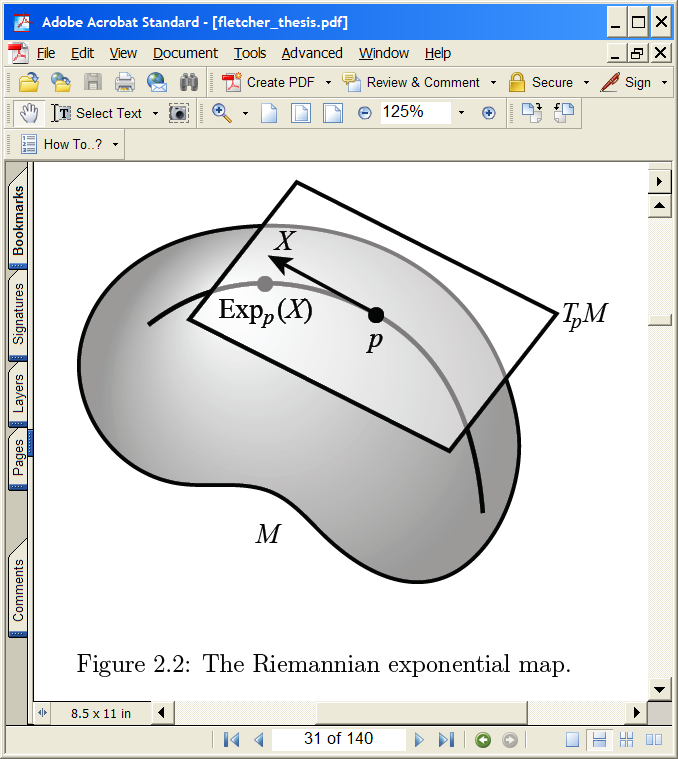 Non - Euclidean Data Spaces
What is “Strongly Non-Euclidean” Case?

Tree Structured Data Objects

Special Challenge:
No Tangent Plane
Must Re-Invent
		Data Analysis
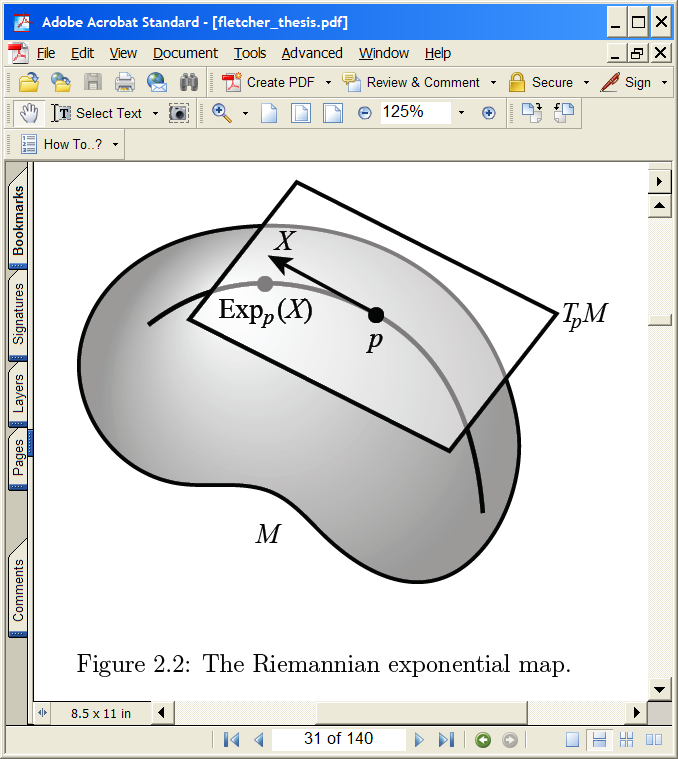 Strongly Non-Euclidean Spaces
Text: Sec. 10.1
Trees as Data Objects



From Graph Theory:



Data Objects:   Trees
Graph is a Set of Nodes and Edges
Tree has a Root and Direction
Thanks to Burcu Aydin
[Speaker Notes: FIGp8correct.eps]
Strongly Non-Euclidean Spaces
General Graph:
Thanks to Sean Skwerer
Strongly Non-Euclidean Spaces
Special Case Called “Tree”


 Directed

 Acyclic
5
4
3
1
2
Terminology:
	Root
0
Strongly Non-Euclidean Spaces
Special Case Called “Tree”


 Directed

 Acyclic
5
Terminology:
Children
Of
Parent
4
3
1
2
0
Strongly Non-Euclidean Spaces
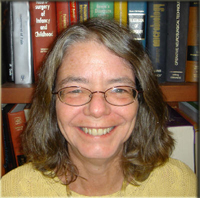 Motivating Example:  
From Dr. Elizabeth Bullitt
Dept. of Neurosurgery, UNC
Blood Vessel Trees in Brains
Segmented from MRAs
Study population of trees
Forest of Trees
Blood vessel tree data
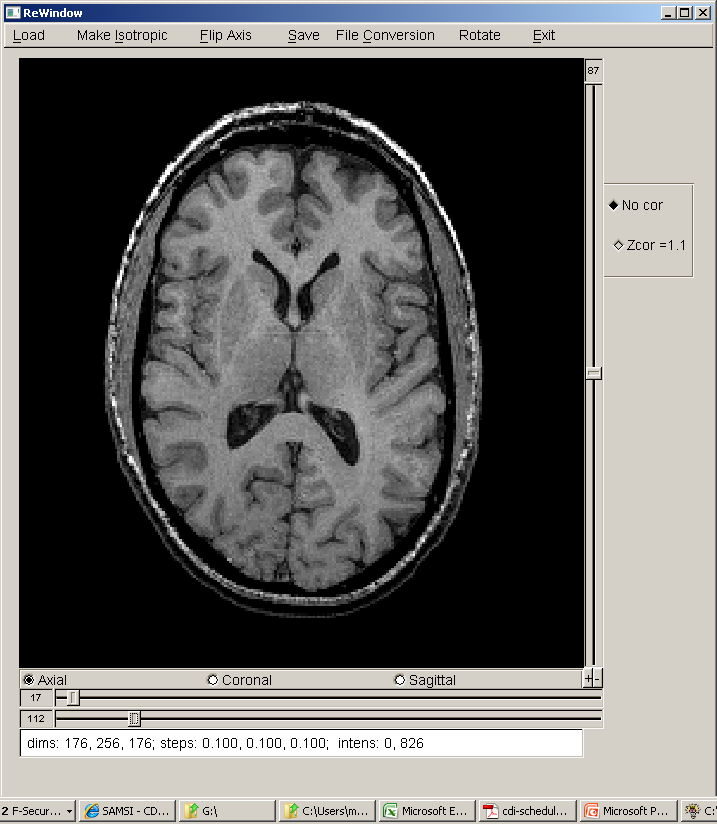 Marron’s brain:
  MRI (T1) view
(Magnetic Resonance Image)
  Single Slice
  From 3-d Image
Blood vessel tree data
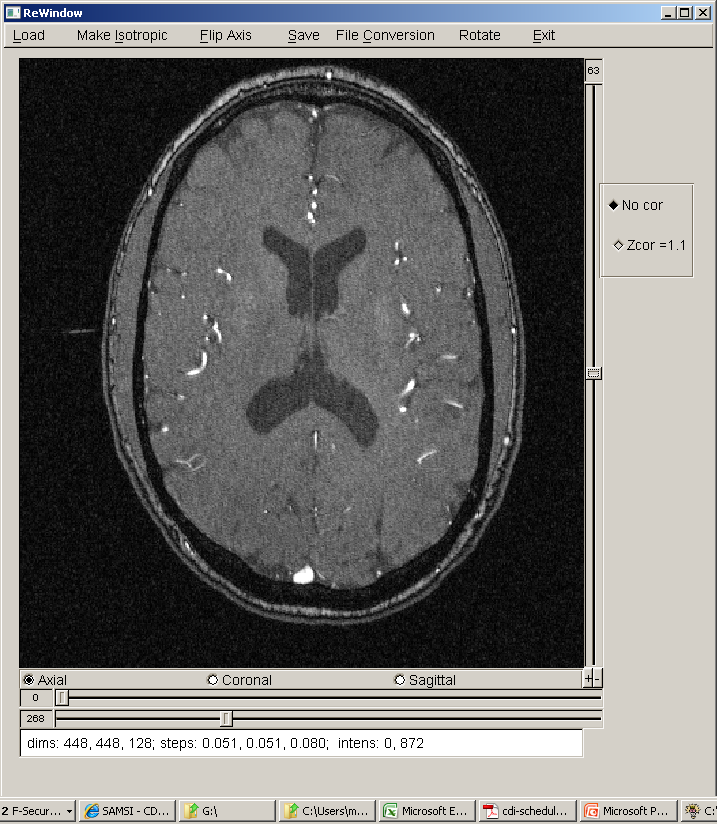 Marron’s brain:
  MRA view
  “A” for “Angiography”
  Finds Arteries
(show up as white)
  Track through 3d
Blood vessel tree data
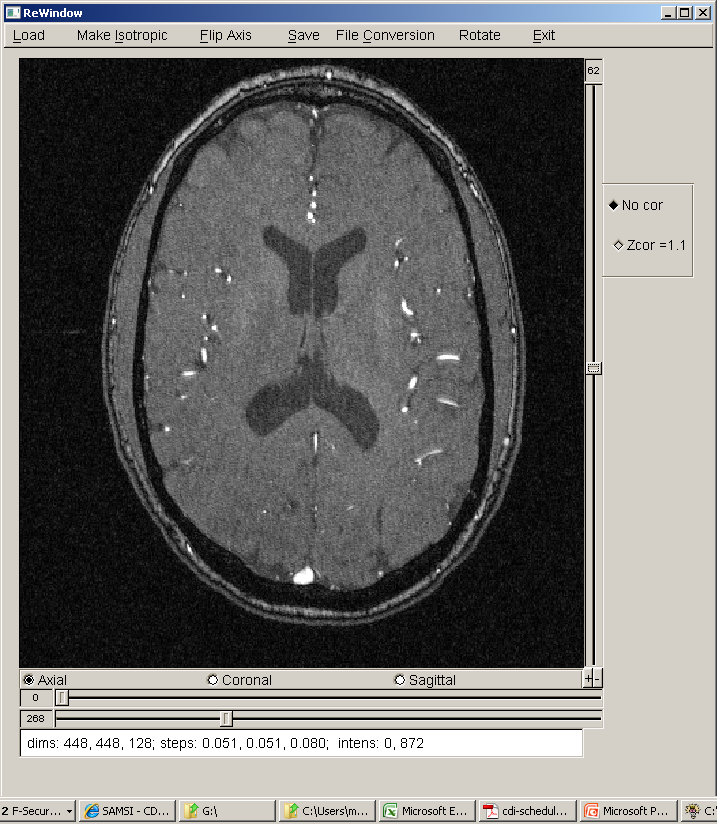 Marron’s brain:
  MRA view
  “A” for “Angiography”
  Finds Arteries
(show up as white)
  Track through 3d
Blood vessel tree data
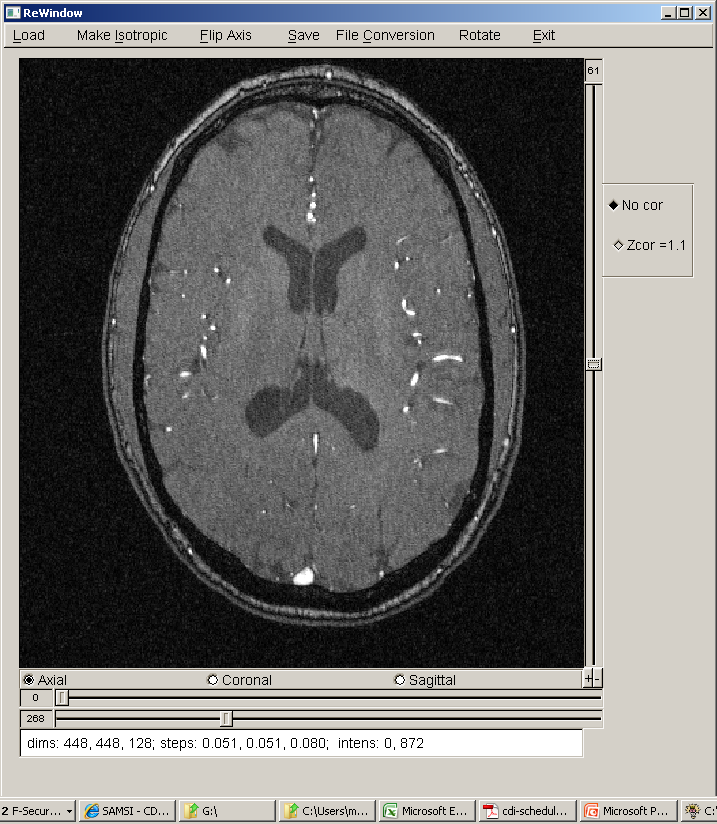 Marron’s brain:
  MRA view
  “A” for “Angiography”
  Finds Arteries
(show up as white)
  Track through 3d
Blood vessel tree data
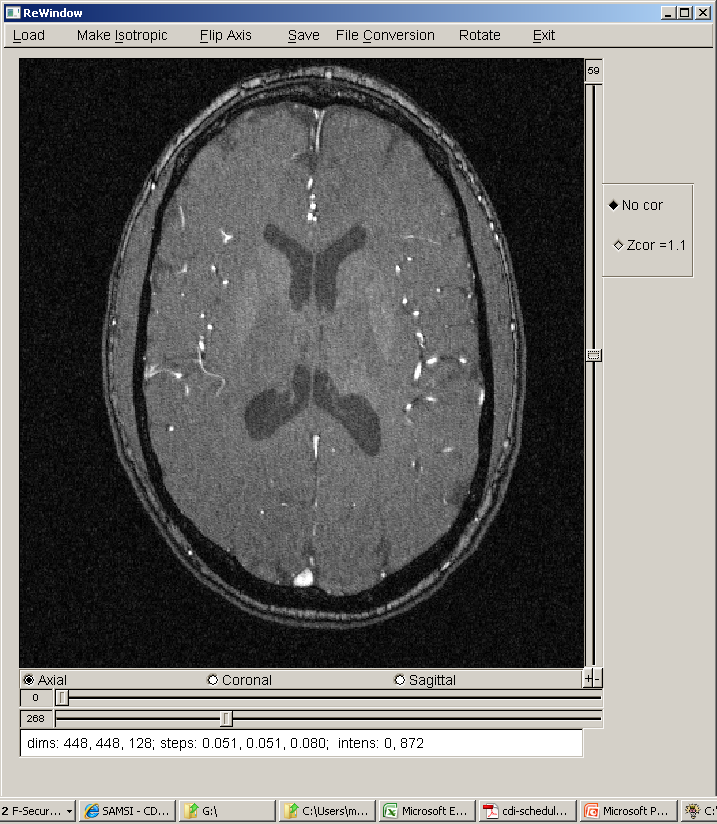 Marron’s brain:
  MRA view
  “A” for “Angiography”
  Finds Arteries
(show up as white)
  Track through 3d
Blood vessel tree data
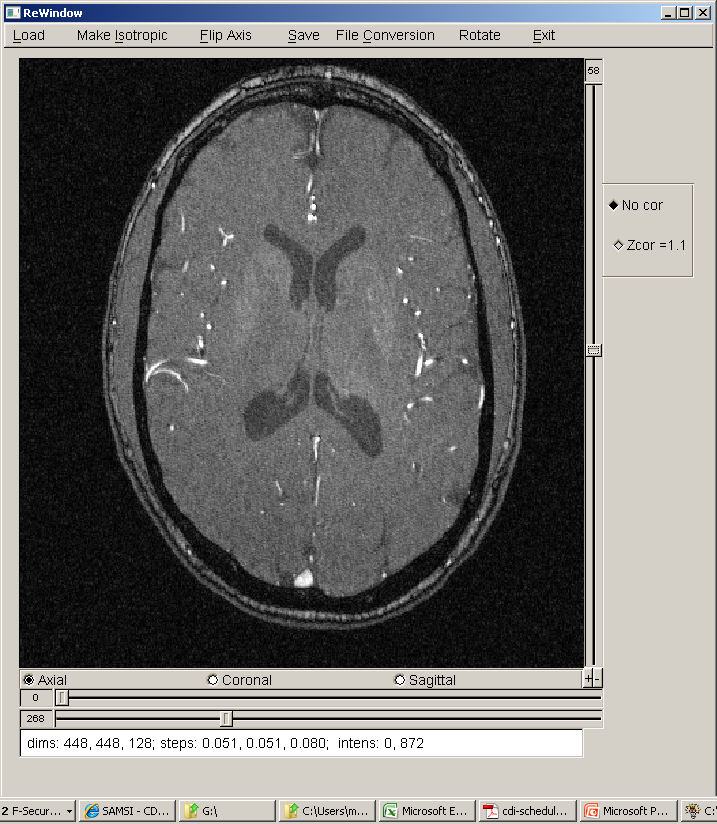 Marron’s brain:
  MRA view
  “A” for “Angiography”
  Finds Arteries
(show up as white)
  Track through 3d
Blood vessel tree data
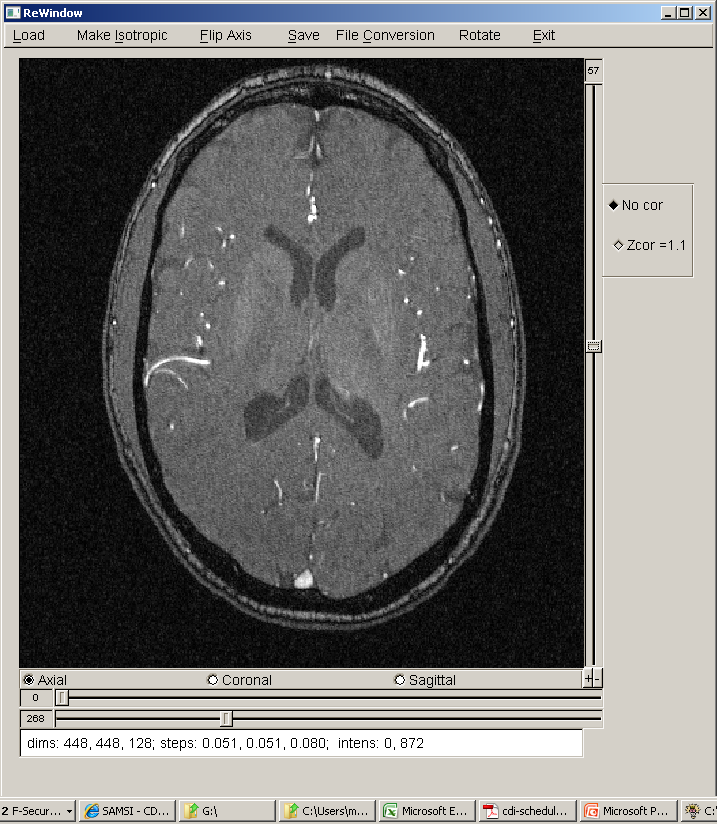 Marron’s brain:
  MRA view
  “A” for “Angiography”
  Finds Arteries
(show up as white)
  Track through 3d
Blood vessel tree data
Marron’s brain:
 From MRA
 Segment tree 
 of vessel segments
 Using tube tracking
 Bullitt and Aylward (2002)
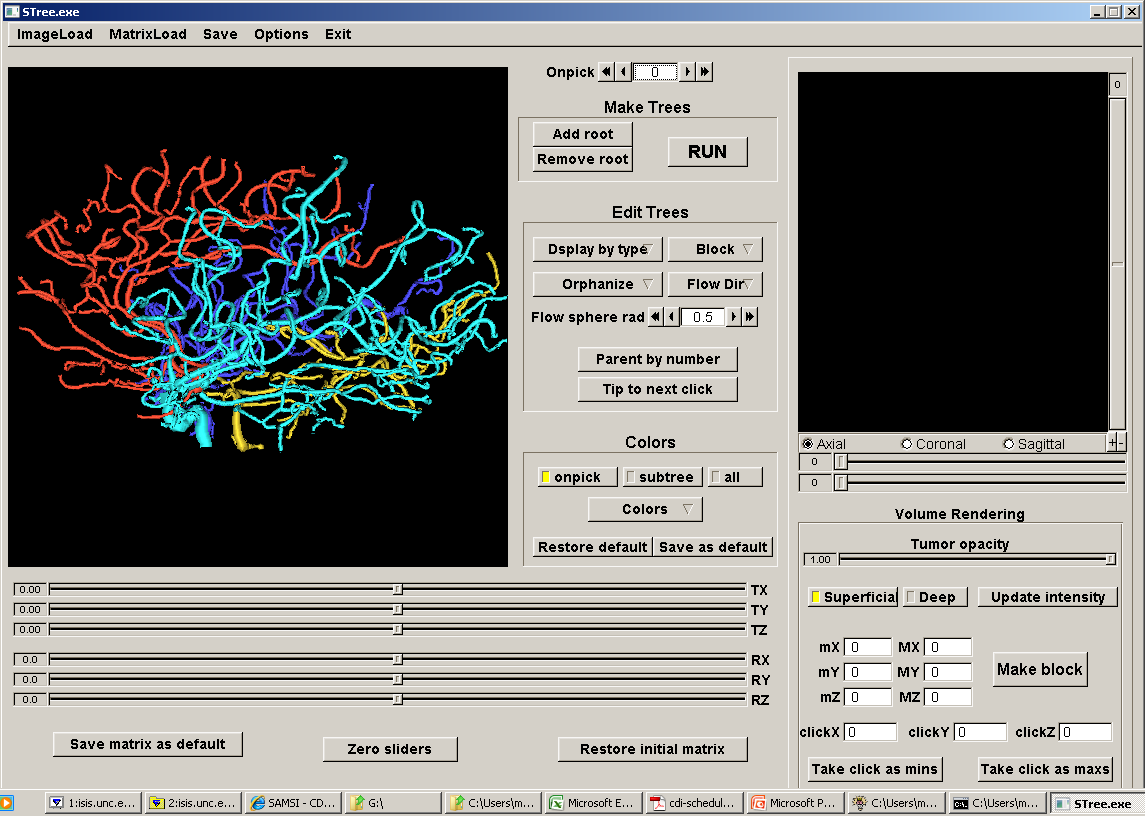 Blood vessel tree data
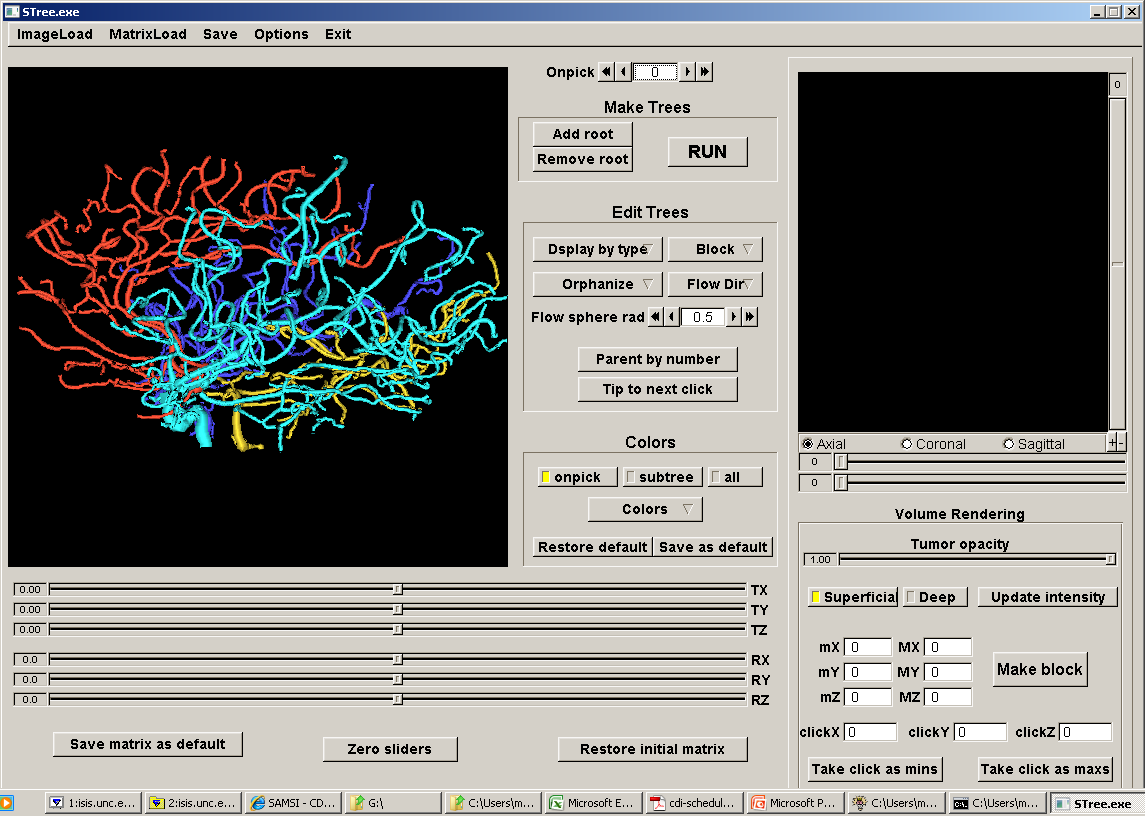 Marron’s brain:
  From MRA
  Reconstruct trees
  in 3d
  Rotate to view
Blood vessel tree data
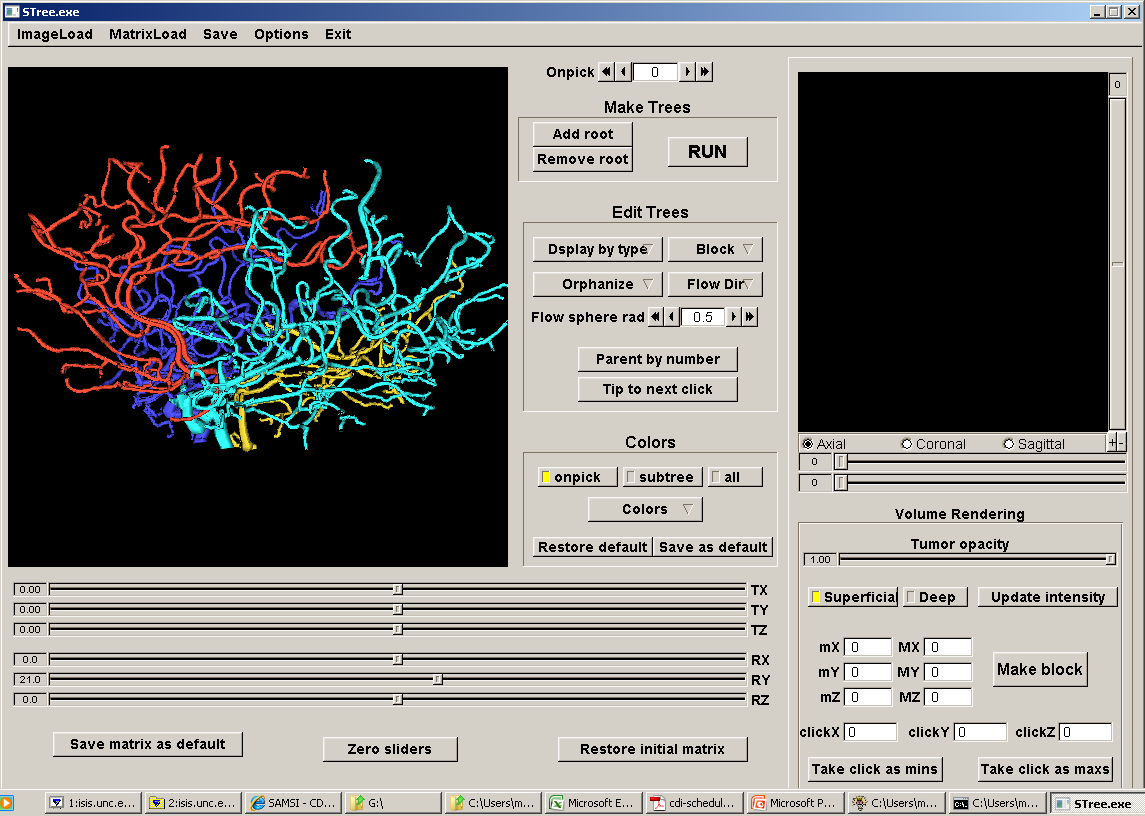 Marron’s brain:
  From MRA
  Reconstruct trees
  in 3d
  Rotate to view
Blood vessel tree data
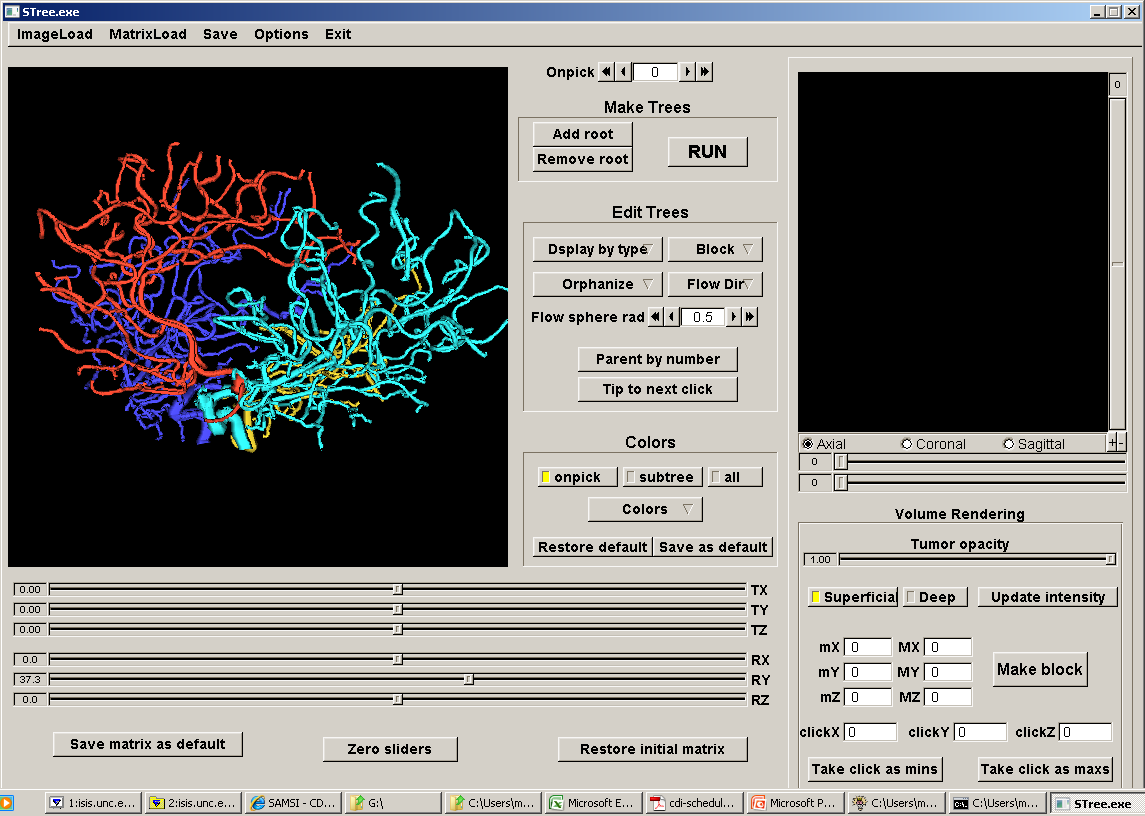 Marron’s brain:
  From MRA
  Reconstruct trees
  in 3d
  Rotate to view
Blood vessel tree data
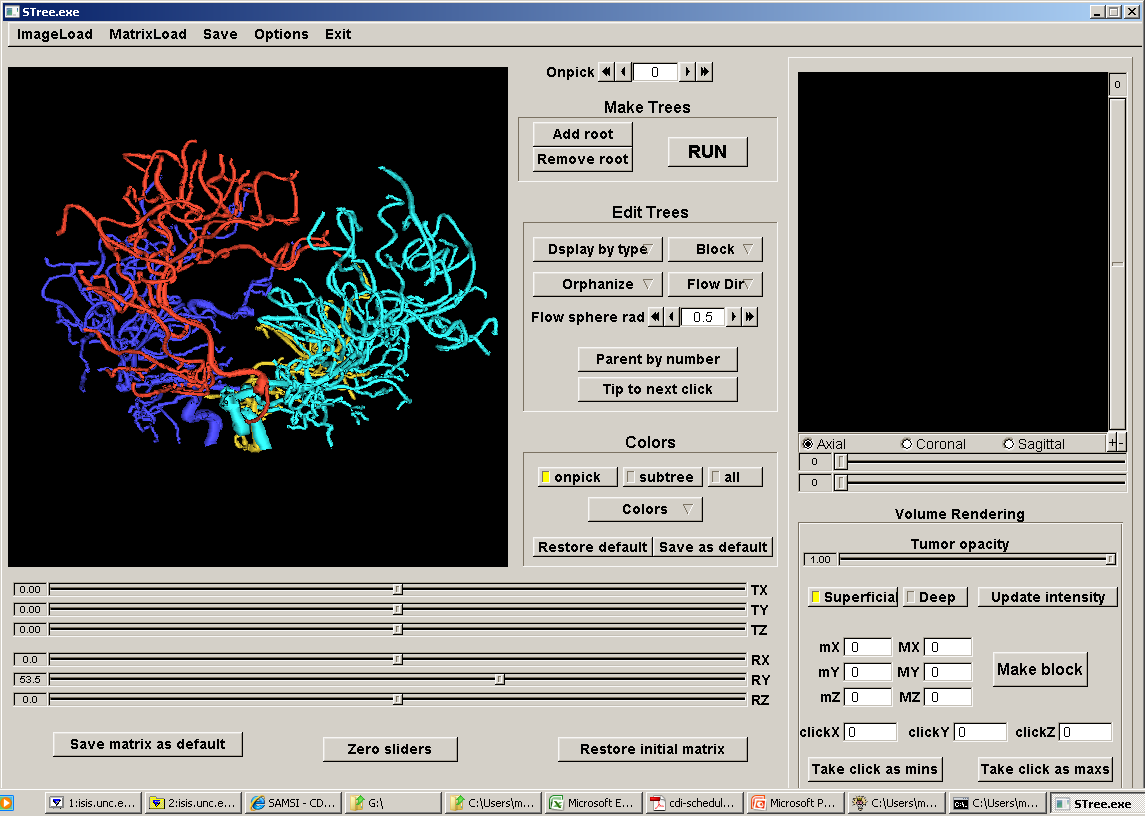 Marron’s brain:
  From MRA
  Reconstruct trees
  in 3d
  Rotate to view
Blood vessel tree data
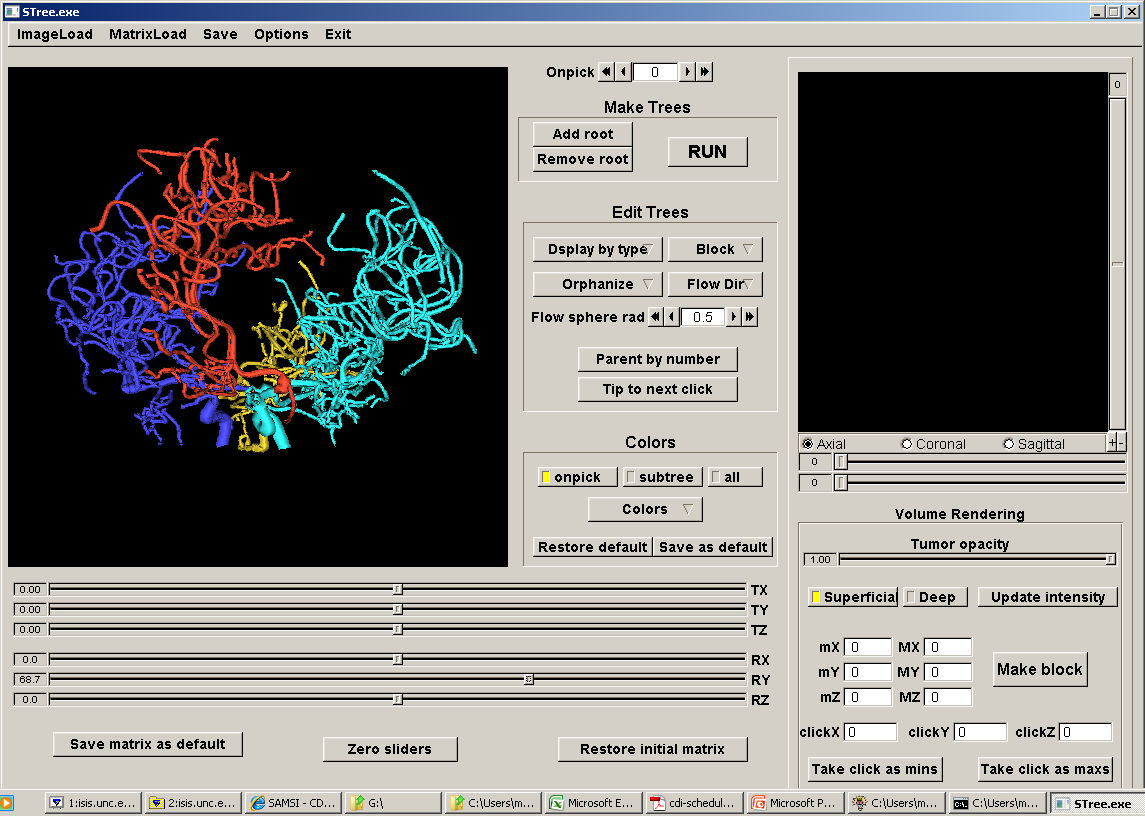 Marron’s brain:
  From MRA
  Reconstruct trees
  in 3d
  Rotate to view
Blood vessel tree data
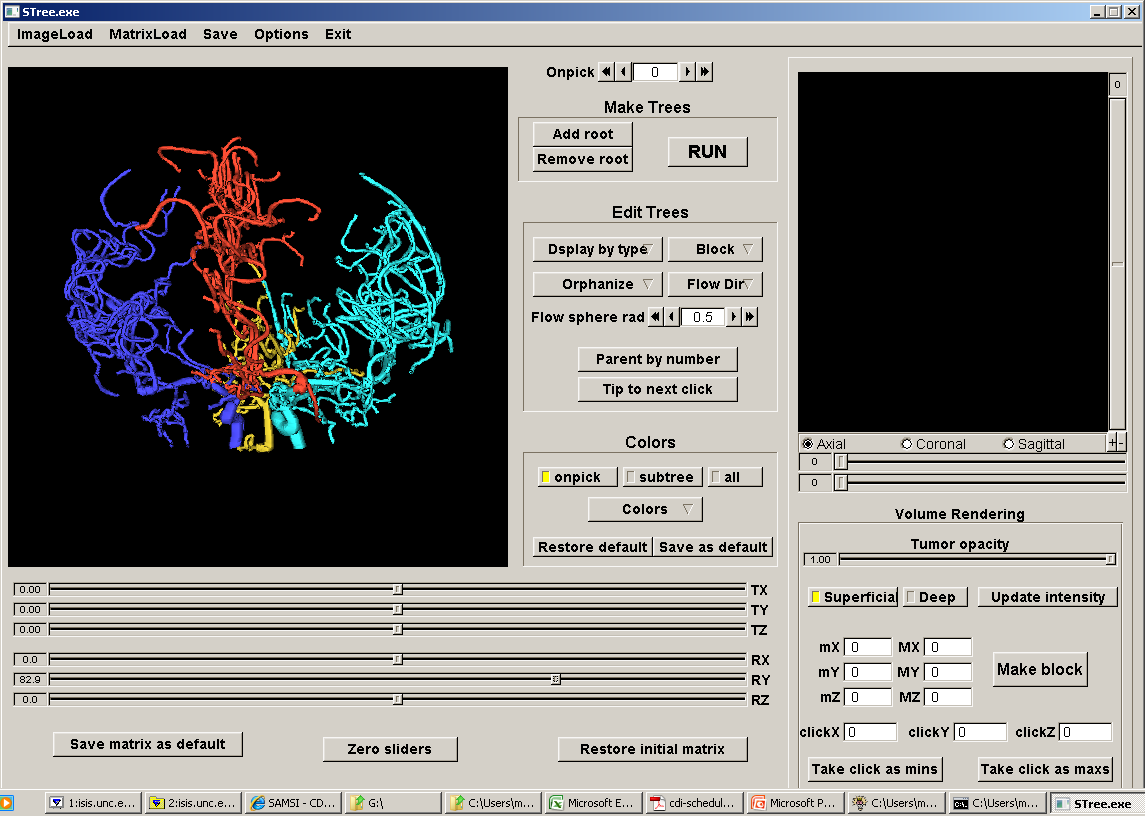 Marron’s brain:
  From MRA
  Reconstruct trees
  in 3d
  Rotate to view
Blood vessel tree data
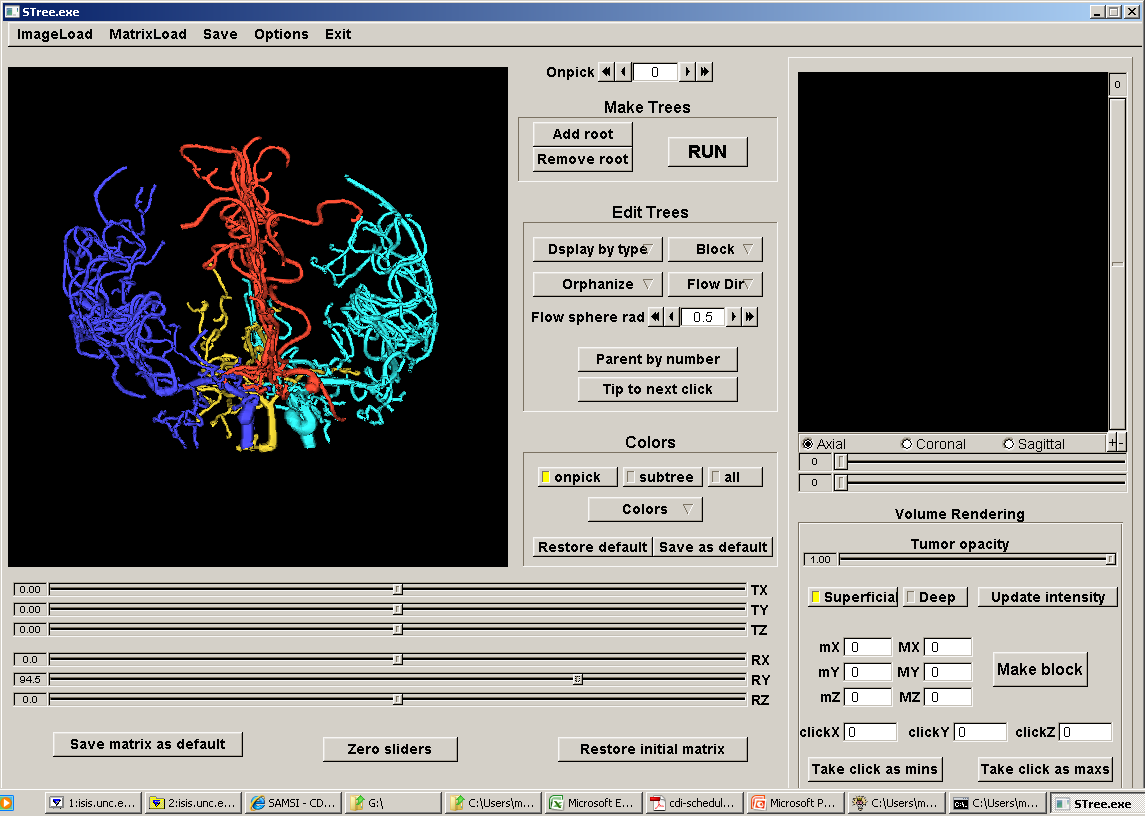 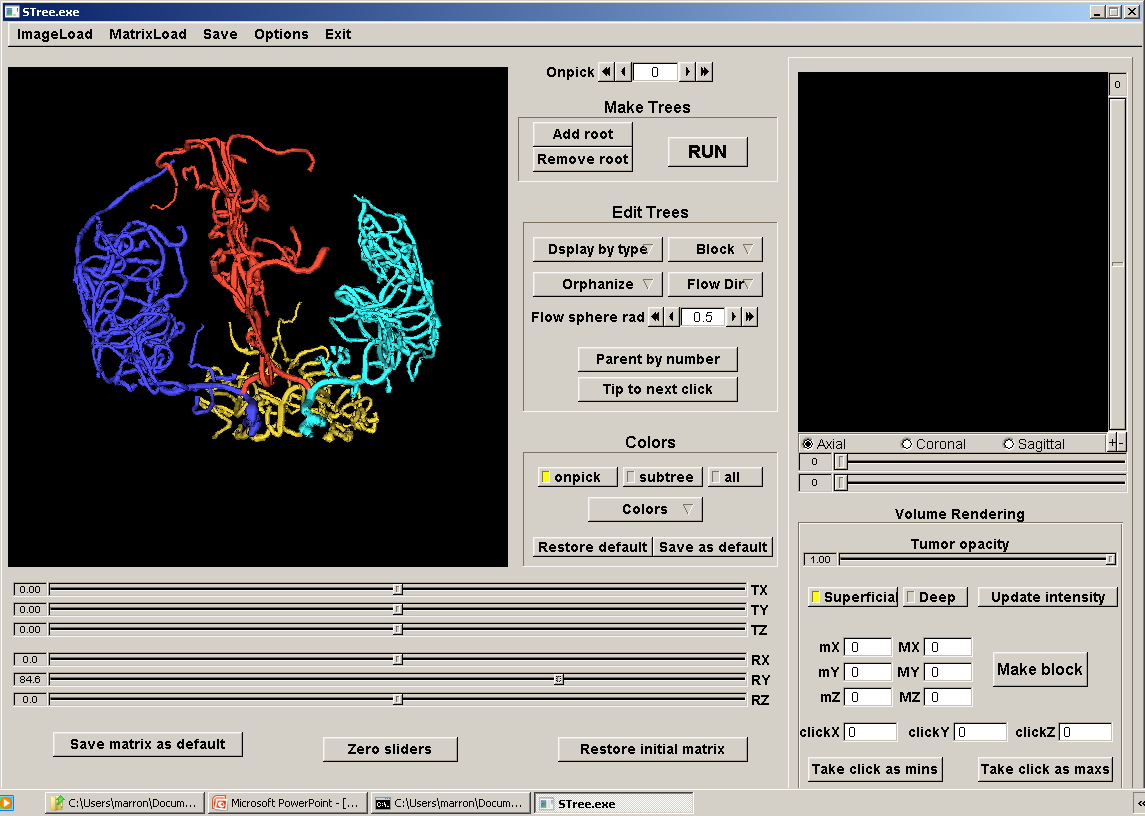 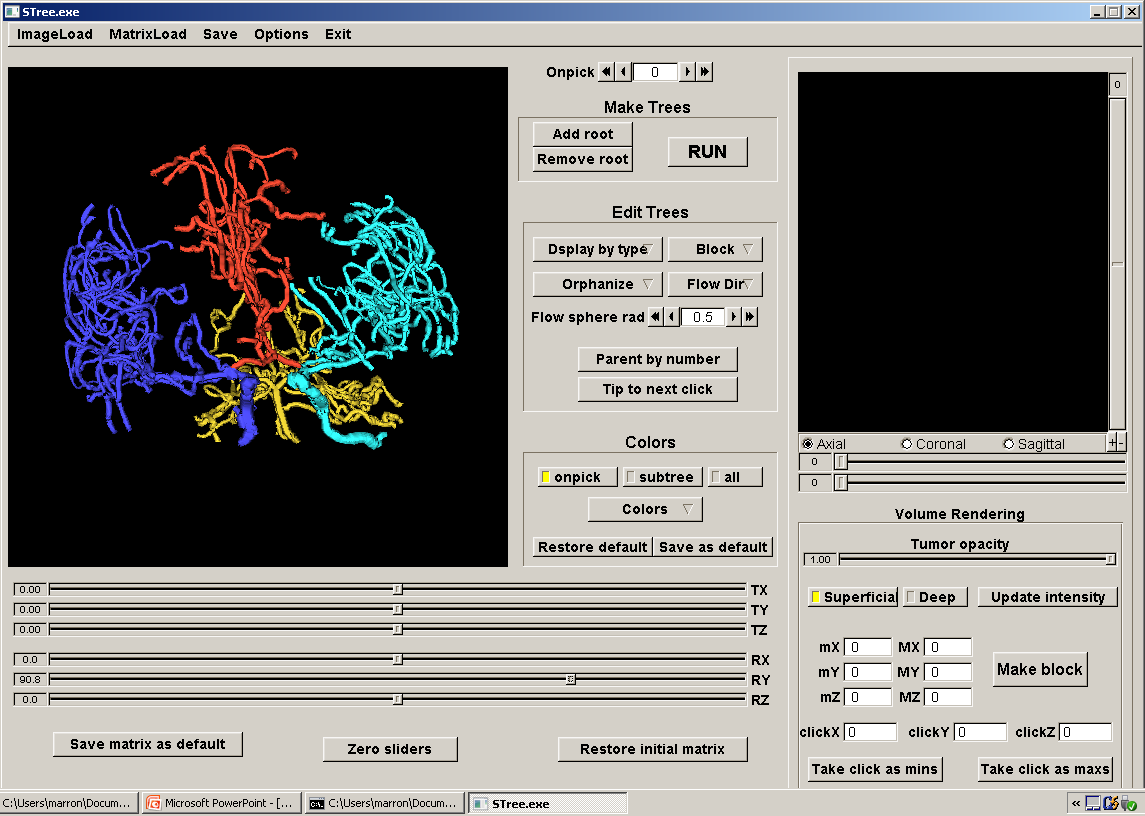 ,
, ... ,
Now look over many people (data objects)
Structure of population  (understand variation?)
Modes of Variation in 
	strongly non-Euclidean Space???
Blood vessel tree data
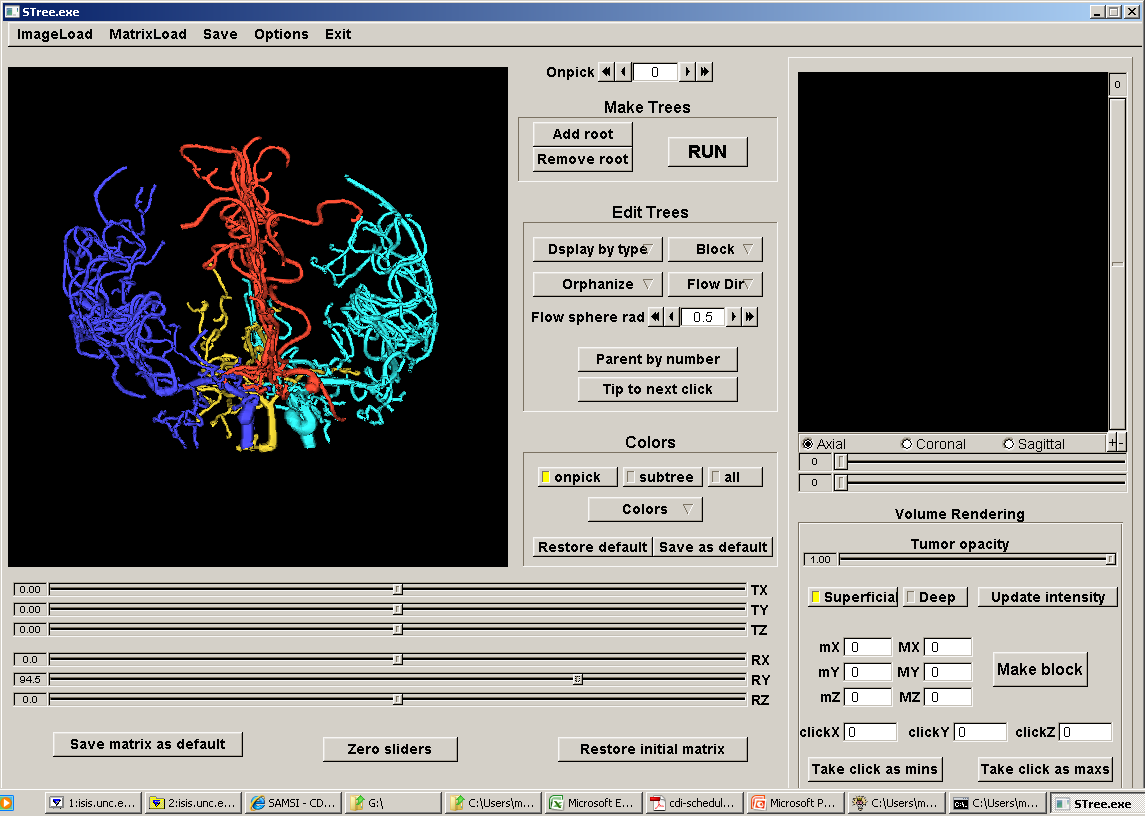 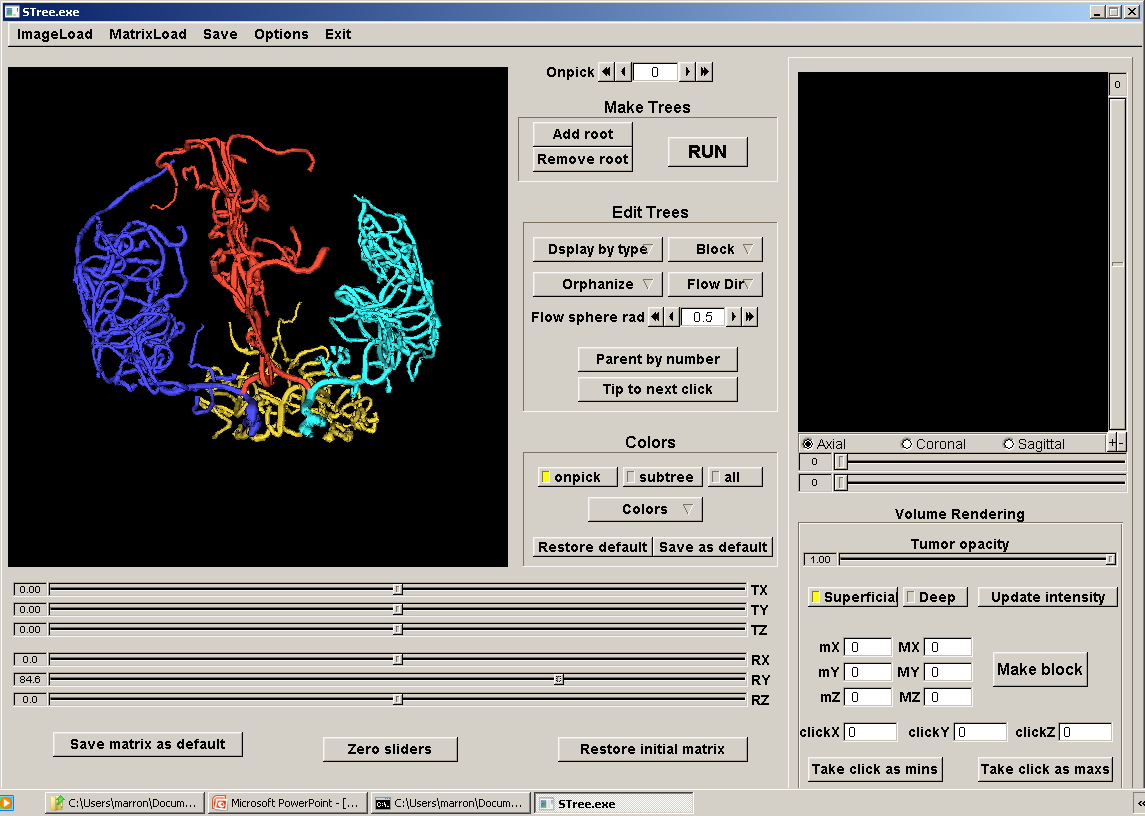 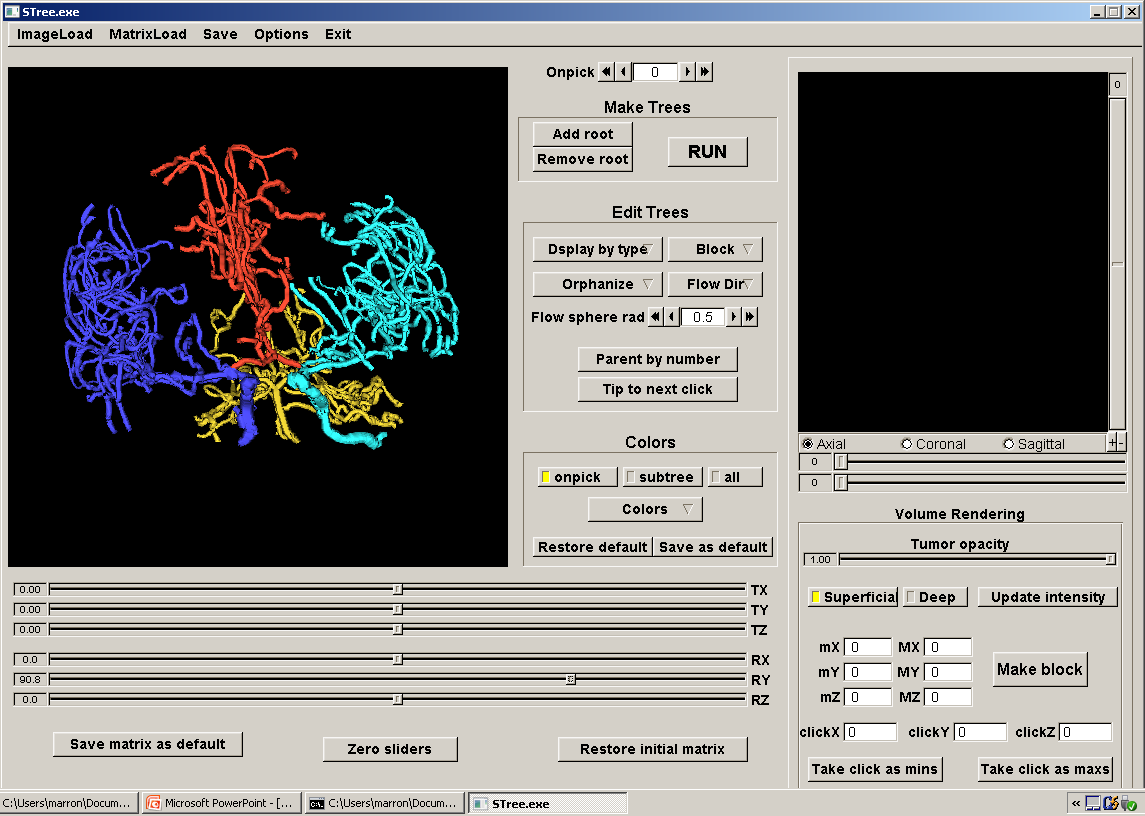 ,
, ... ,
Examples of Potential Specific Goals
(not accessible by traditional methods)
  Predict Stroke Tendency (Collateral Circulation)
  Screen for Loci of Pathology
  Explore how age affects connectivity
Blood vessel tree data
Big Picture:     4 Approaches
  Purely Combinatorial
  Euclidean Orthant (Phylogenetics)
  Dyck Path
  Persistent Homologies - Topological DA
Aydin, et al. (2009)
Shen, et al. (2014)
Zhai, et al. (2016)
Blood vessel tree data
Big Picture:     4 Approaches
  Purely Combinatorial
  Euclidean Orthant (Phylogenetics)
  Dyck Path
  Persistent Homologies
Persistent Homology Approach
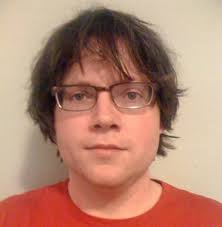 People:
  Paul Bendich
  Ezra Miller
  Sean Skwerer
Paper:  Bendich
      et al (2016)
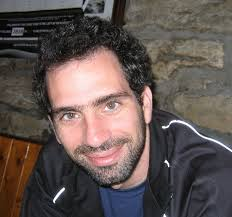 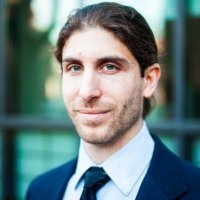 Persistent Homology Approach
Persistent Homology Idea:
Alternate Data Representation
Focusing on Structure not Location
Summarized via Filtration
(Think: Multi-Scale Summary)
Persistent Homology Approach
Persistent Homology “Flavors”:
H0  -  Count Connected Components
H1  -  Count Loops
H2  -  Count Cavities (3-d “holes”)
(Counting Done Across Scales of Filtration)
Persistent Homology Approach
Brain Tree Persistent Homology “Flavors”:
All H0 (just conn’s, no loops, cavities, etc.)
Tried Various Filtrations
Expanding Balls
Rising Sub-Level Sets
Persistent Homology Filtration
Example:
Expanding
Balls
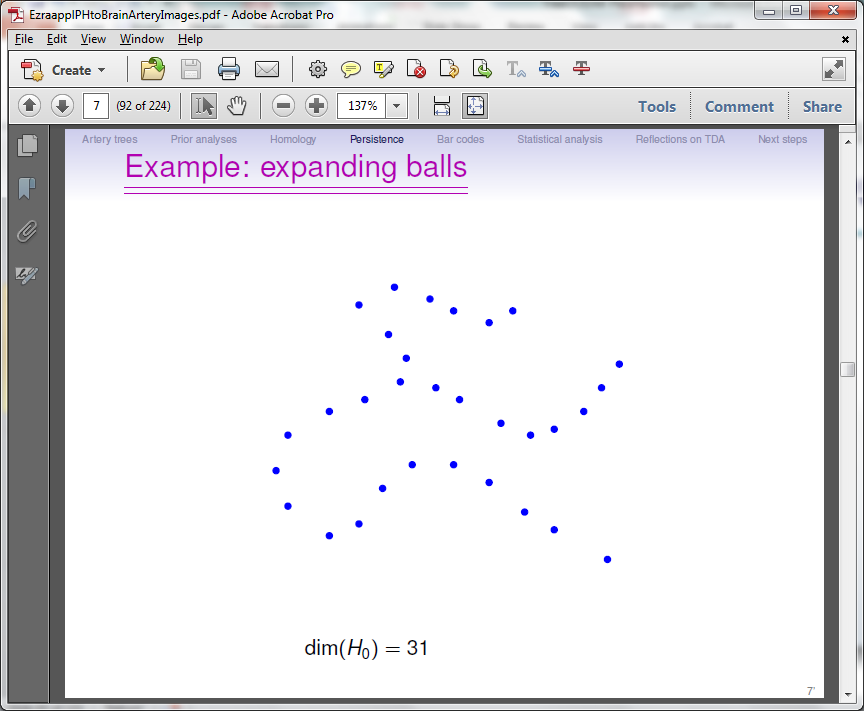 Persistent Homology Filtration
Example:
Expanding
Balls
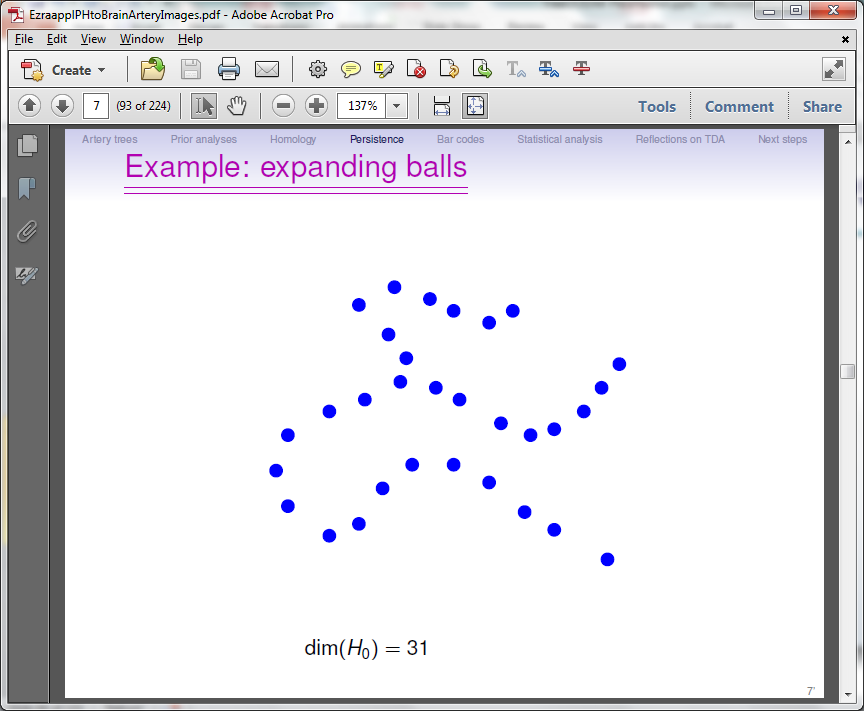 Persistent Homology Filtration
Example:
Expanding
Balls
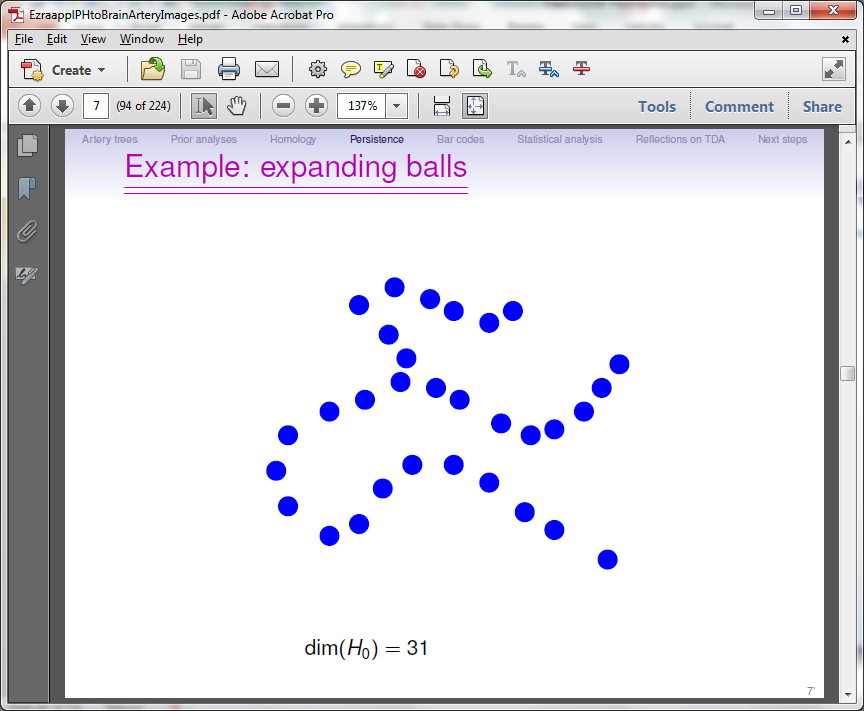 Persistent Homology Filtration
Example:
Expanding
Balls
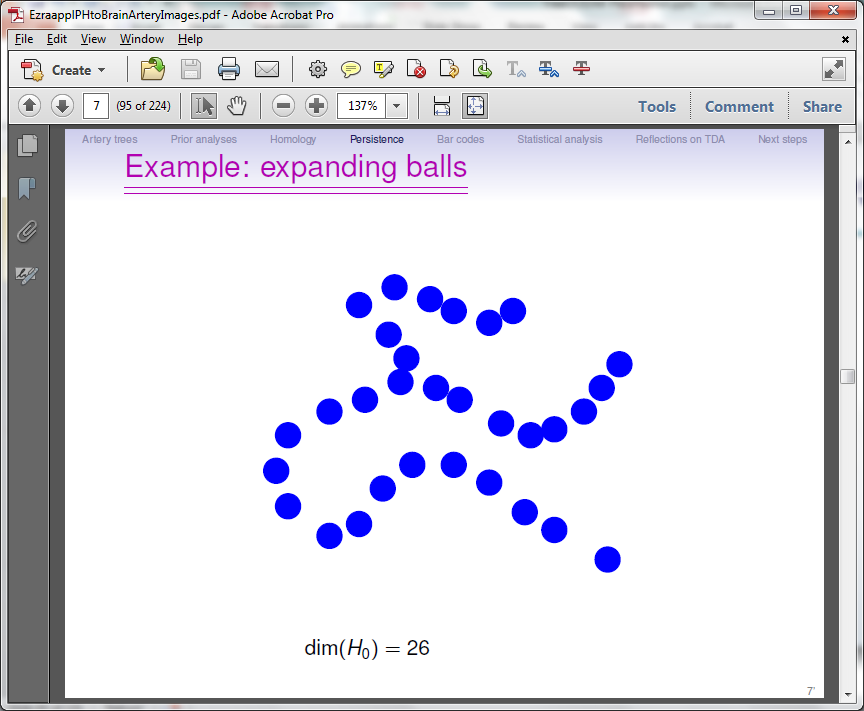 Persistent Homology Filtration
Example:
Expanding
Balls
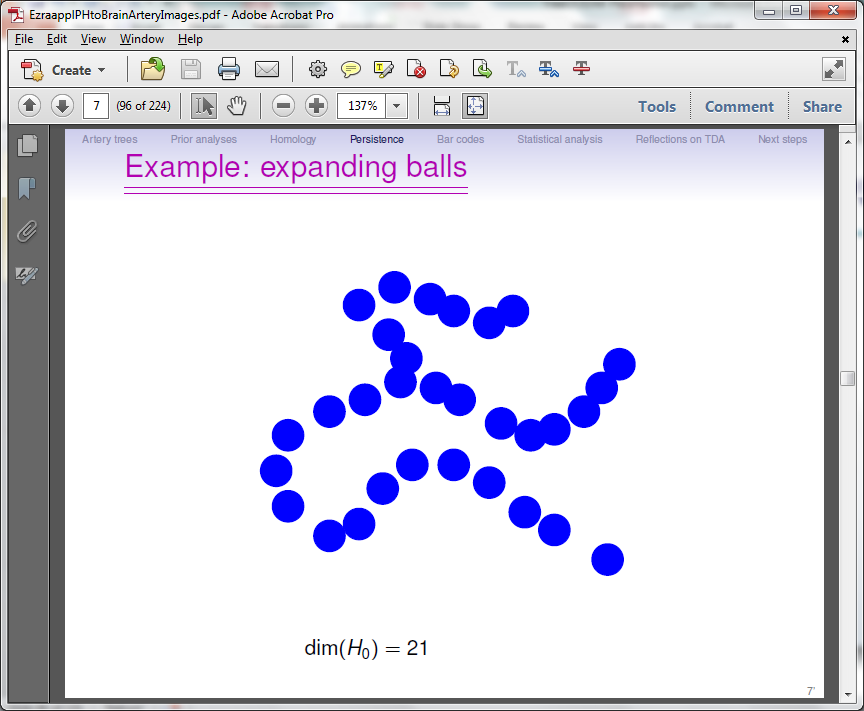 Persistent Homology Filtration
Example:
Expanding
Balls
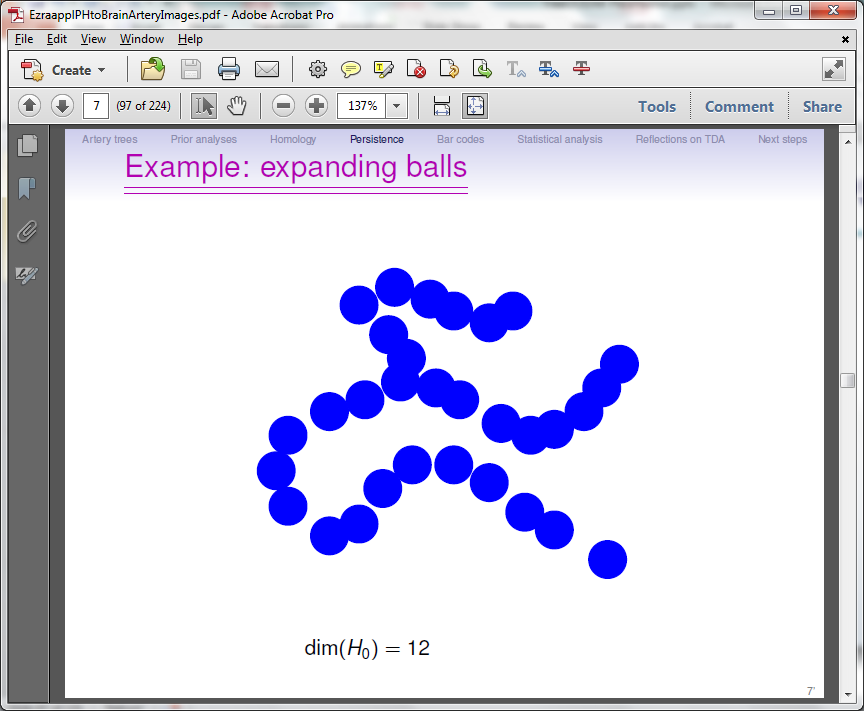 Persistent Homology Filtration
Example:
Expanding
Balls
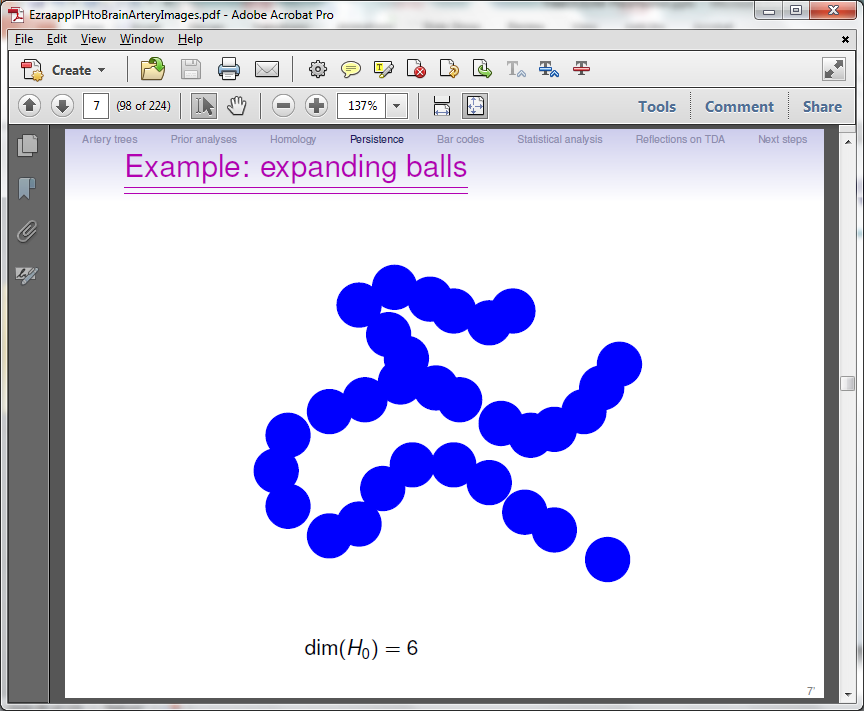 Persistent Homology Filtration
Example:
Expanding
Balls
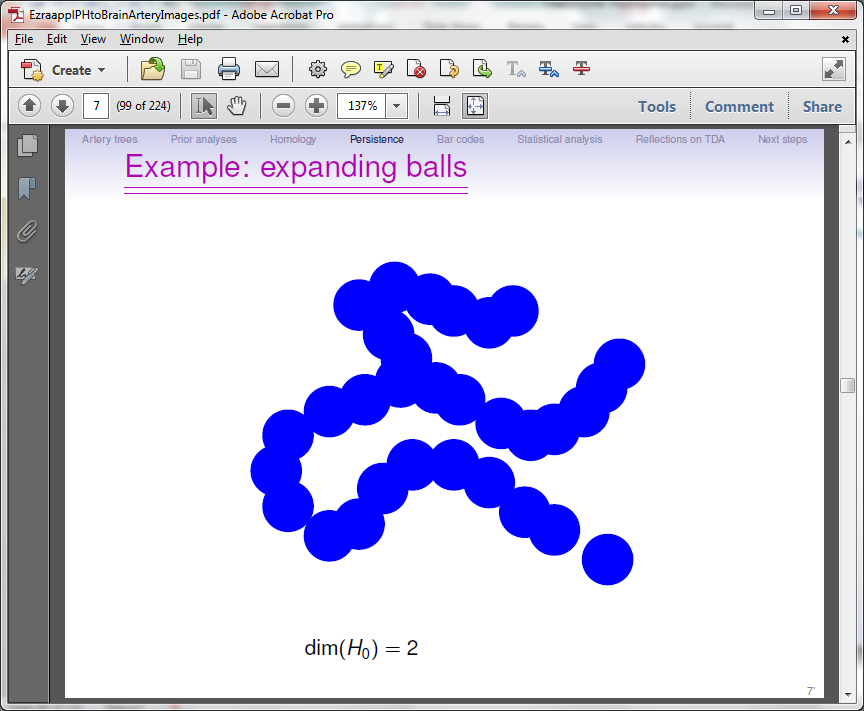 Persistent Homology Filtration
Example:
Expanding
Balls
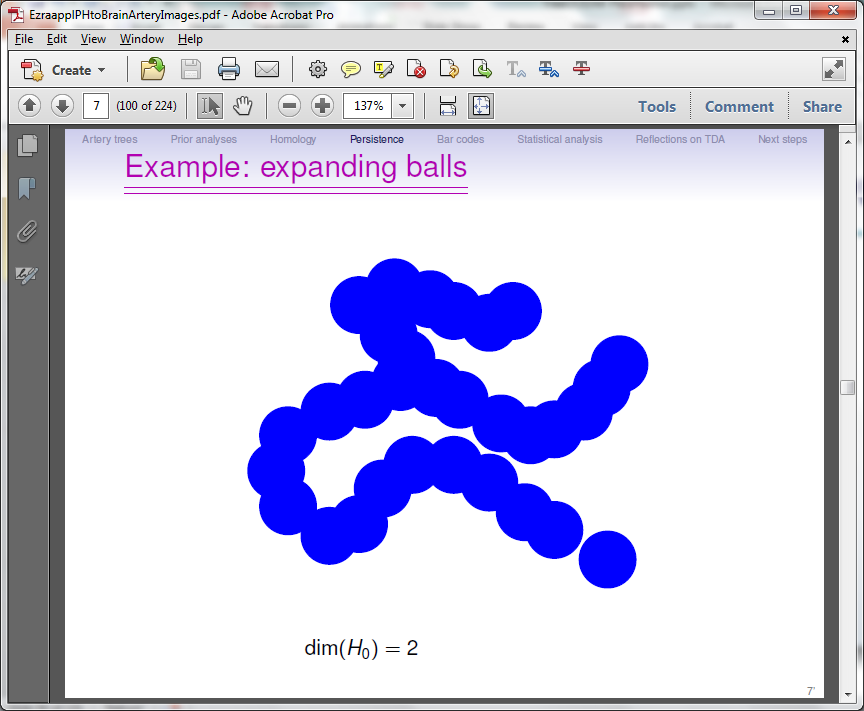 Persistent Homology Filtration
Example:
Expanding
Balls
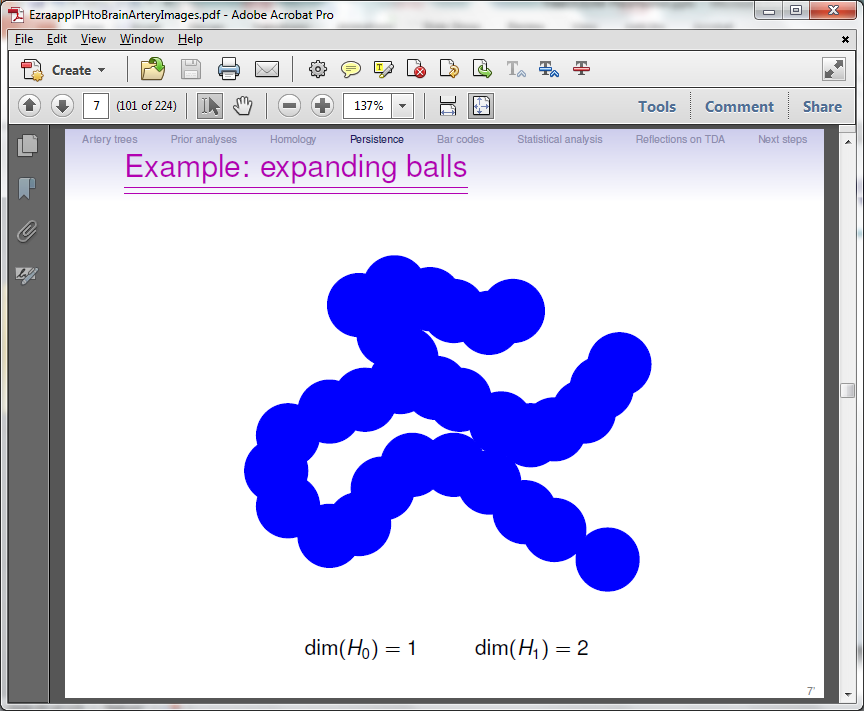 Persistent Homology Filtration
Example:
Expanding
Balls
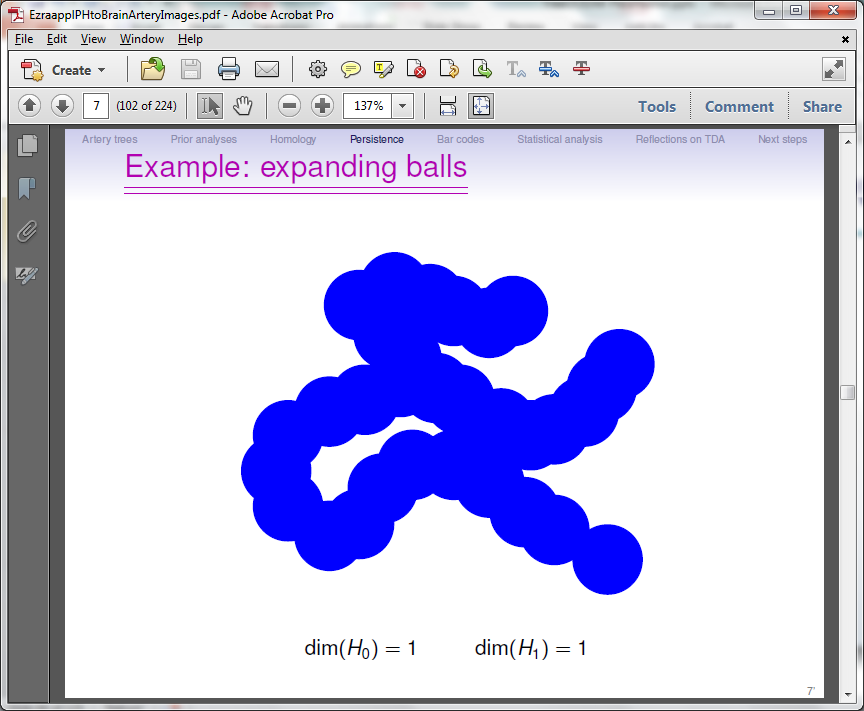 Persistent Homology Filtration
Example:
Expanding
Balls
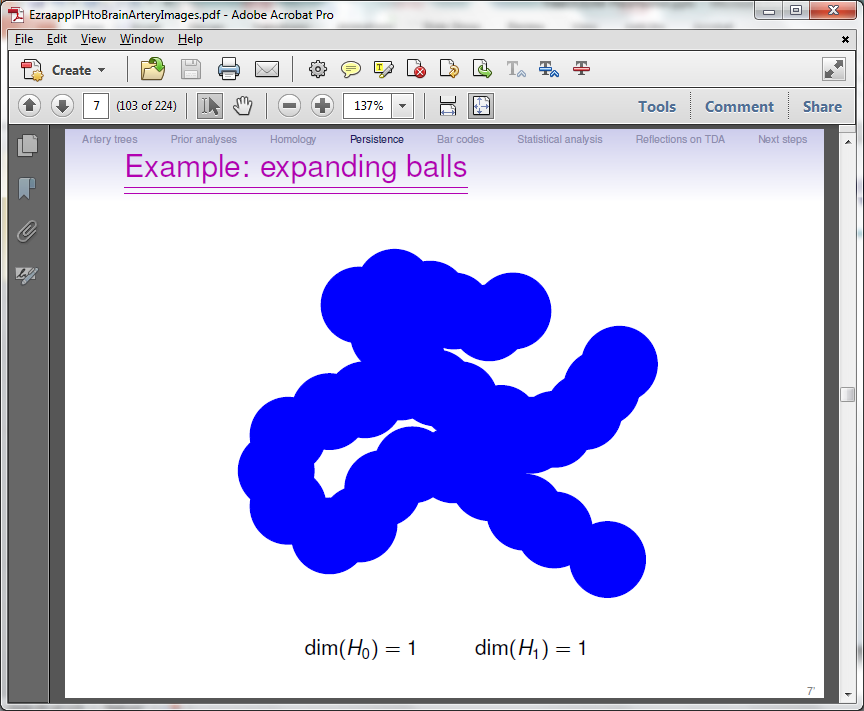 Persistent Homology Filtration
Example:
Expanding
Balls
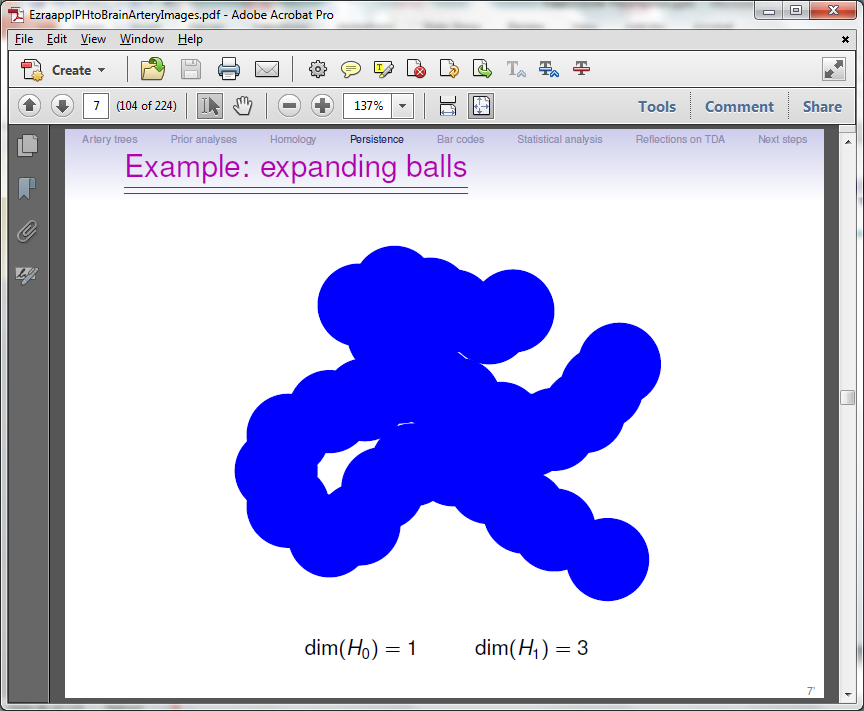 Persistent Homology Filtration
Example:
Expanding
Balls
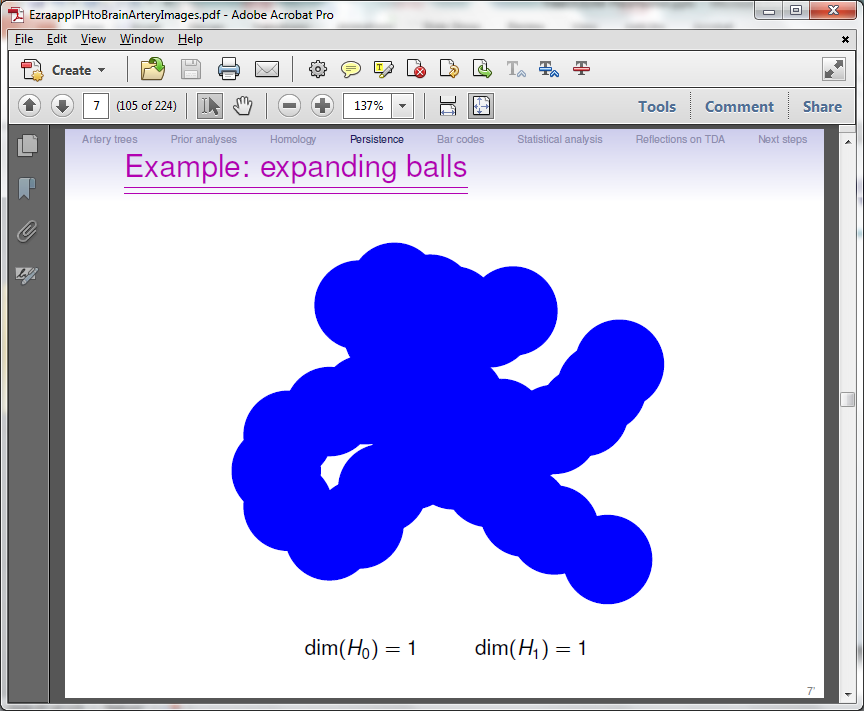 Persistent Homology Filtration
Example:
Expanding
Balls
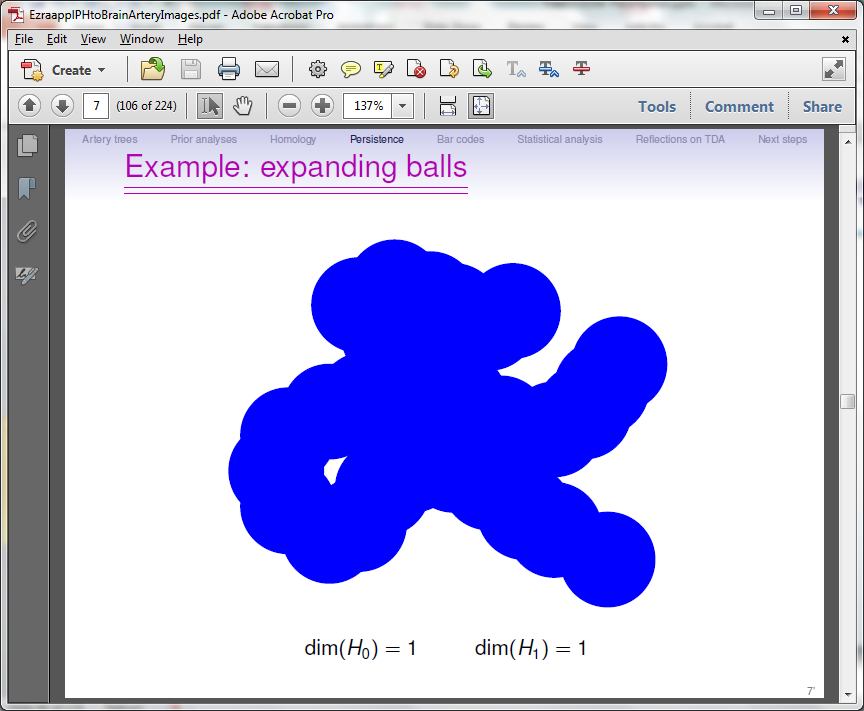 Persistent Homology Filtration
Example:
Expanding
Balls
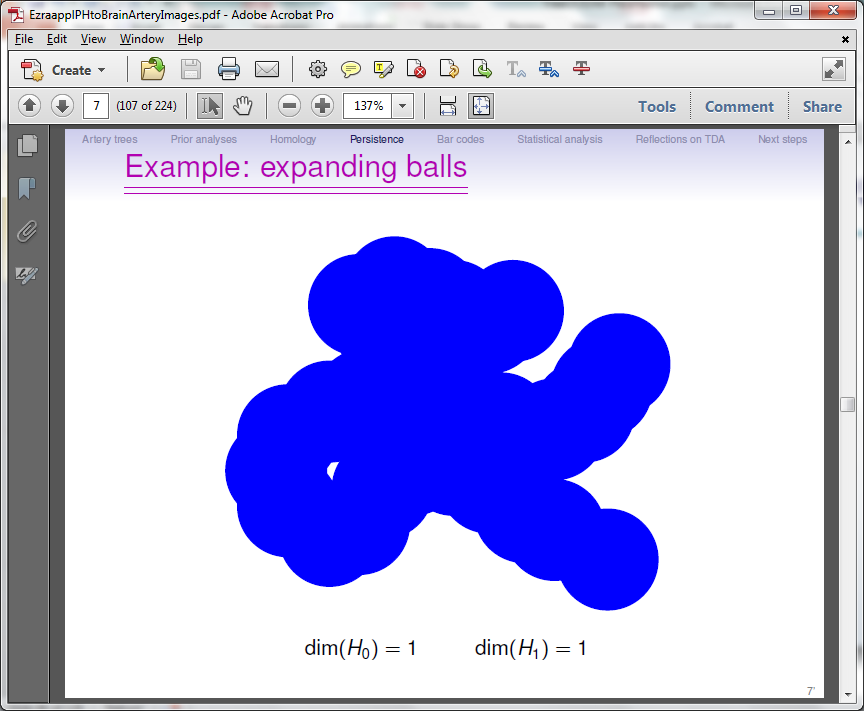 Persistent Homology Filtration
Example:
Expanding
Balls
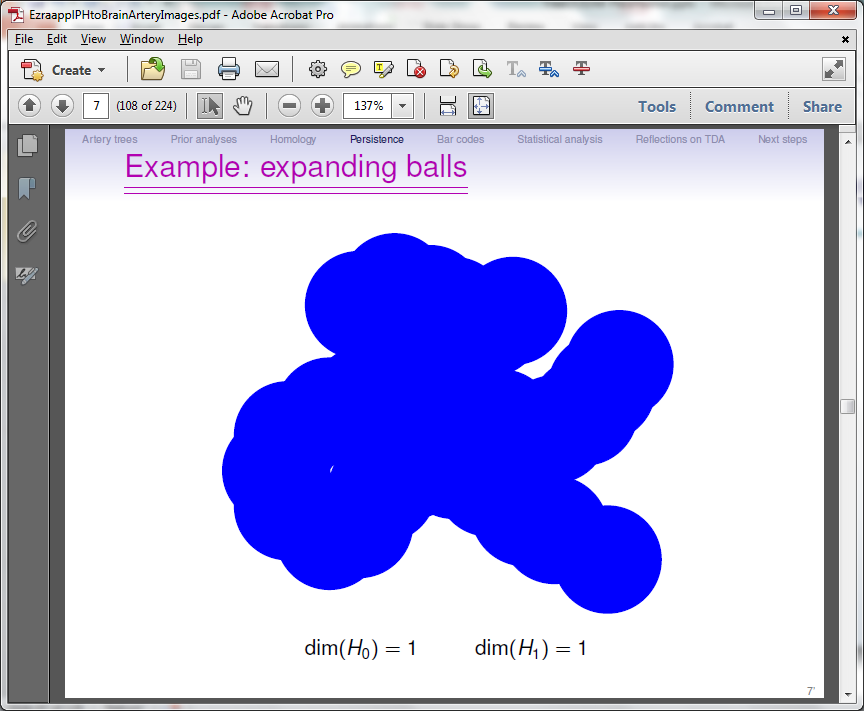 Persistent Homology Filtration
Example:
Expanding
Balls
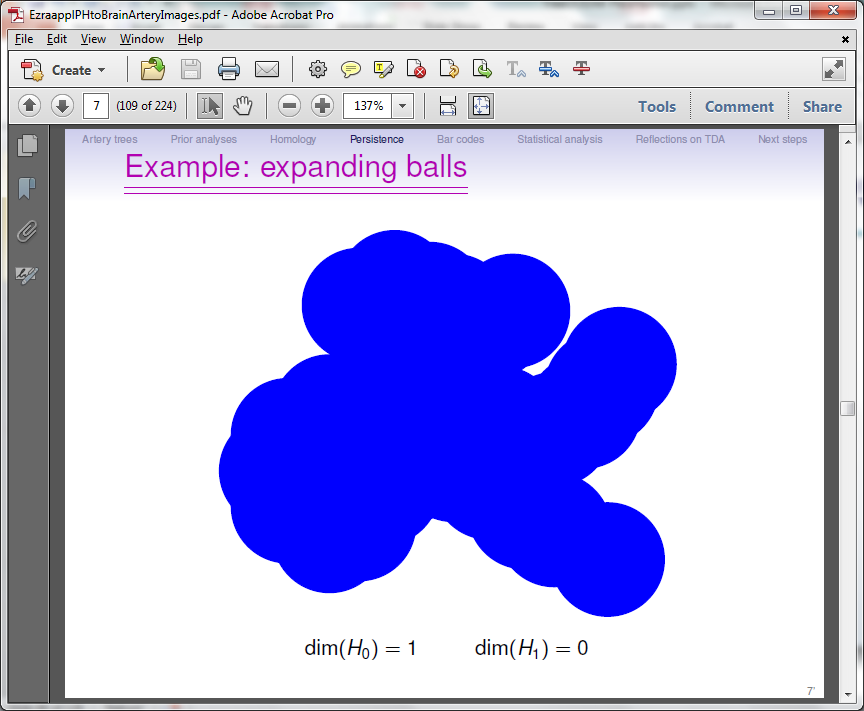 Persistent Homology Filtration
Example:
Expanding
Balls
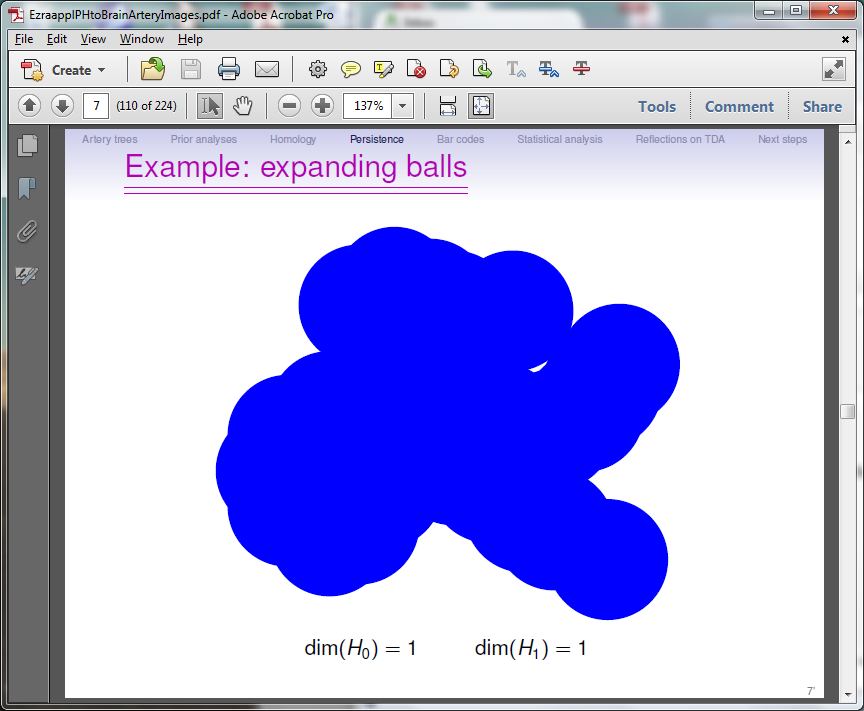 Persistent Homology Filtration
Example:
Expanding
Balls
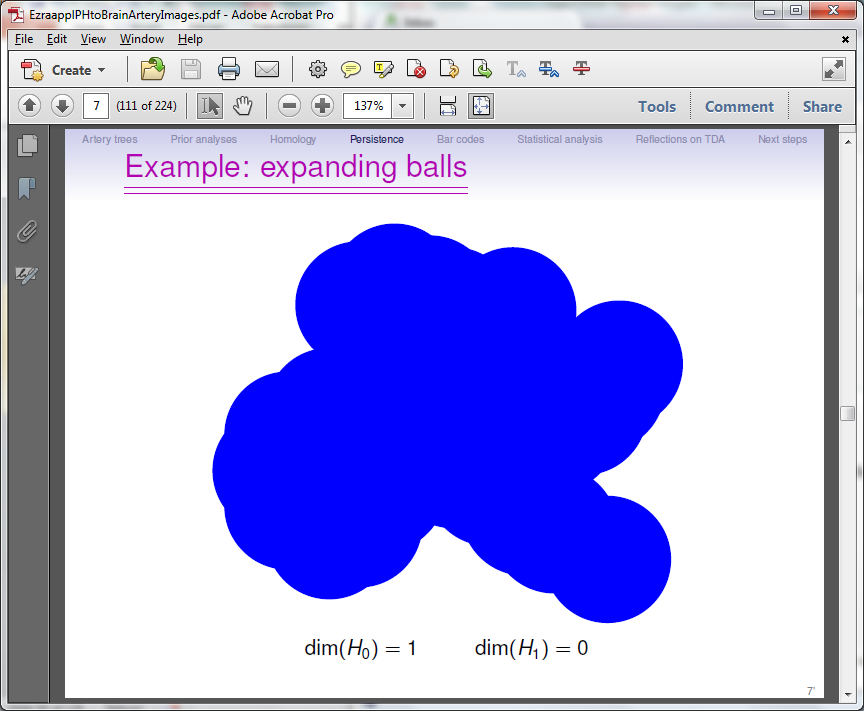 Persistent Homology Filtration
Rising 
Sub-Level                                Brain 
Sets                                       Artery
For 1                                       Trees
Tree
Thanks to:
Paul Bendich
Sean Skwerer
Persistent Homology Generation
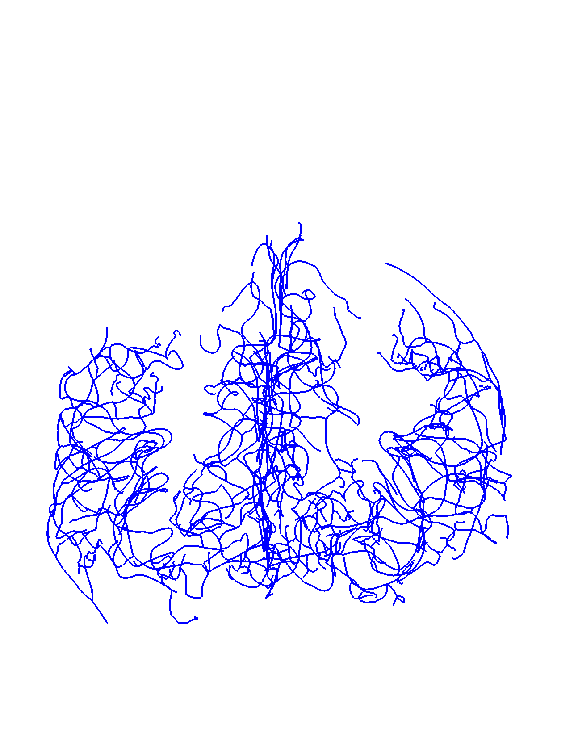 Rising 
Sub-Level 
Sets
For 1
Tree
Persistent Homology Generation
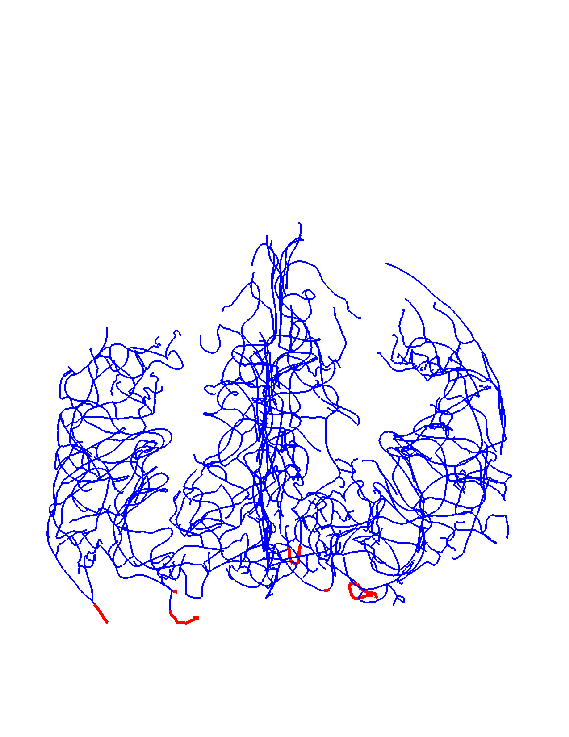 Rising 
Sub-Level 
Sets
For 1
Tree
Persistent Homology Generation
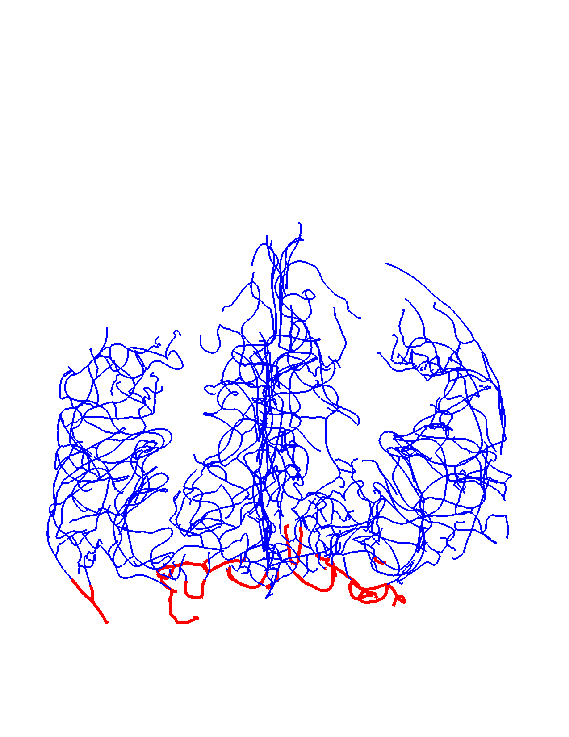 Rising 
Sub-Level 
Sets
For 1
Tree
Persistent Homology Generation
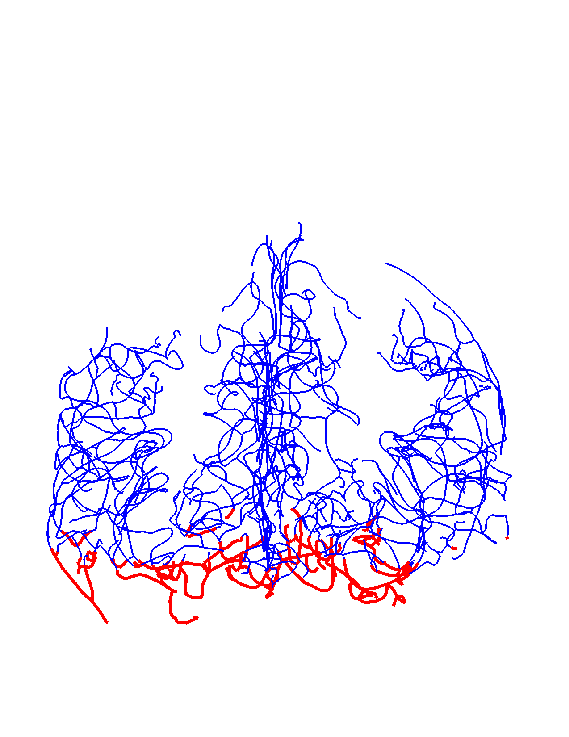 Rising 
Sub-Level 
Sets
For 1
Tree
Persistent Homology Generation
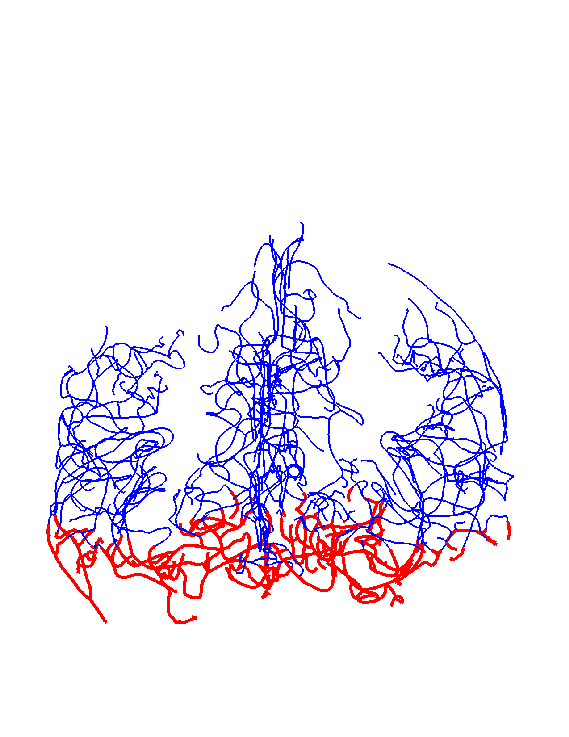 Rising 
Sub-Level 
Sets
For 1
Tree
Persistent Homology Generation
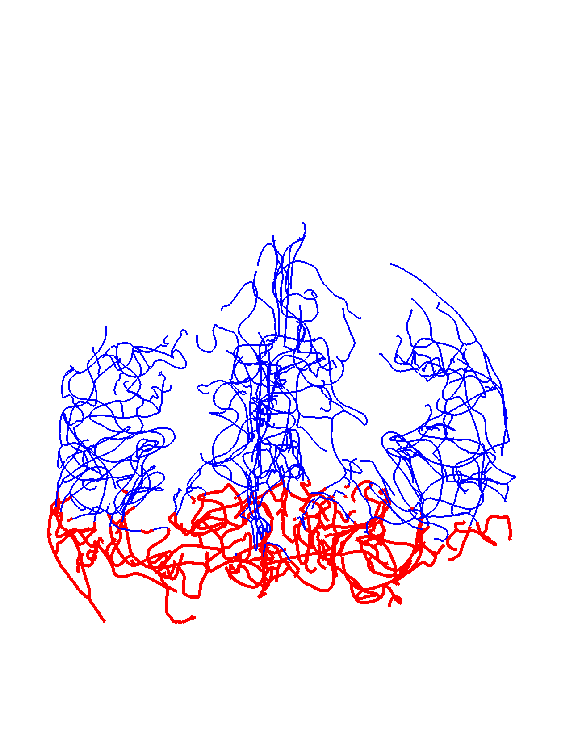 Rising 
Sub-Level 
Sets
For 1
Tree
Persistent Homology Generation
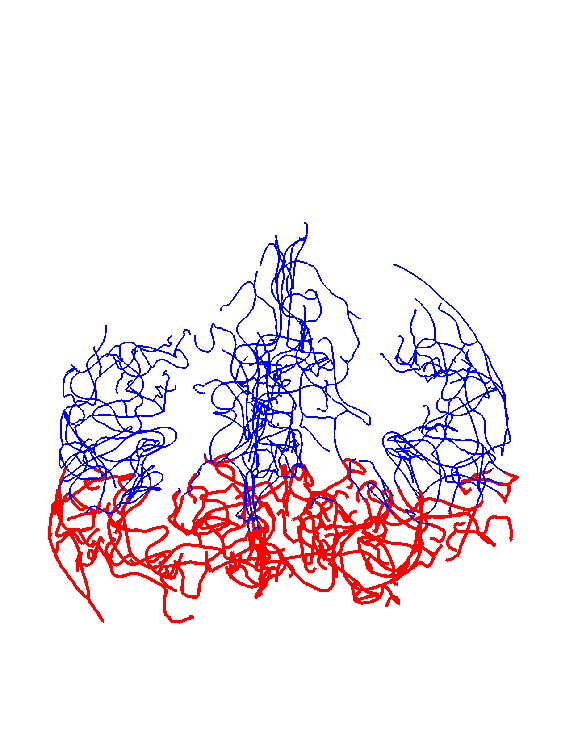 Rising 
Sub-Level 
Sets
For 1
Tree
Persistent Homology Generation
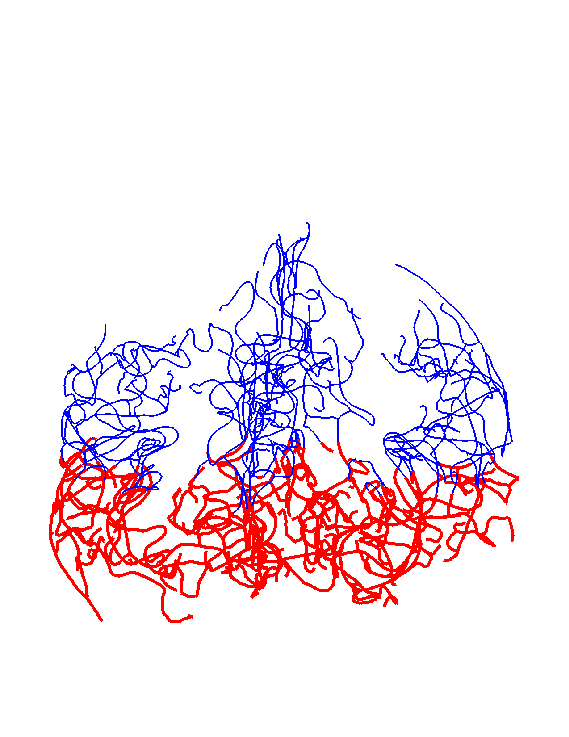 Rising 
Sub-Level 
Sets
For 1
Tree
Persistent Homology Generation
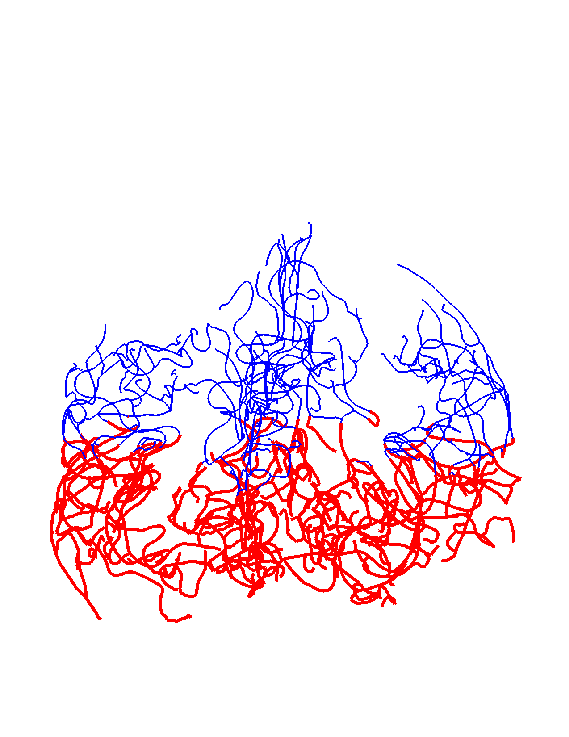 Rising 
Sub-Level 
Sets
For 1
Tree
Persistent Homology Generation
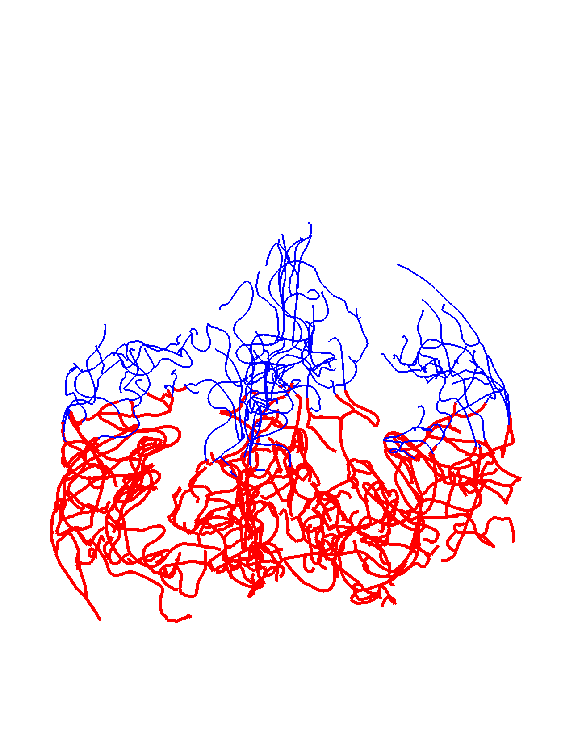 Rising 
Sub-Level 
Sets
For 1
Tree
Persistent Homology Generation
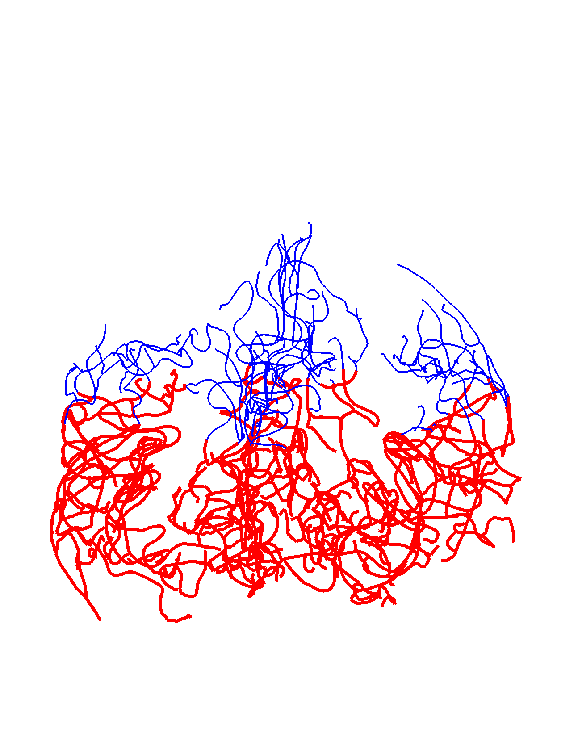 Rising 
Sub-Level 
Sets
For 1
Tree
Persistent Homology Generation
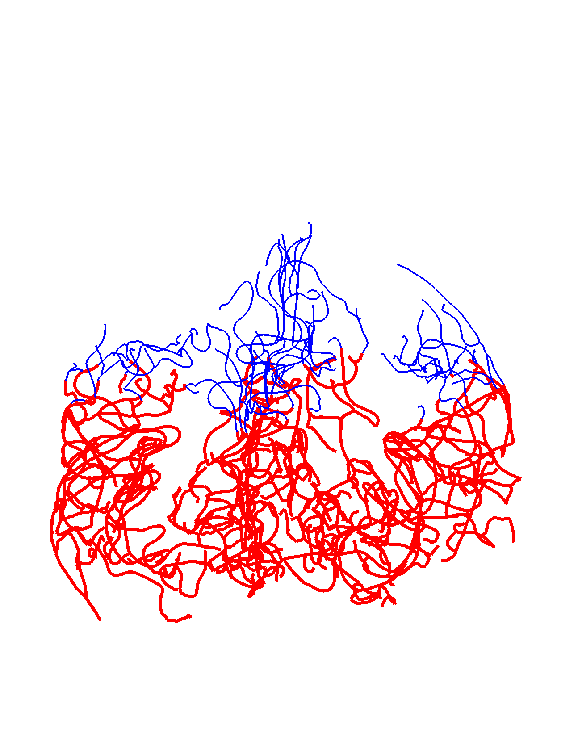 Rising 
Sub-Level 
Sets
For 1
Tree
Persistent Homology Generation
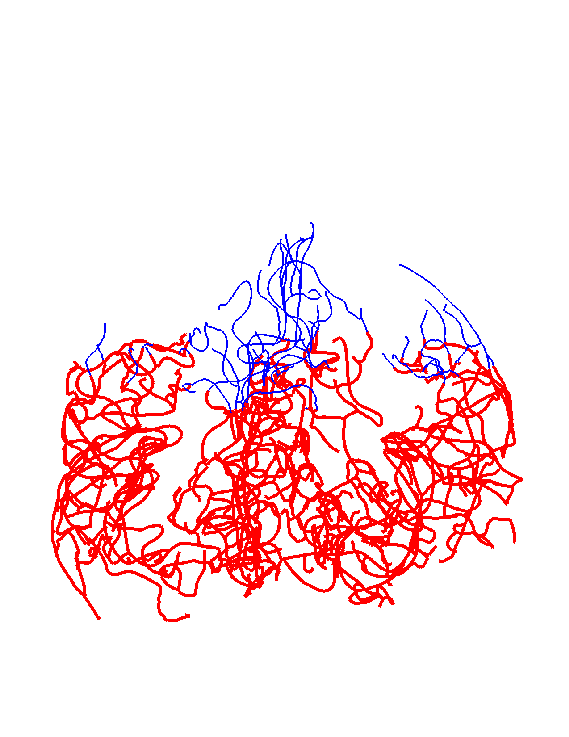 Rising 
Sub-Level 
Sets
For 1
Tree
Persistent Homology Generation
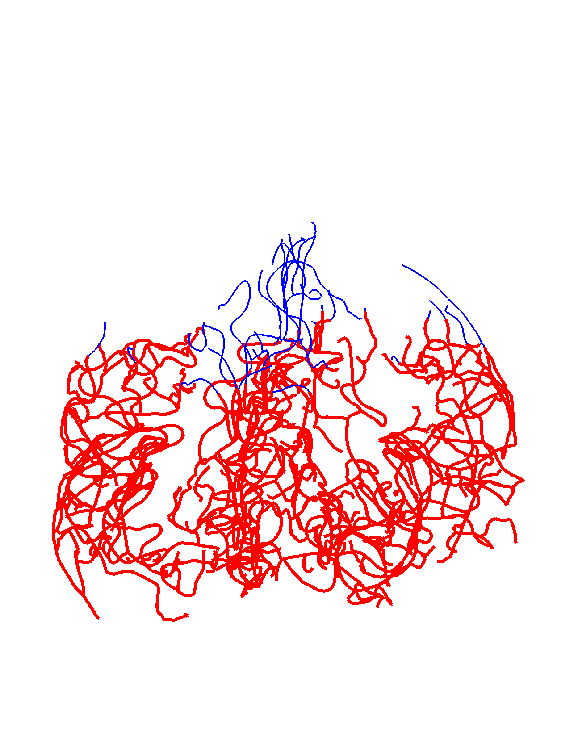 Rising 
Sub-Level 
Sets
For 1
Tree
Persistent Homology Generation
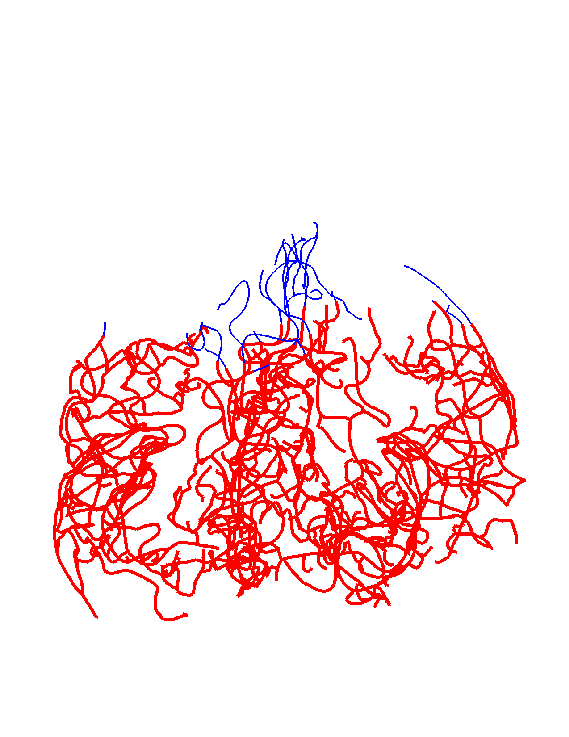 Rising 
Sub-Level 
Sets
For 1
Tree
Persistent Homology Generation
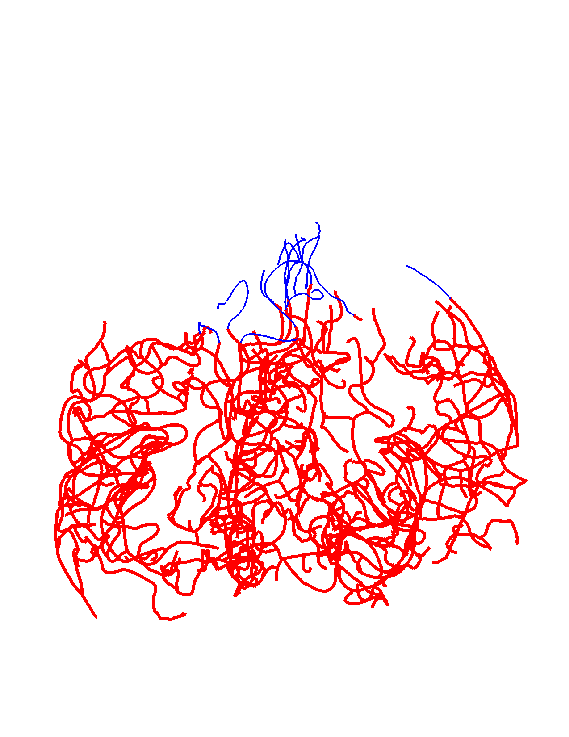 Rising 
Sub-Level 
Sets
For 1
Tree
Persistent Homology Generation
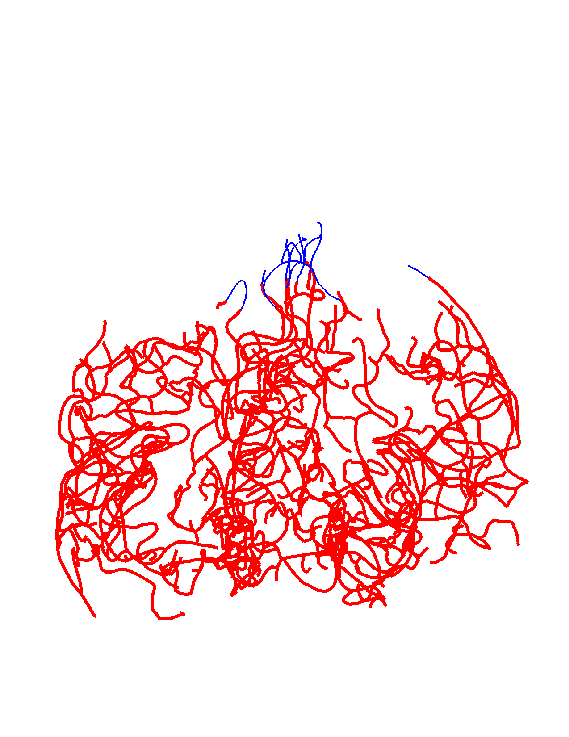 Rising 
Sub-Level 
Sets
For 1
Tree
Persistent Homology Generation
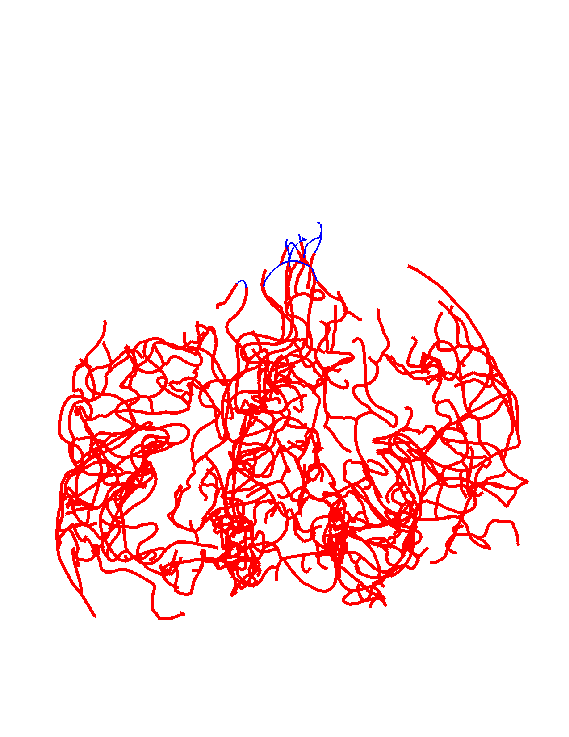 Rising 
Sub-Level 
Sets
For 1
Tree
Persistent Homology Generation
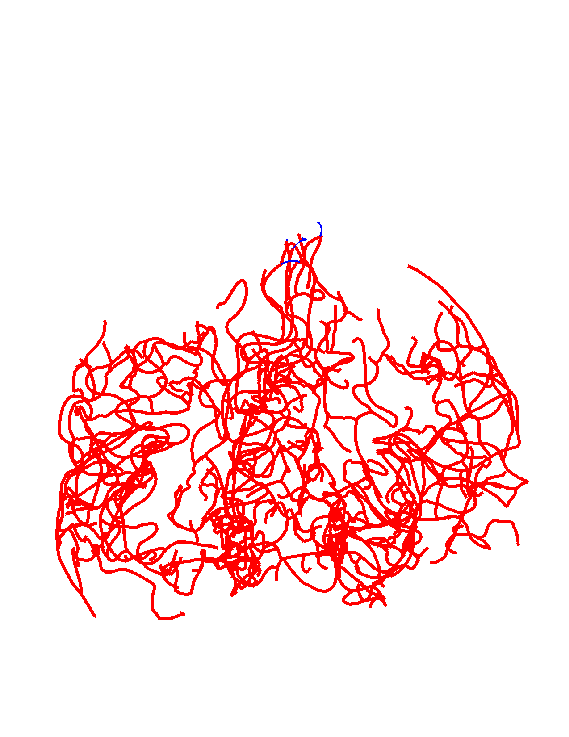 Rising 
Sub-Level 
Sets
For 1
Tree
Persistent Homology Generation
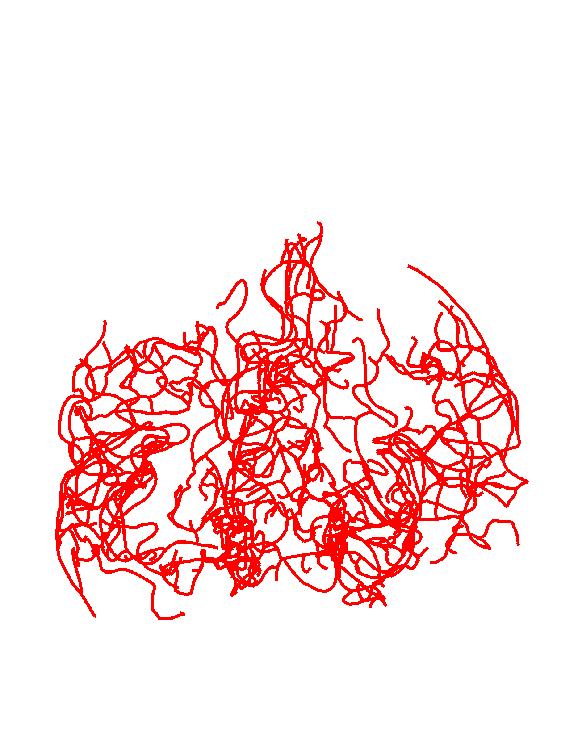 Rising 
Sub-Level 
Sets
For 1
Tree
Persistent Homology Filtration
Result:
  Each Tree Represented as Persist. Diag.
  “Coordinate Free Rep’n”  (Edelsbrunner)
  I.e. Persistence Diag.s are Data Objects
Raw Data Persistence Diagrams
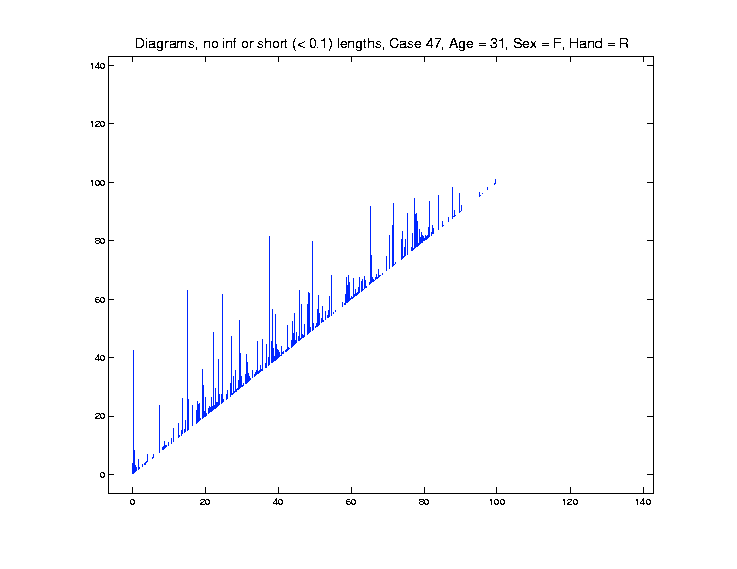 Raw Data Persistence Diagrams
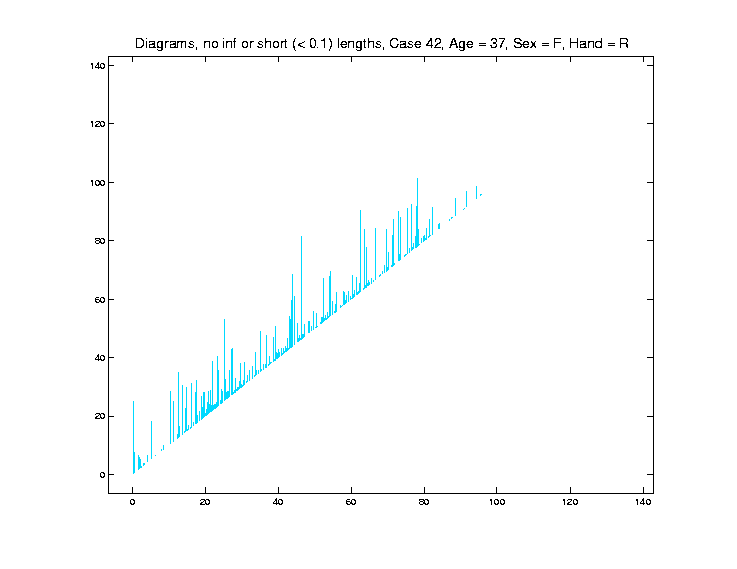 Raw Data Persistence Diagrams
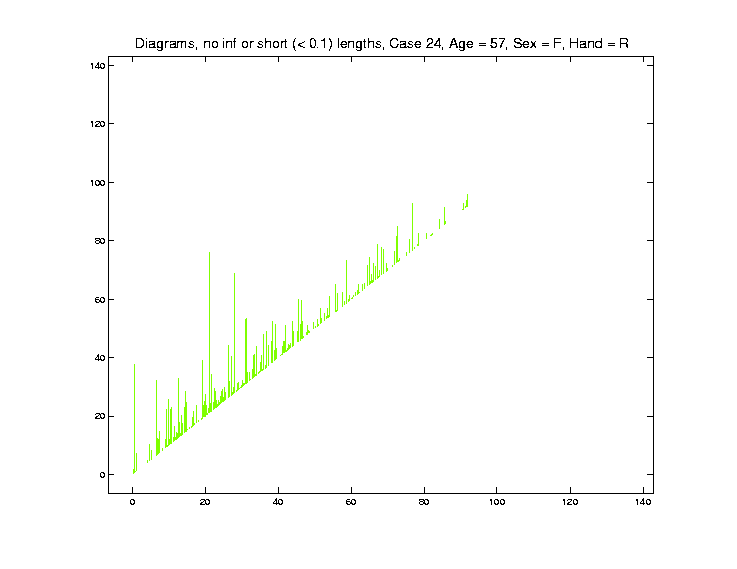 Raw Data Persistence Diagrams
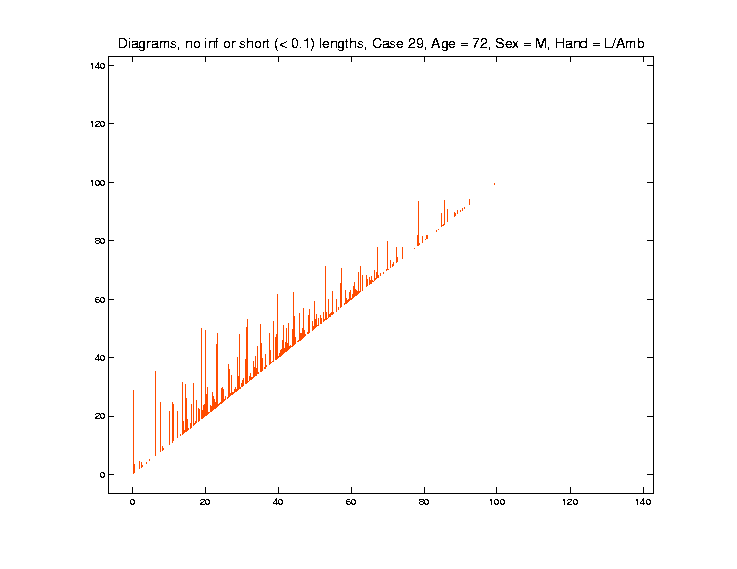 Levels of Homology Application
Data Objects:
Levels of Homology Application
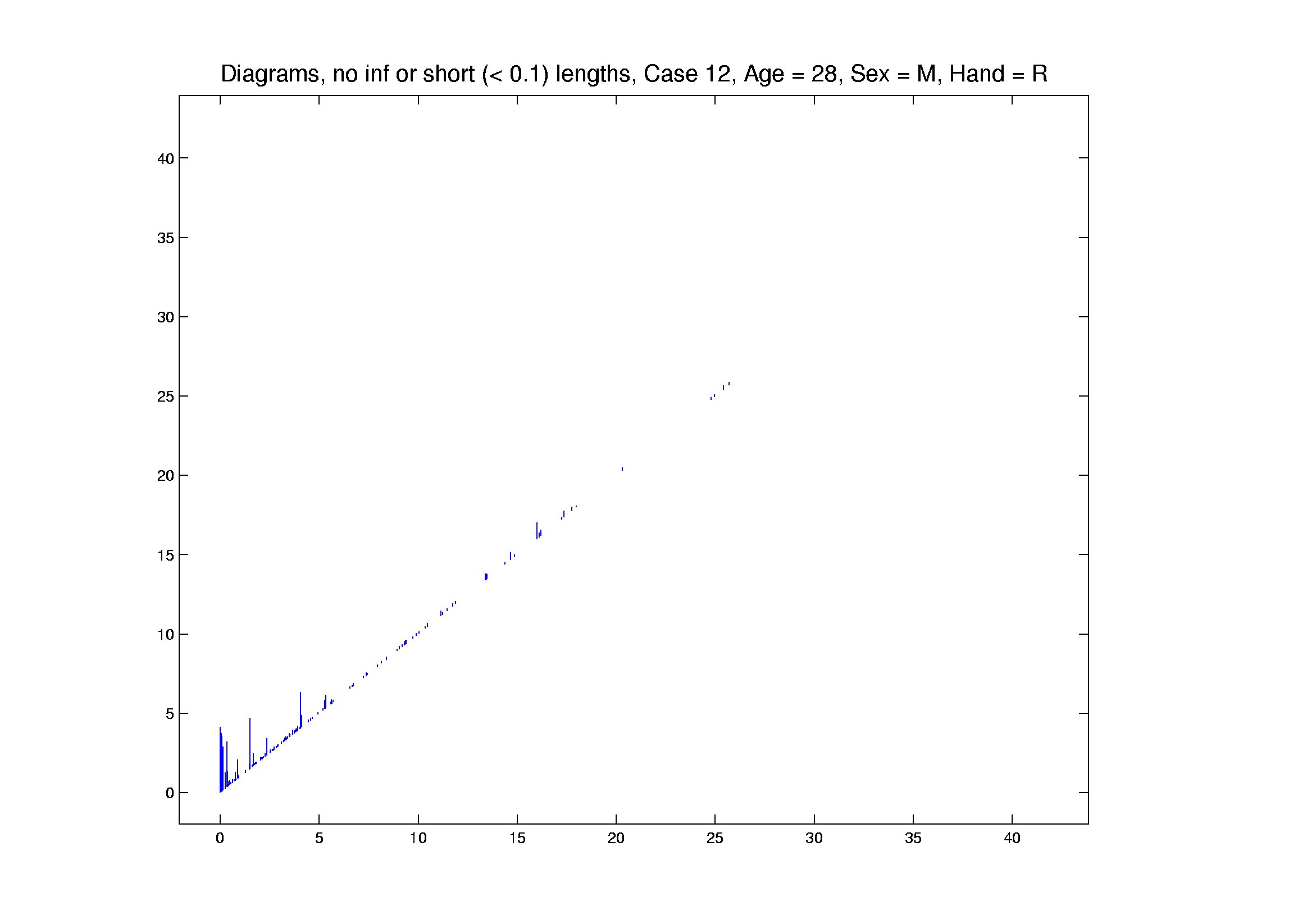 Carlsson, Edelsbrunner, et al
Population Level
Data Objects:
Levels of Homology Application
Data Objects:   
Bendich et al
Data Object Level
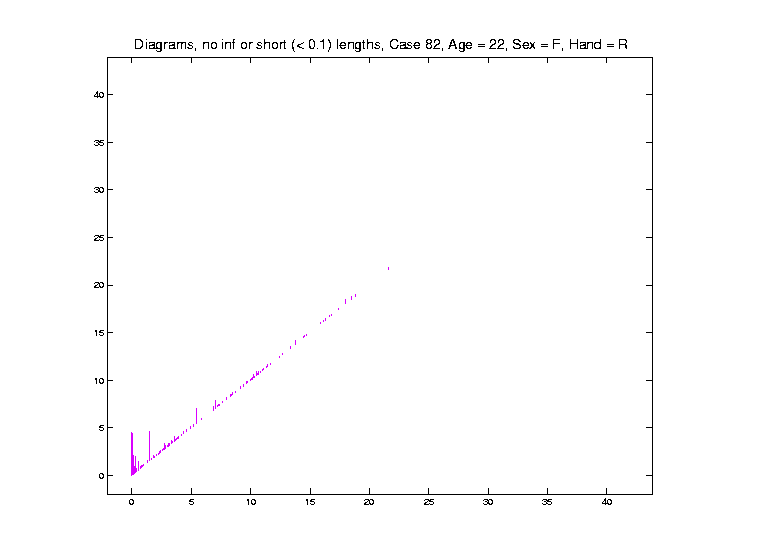 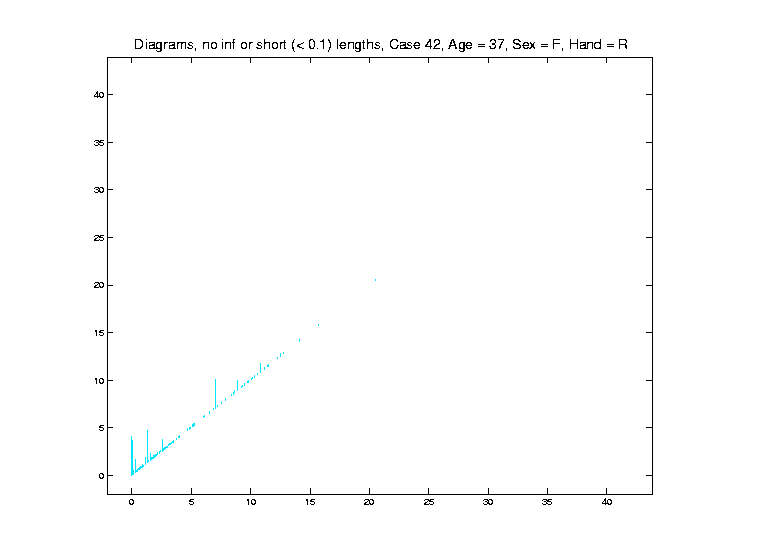 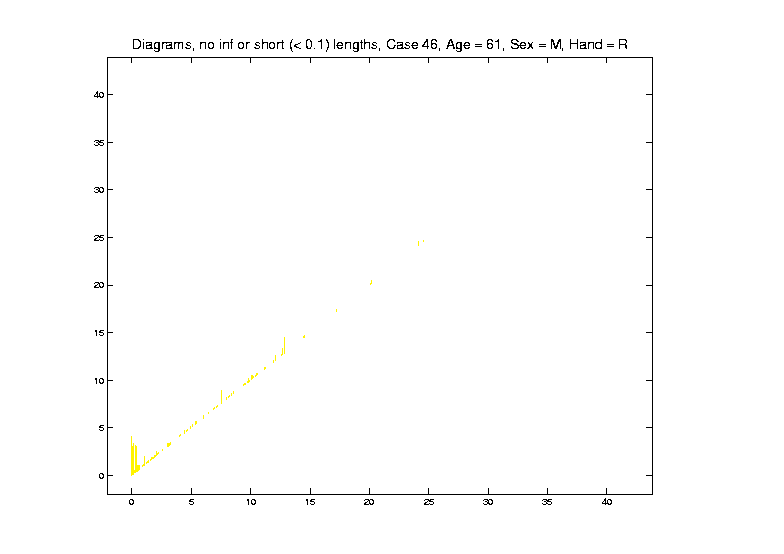 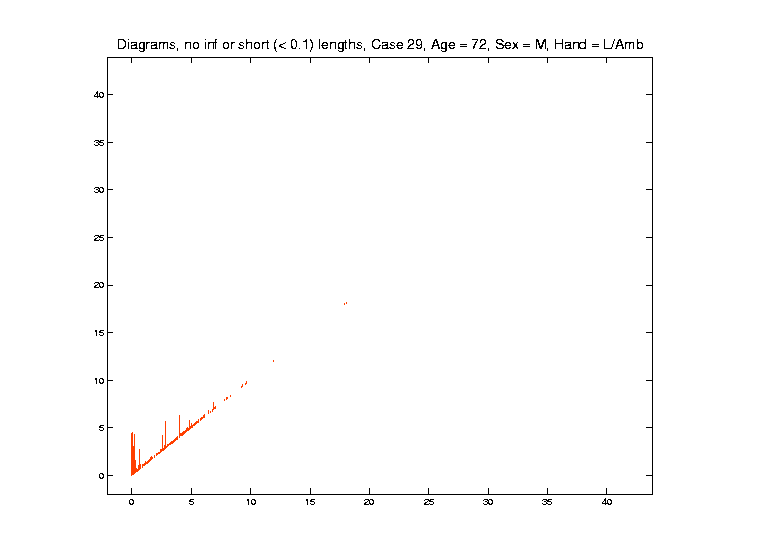 Persistence Diag. Data Objects?
Data Object Choices:
Full Diagrams (Wasserstein Metric)
Complete & Compelling
But Unwieldy
Harder to Go Deep
Persistence Diag. Data Objects?
Data Object Choices:
Full Diagrams (Wasserstein Metric)
Euclidean Summaries
Many Methods Available
Deep Results Come Quick

Still Exploit “Coordinate Free” Aspects!
Persistence Diag. Data Objects?
Data Object Choices:
Full Diagrams (Wasserstein Metric)
Euclidean Summaries
Other Options?

Smooth Functions:   Fasy et al  (2014)
Landscapes:    Bubenik (2015)
Euclidean Summaries
Many Aspects to Consider:
Start Times
Bar Lengths
Bar Numbers
Ordering of Summaries
Others???
Euclidean Summaries
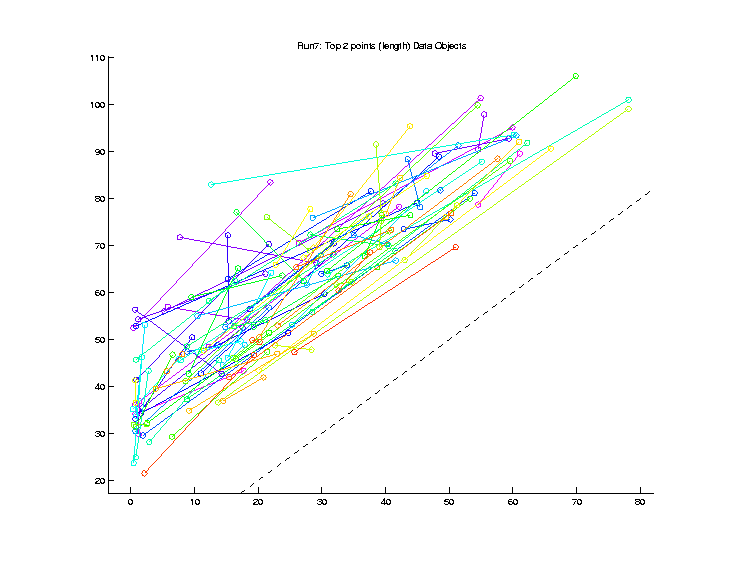 Repr’n:
Top 2
Points
(Length)
Euclidean Summaries
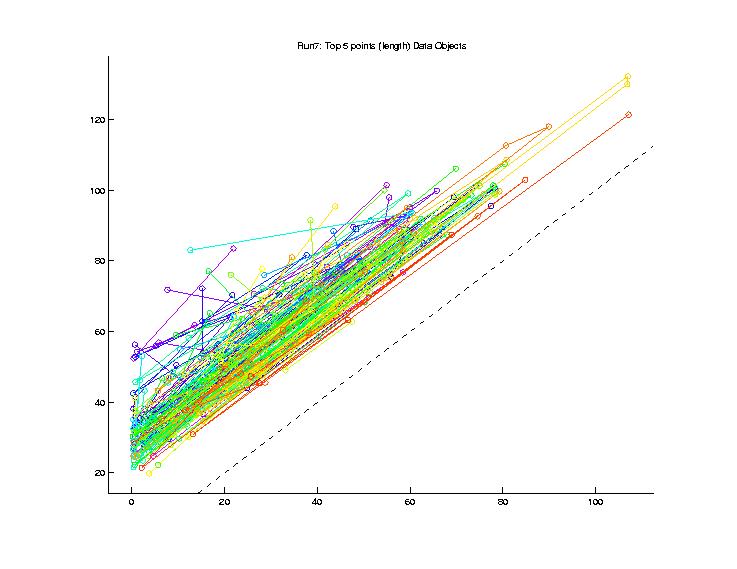 Repr’n:
Top 5
Points
(Length
& Length
   Order)
Euclidean Summaries
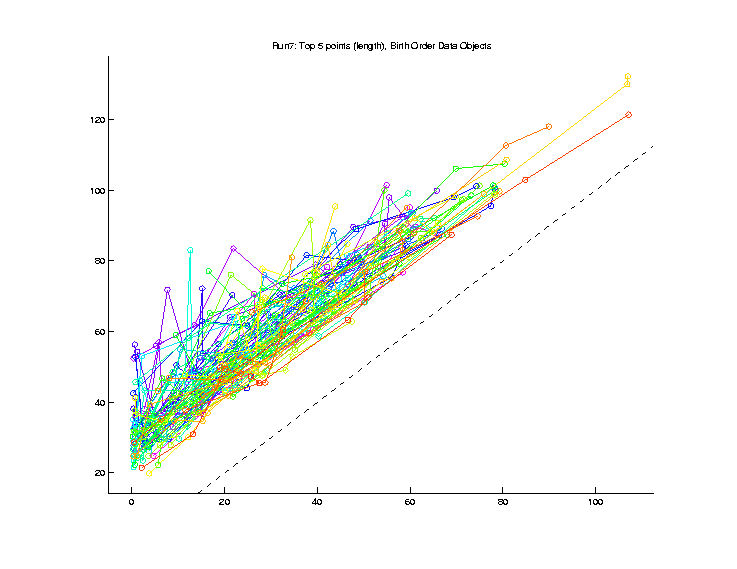 Repr’n:
Top 5
Points
(Length
& Birth
   Order)
Euclidean Summaries
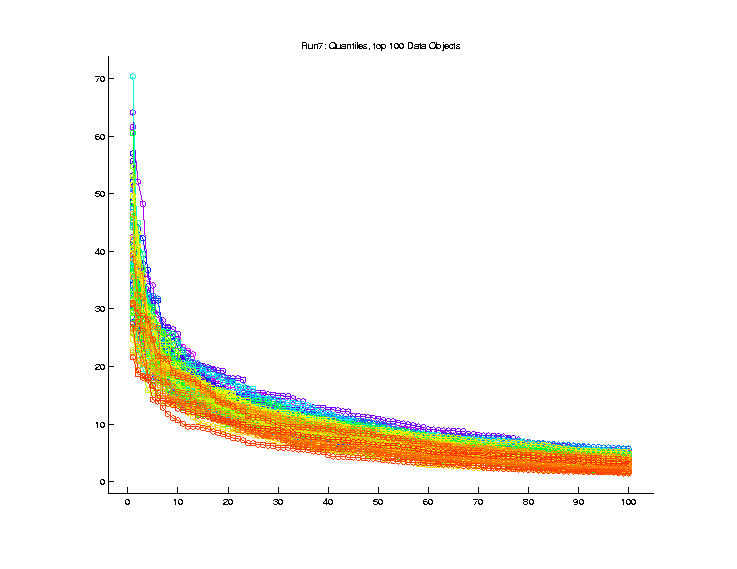 Repr’n:
Lengths
Only,
Length 
Order
Euclidean Summaries
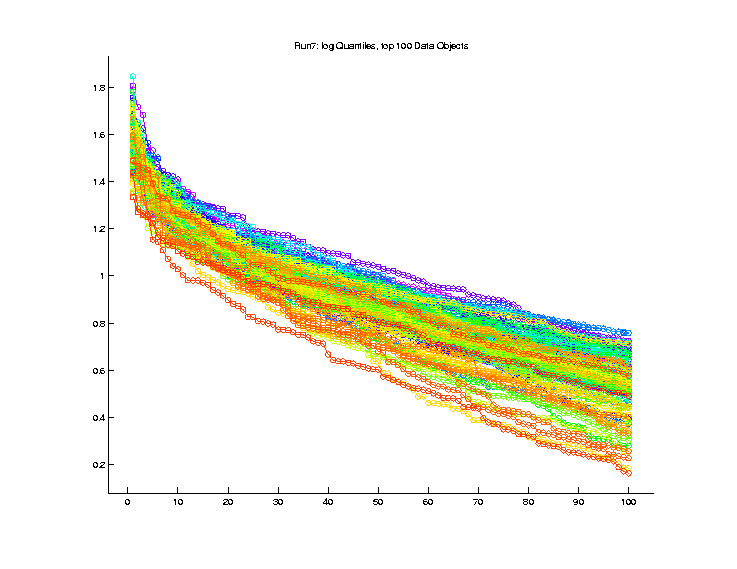 Repr’n:
Lengths
Only,
Length 
Order,
Log10
Scale
Euclidean Summaries
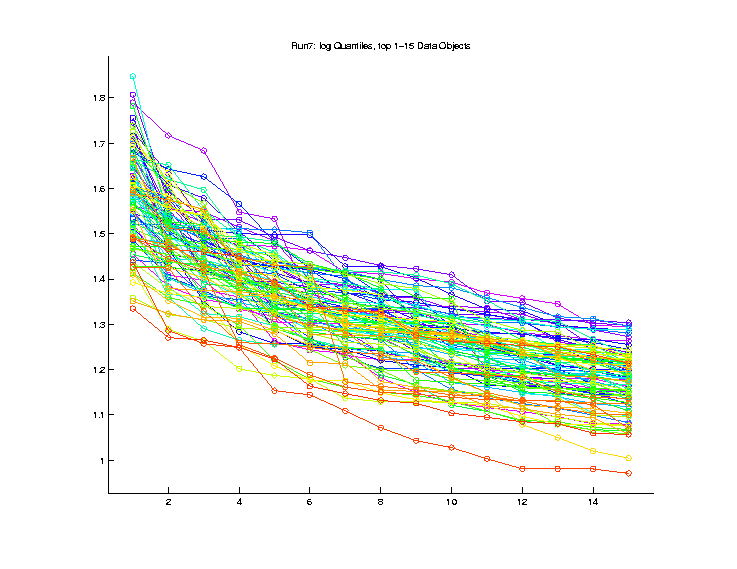 Repr’n:
Lengths
Only,
Log10 Scale,
Smaller 
Set
Euclidean Summaries
Measures of Success:

Would love to do:
Find Brain Cancer (Tortuosity)
Predict Stroke Tendency
Euclidean Summaries
Measures of Success:

Would love to do:
Find Brain Cancer (Tortuosity)
Predict Stroke Tendency

No Data On These
Euclidean Summaries
Measures of Success:
Correlation with Age
Distinguish Gender
(Have Transexuals)
Euclidean Summaries
Measures of Success:
Correlation with Age
Distinguish Gender


Also have Handedness (but too many Rights)
Age & Gender
Previous Approaches:
Combinatorics:  Found Nothing
Aydin et al  (2009)
Age & Gender
Previous Approaches:
Combinatorics:  Found Nothing
Dyck Path:
Shen et al  (2014)
Age & Gender
Previous Approaches:
Combinatorics:  Found Nothing
Dyck Path:
Rather Faint Effects
Required Complicated Tree Pruning
Euclidean Summaries
Measures of Success:
Correlation with Age
Distinguish Gender
Correlation with Age
Best P. H. Representation:
  Top 100 lengths
  In Length Order
  Log Scale
Correlation with Age
Raw
Data
Curves
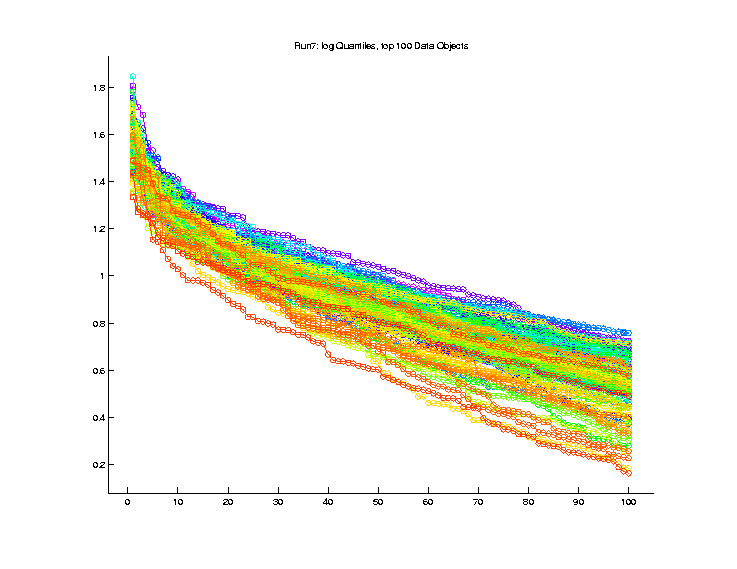 Correlation with Age
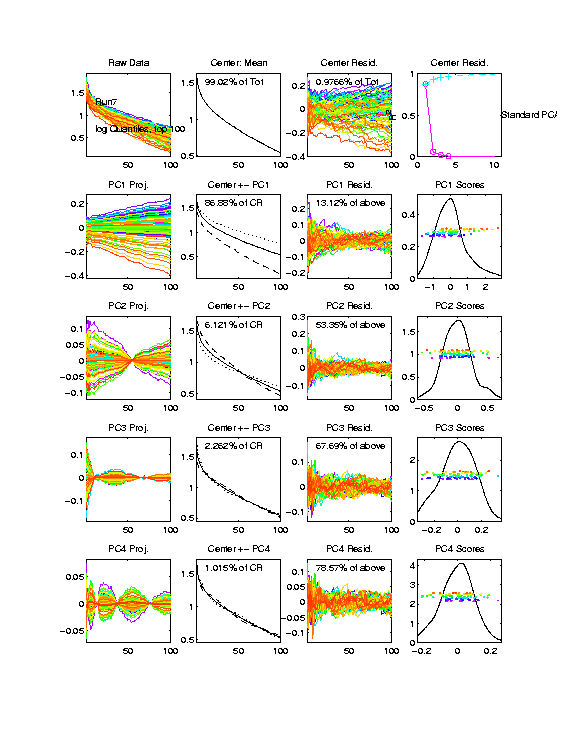 PCA
Loadings
Analysis

(Study Parts
  Separately)
Correlation with Age
Raw 
Data

Mean

Resid’s
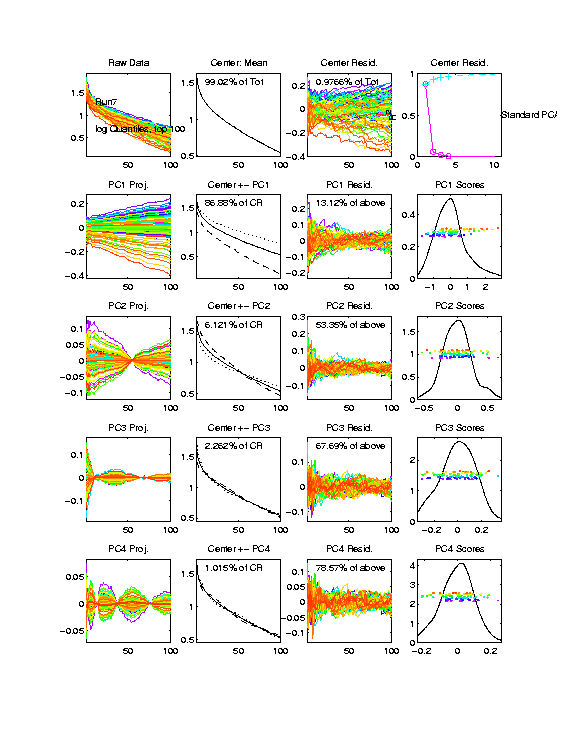 Correlation with Age
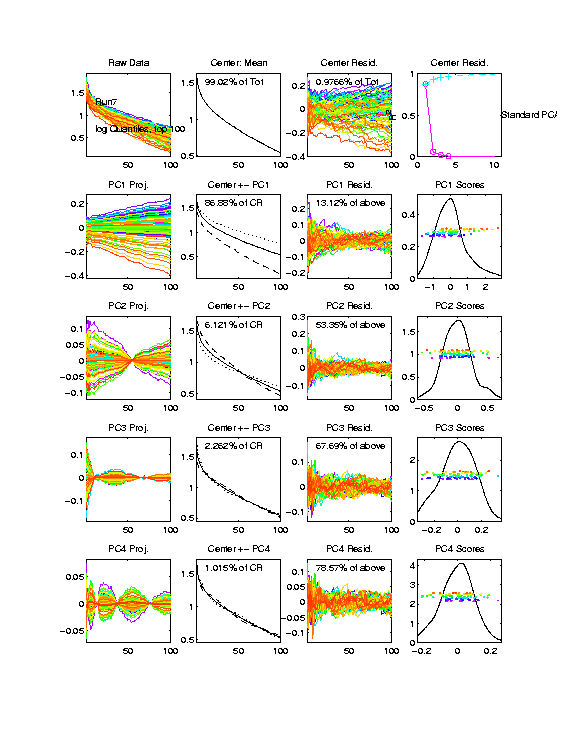 PC1
(age!)

PC2
Correlation with Age
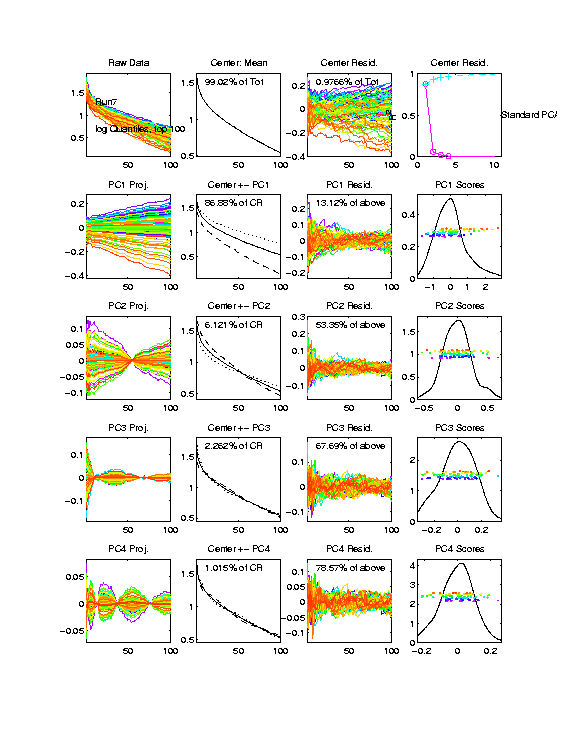 PC3


PC4
Correlation with Age
Focus
On
PC1
Vs. Age
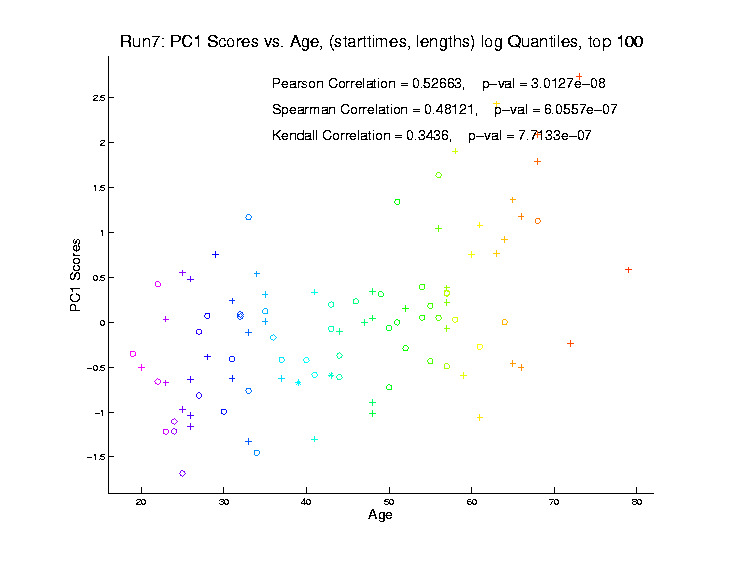 Correlation with Age
PC1
Vs. Age

Strongly
Signif’t
Correl’n
With Age
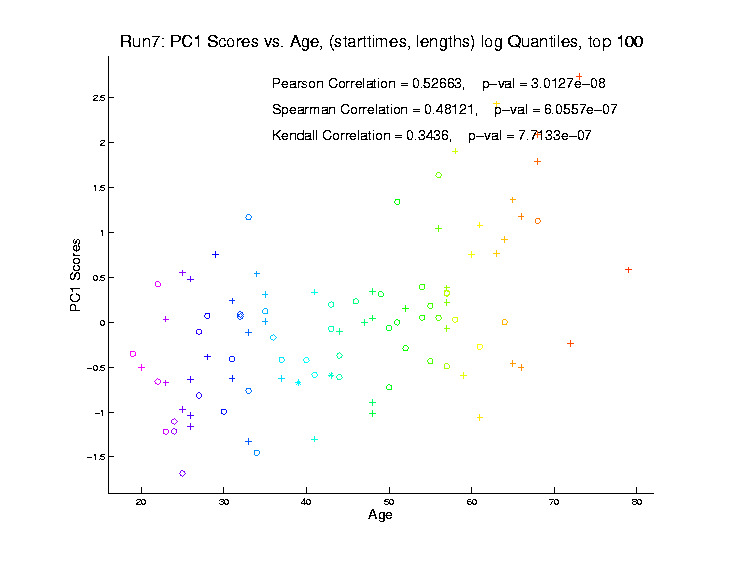 Correlation with Age
Zoom
In On
Bar 
Intervals
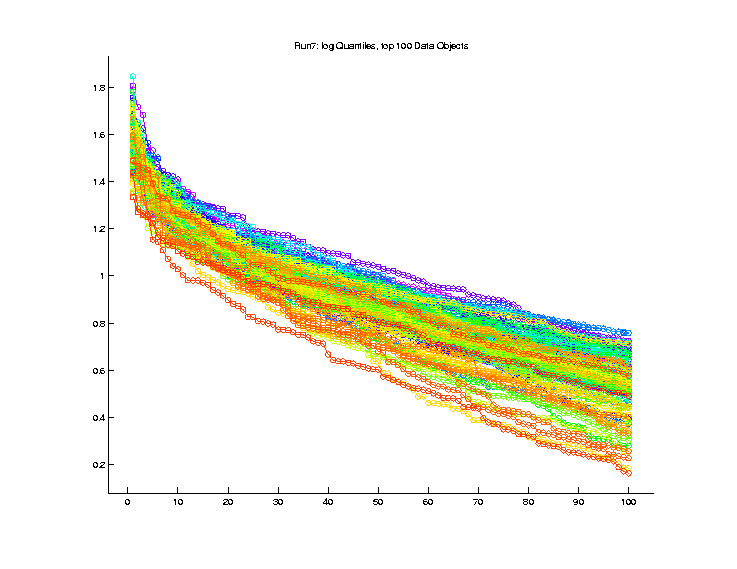 Start at l = 20
End at l = 60
Restrict to Windows
Correlation with Age
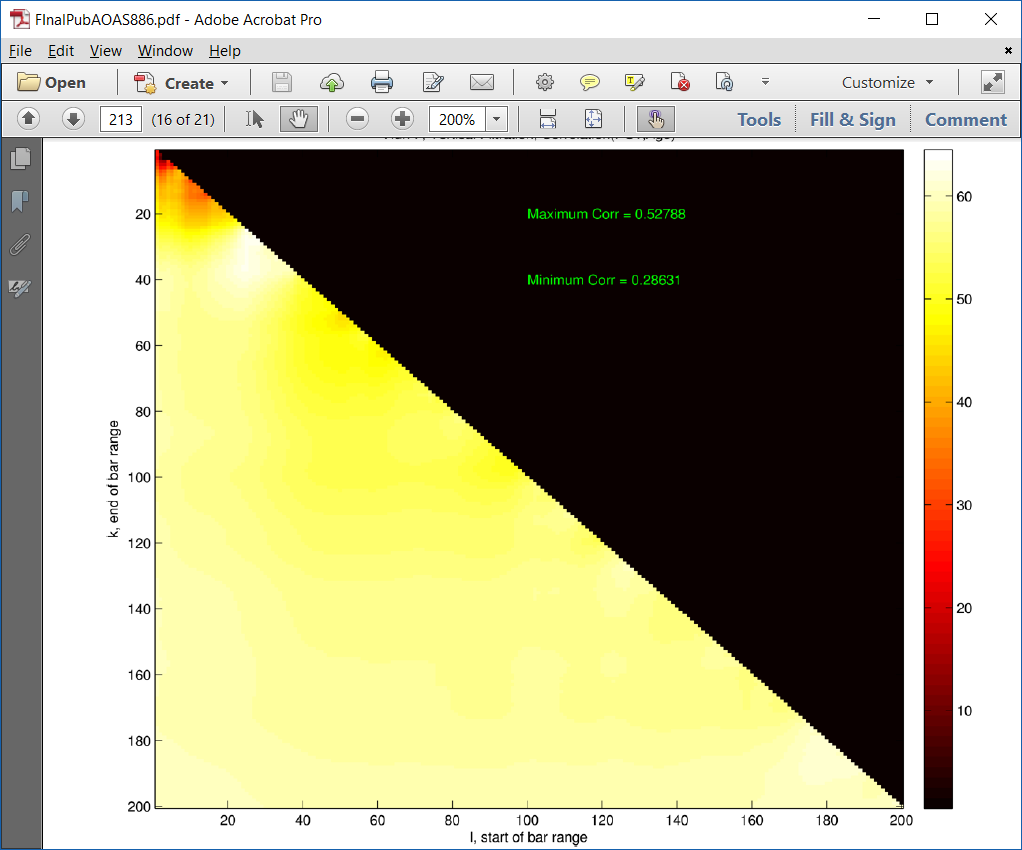 Zoom
In On
Bar 
Intervals
E.g. Window
Color by Age Correlation
Correlation with Age
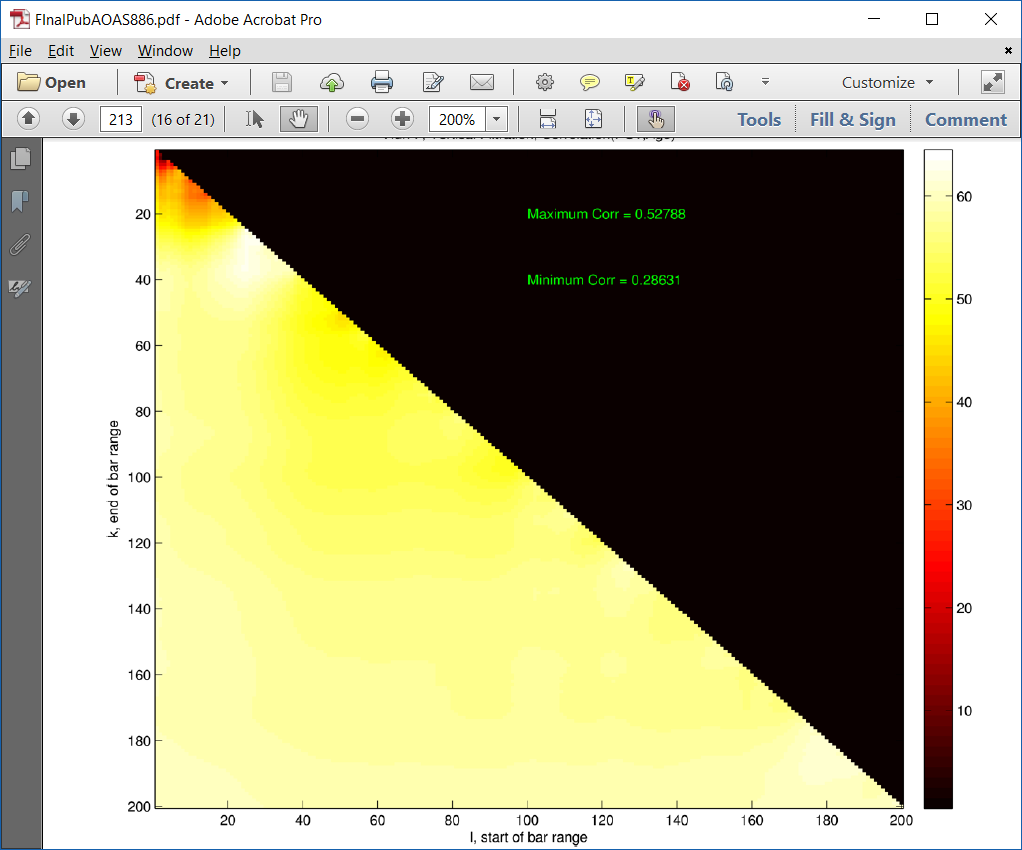 Less Correlation
From Longest 
Bars
(Since Common
 To All, So 
 Least Variation)
Correlation with Age
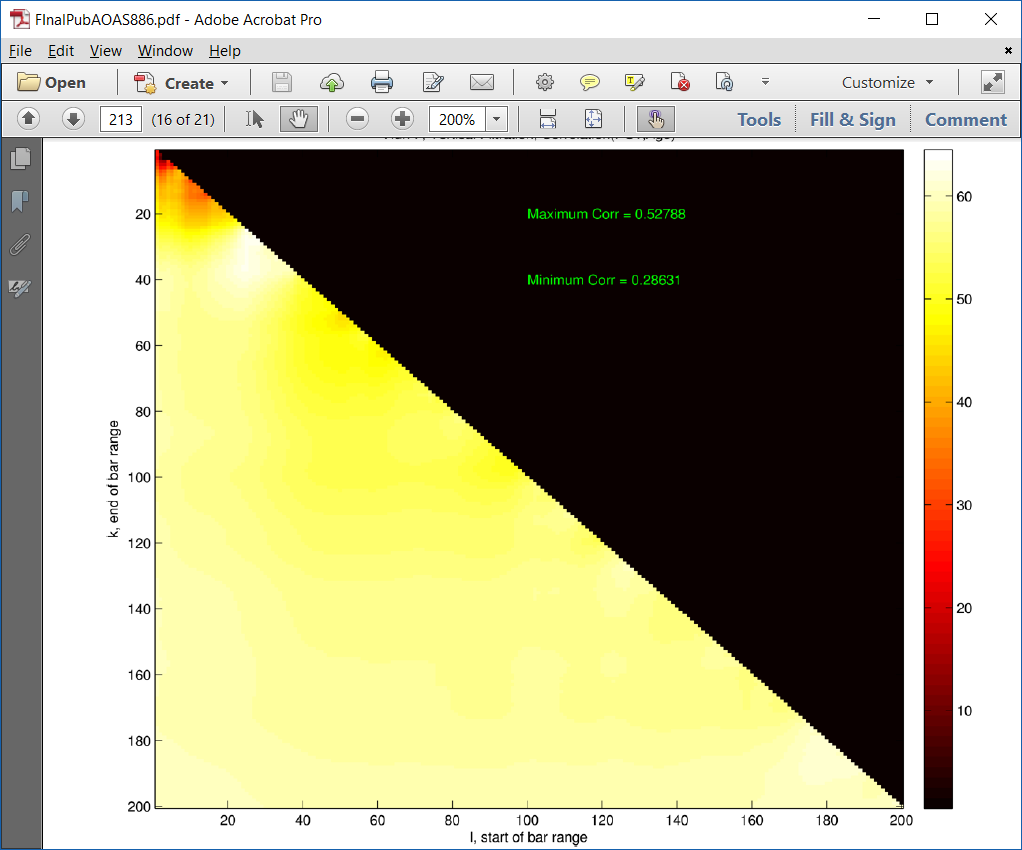 Most Correlation
From Medium 
Bars
(Important
 Variation)
Correlation with Age
Higher Order
Bars Mostly
Add Noise
(w.r.t. Age)
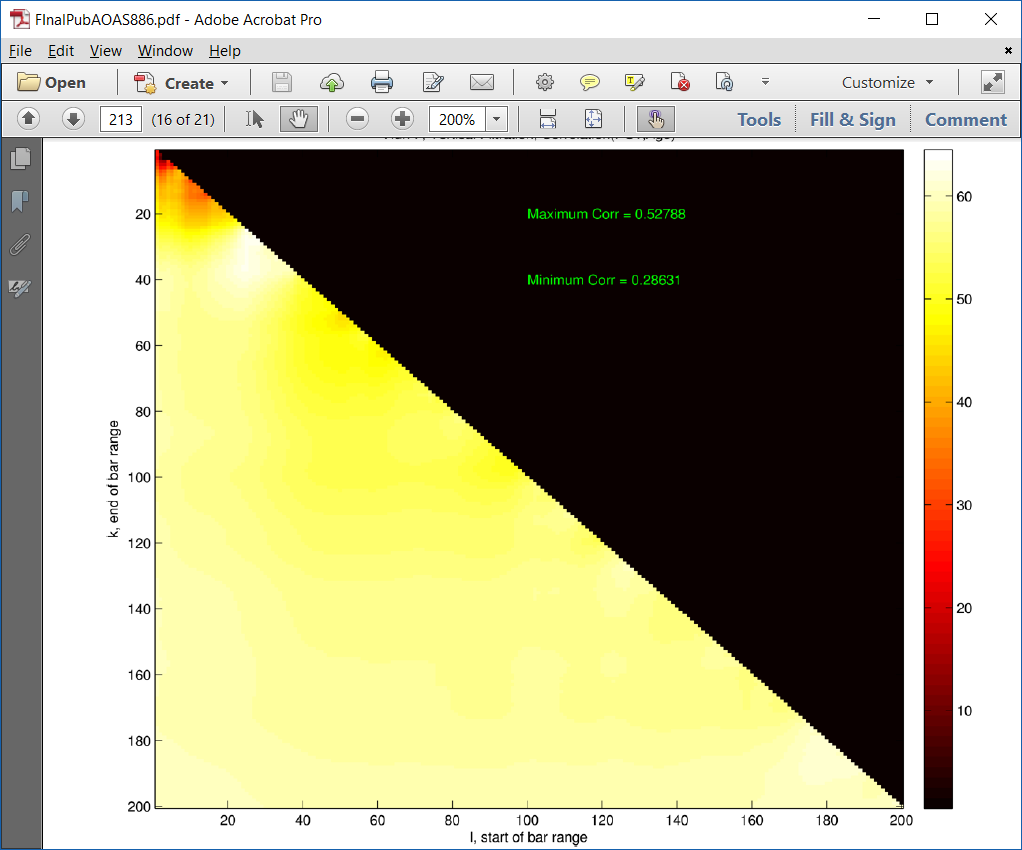 Euclidean Summaries
Measures of Success:
Correlation with Age
Distinguish Gender
Distinguish Gender
Best P. H. Representation:
Top 10 (length) points
(Birth, Length)
In Birth Order
	(length order much worse)
Distinguish Gender
Raw
Data
Overlaid

Age
Colors
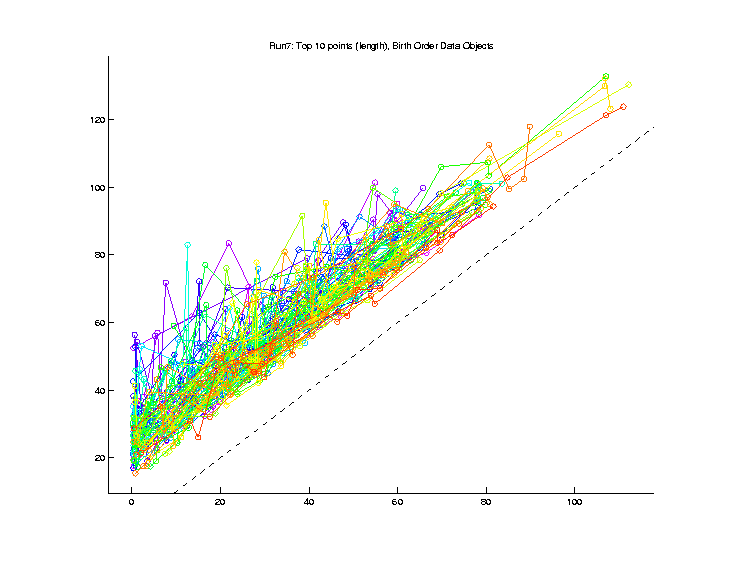 Distinguish Gender
PCA
Scatterplot

Gender
Symbols
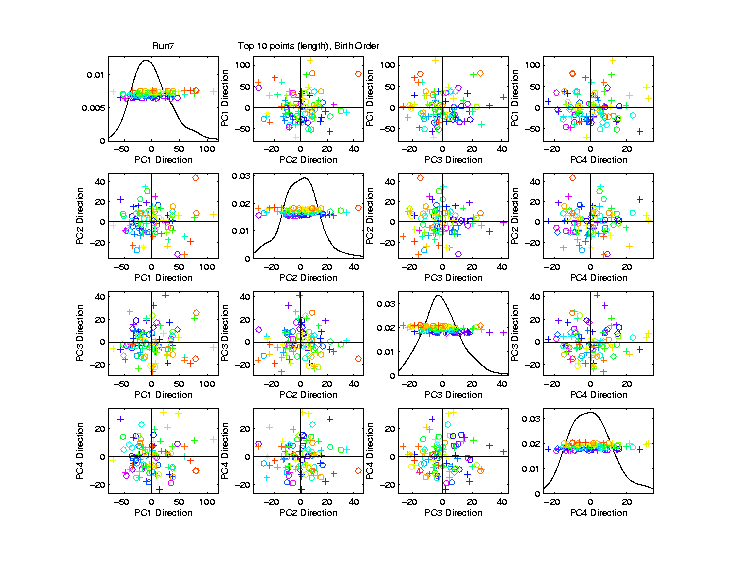 Distinguish Gender
Gender
DWD
Projection
& Ortho
PCA
Reasonable
Separation?
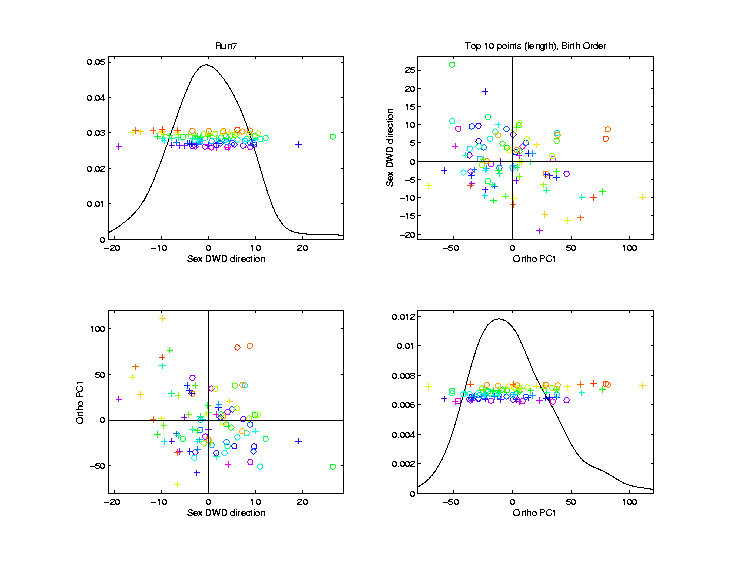 Distinguish Gender
Gender Effect Looks Strong
  But is it Real?
  DWD Can Find Spurious Separation
Distinguish Gender
Gender Effect Looks Strong
  But is it Real?
  DWD Can Find Spurious Separation
  Approach Di-Pro-Perm Test:
  Find Separating Direction (DWD)
  Project & Summarize
  Permute (to Assess Significance)
Distinguish Gender
Projected
Statistic
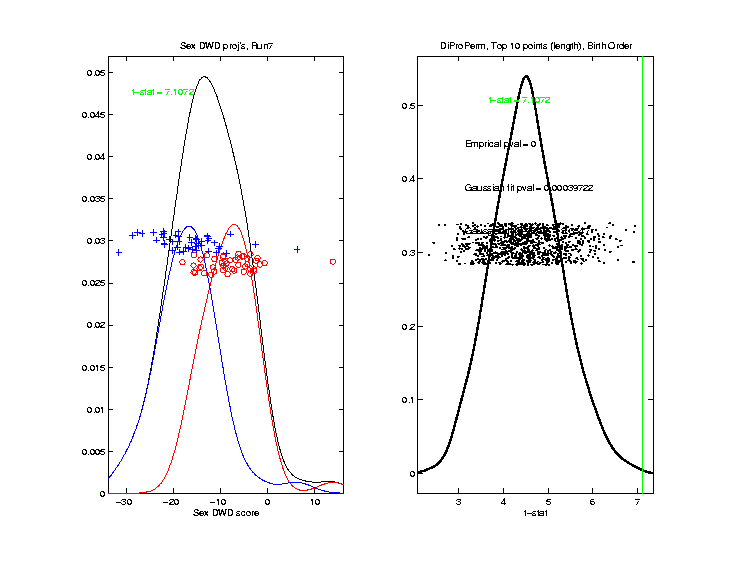 Distinguish Gender
Projected
Statistic

Null Dist’n
(permuted)
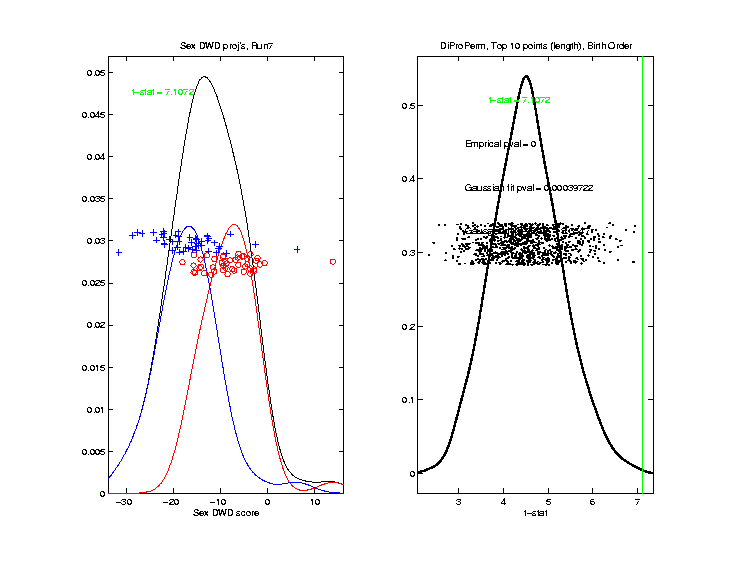 Distinguish Gender
Projected
Statistic

Null Dist’n

Strongly
Significant
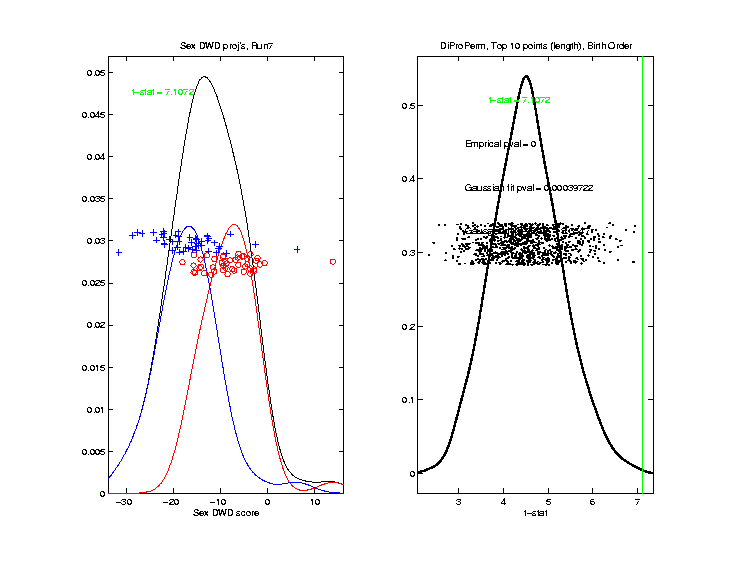 Persistent Homology Summary
“Coordinate Free” Representation
  Any Benefit?
  More Conclusive than Other Rep’ns
  Best Yet Correlation With Age
  Significant Gender Correlation
  Main Lesson:
  Connectivity & Branch Length Not Enough
  “Location” & “Twists” Also Important
State of Topological Data Analysis
“Smoke and Mirrors”?

Has Been Over-Advertised
Won’t Solve All Problems
Remember that tune?
Artificial Intelligence
Neural Networks
Machine Learning
State of Topological Data Analysis
“Smoke and Mirrors”?

No:
  There are Situations it Works Very Well
  Need to Understand When
  Suggested Motivation:   
Serious Data Analysis
Bump Hunting via TDA
Sommerfeld et al (2017)
Collaborators:




Max Sommerfeld                                        Peter Kim




    Giseon Heo                                          Stephen Rush
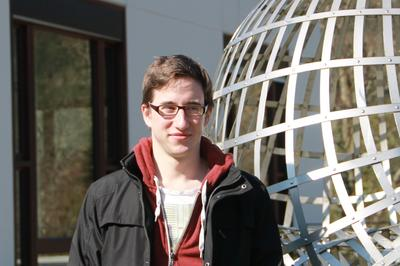 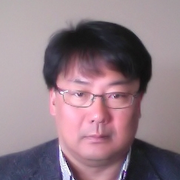 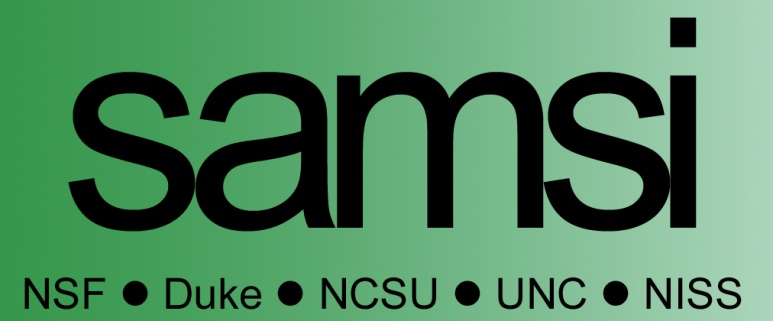 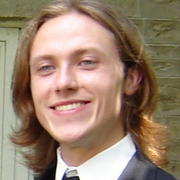 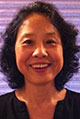 Bump Hunting via TDA
Bump Hunting Background:
Approach:  Kernel Density Estimation
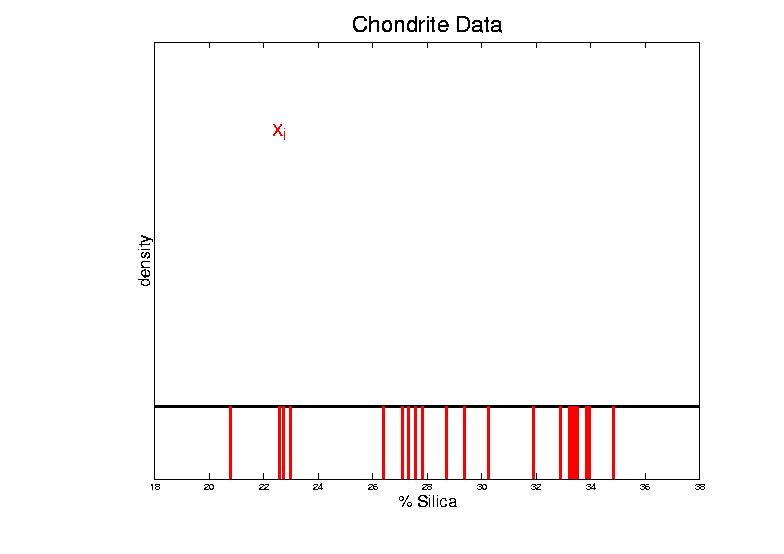 Bump Hunting via TDA
Bump Hunting Background:
Approach:  Kernel Density Estimation
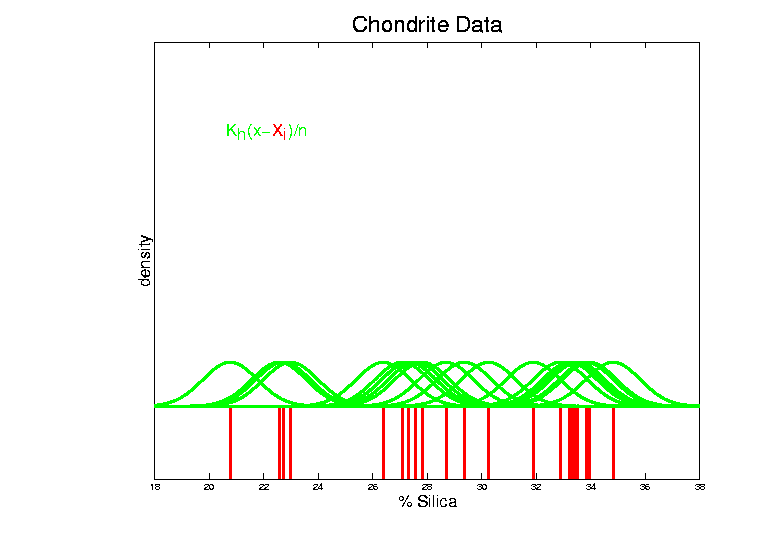 Bump Hunting via TDA
Bump Hunting Background:
Approach:  Kernel Density Estimation
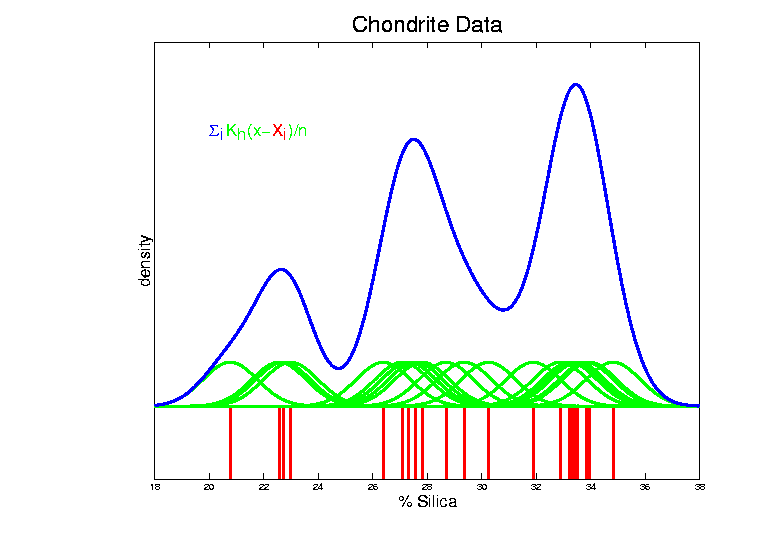 Bump Hunting via TDA
Bump Hunting via TDA
Bump Hunting via TDA
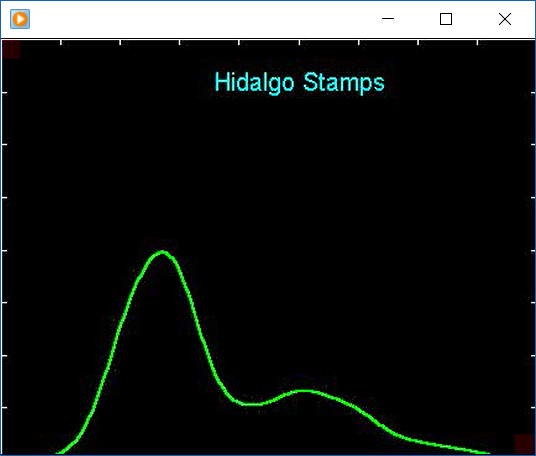 Bump Hunting via TDA
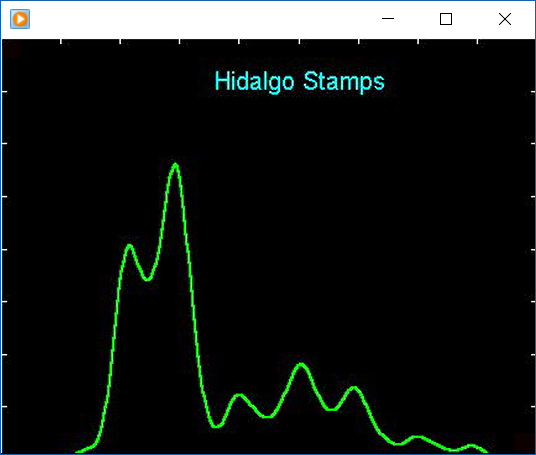 Bump Hunting via TDA
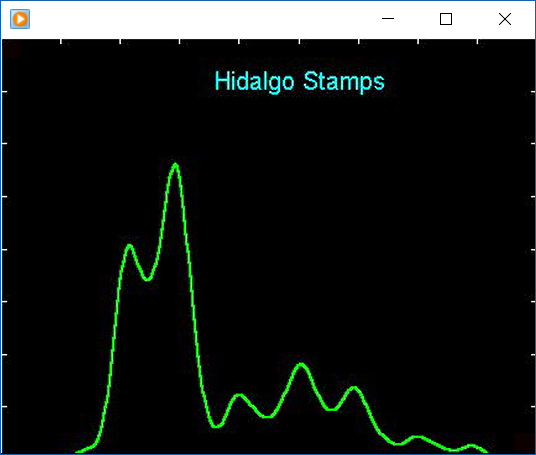 Bump Hunting via TDA
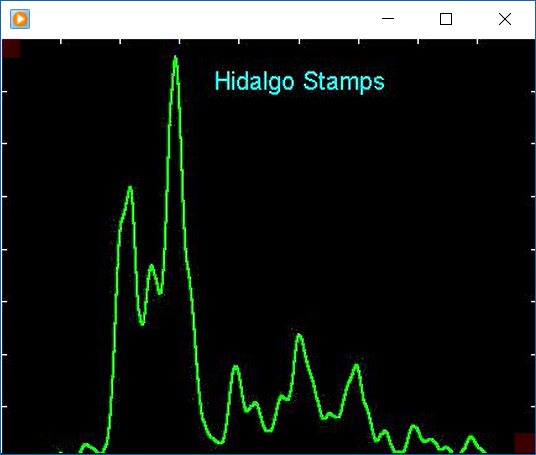 Bump Hunting via TDA
Exploratory Approach:            SiZer  
Chaudhuri & Marron (1999)

Suggests 3-5 
Are “Real”
Bump Hunting via TDA
Bump Hunting via TDA
Connection to TDA:

Bandwidth (Scale)  ~  Persistence Filtration
Bump Hunting via TDA
Bump Hunting via TDA
Key to Statistical Inference:

Fasy, et al. (2014), 
     ‘Confidence sets for persistence diagrams’
Bump Hunting via TDA
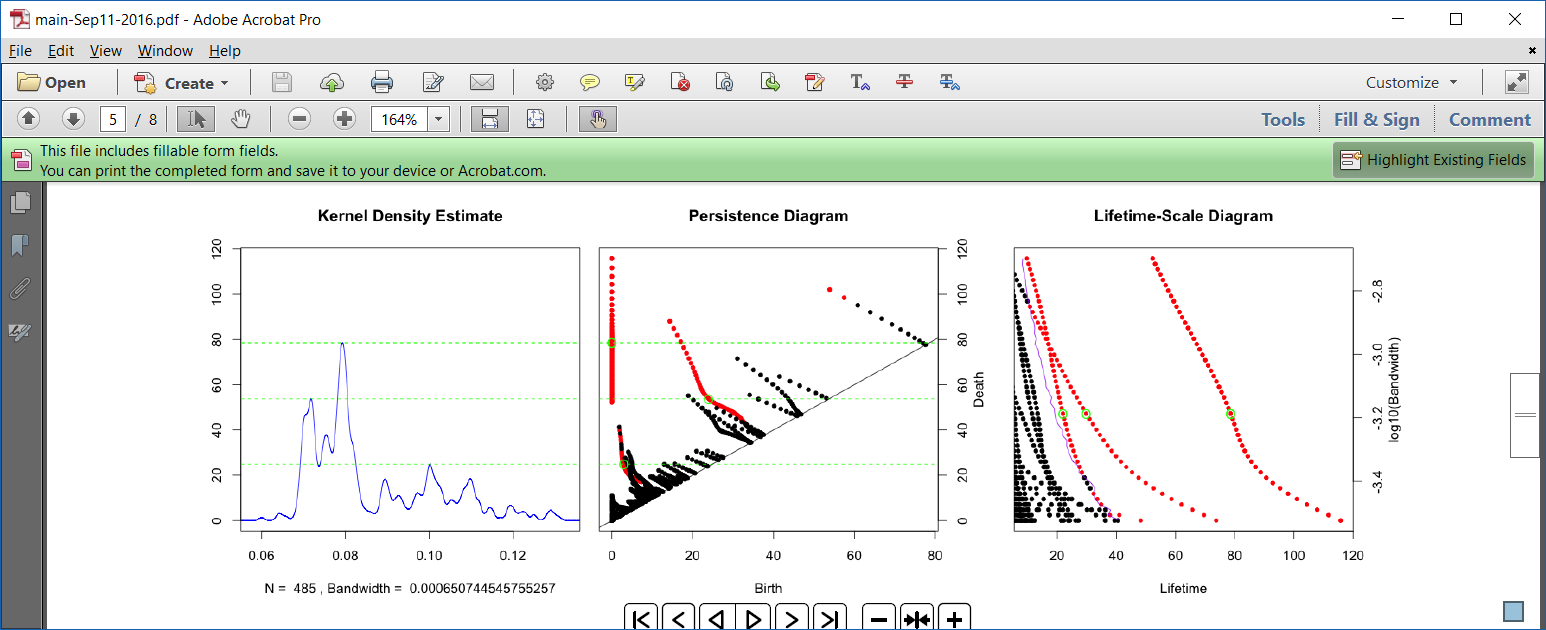 Bump Hunting via TDA
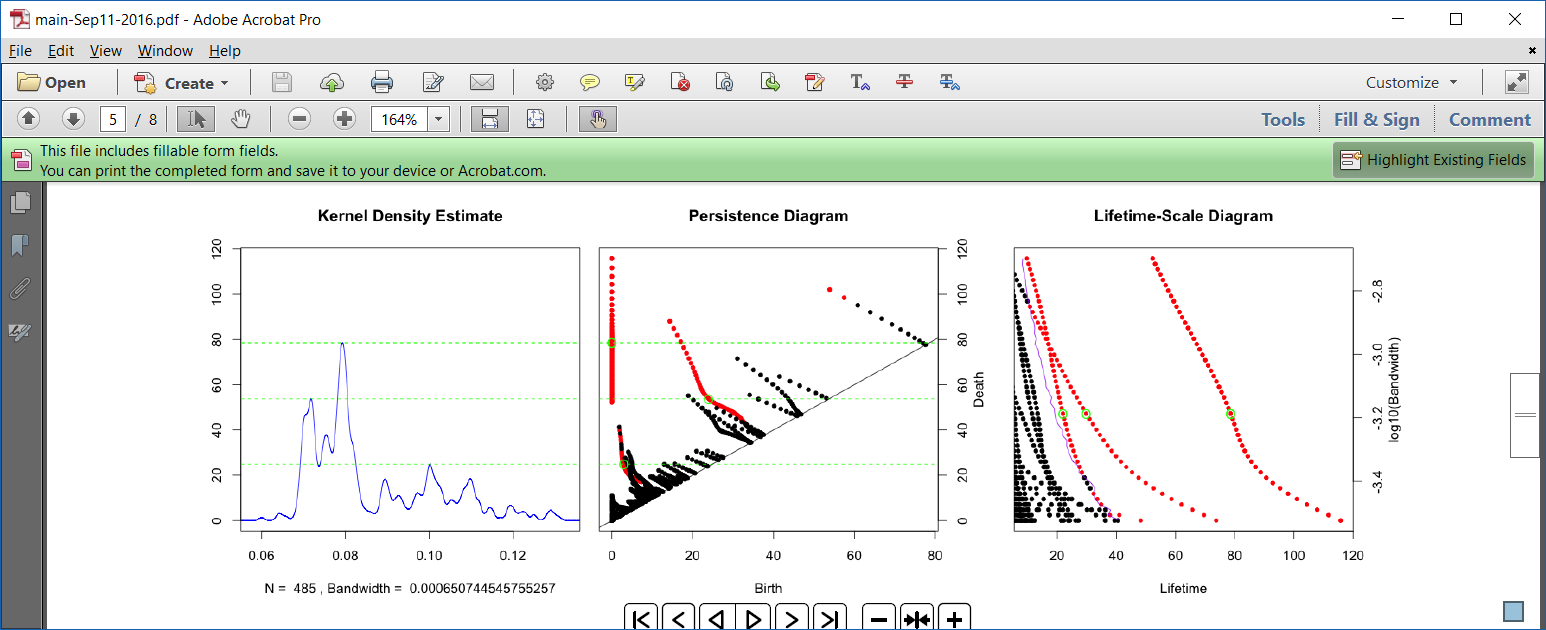 Bump Hunting via TDA
Significant Sub-Level Death Time
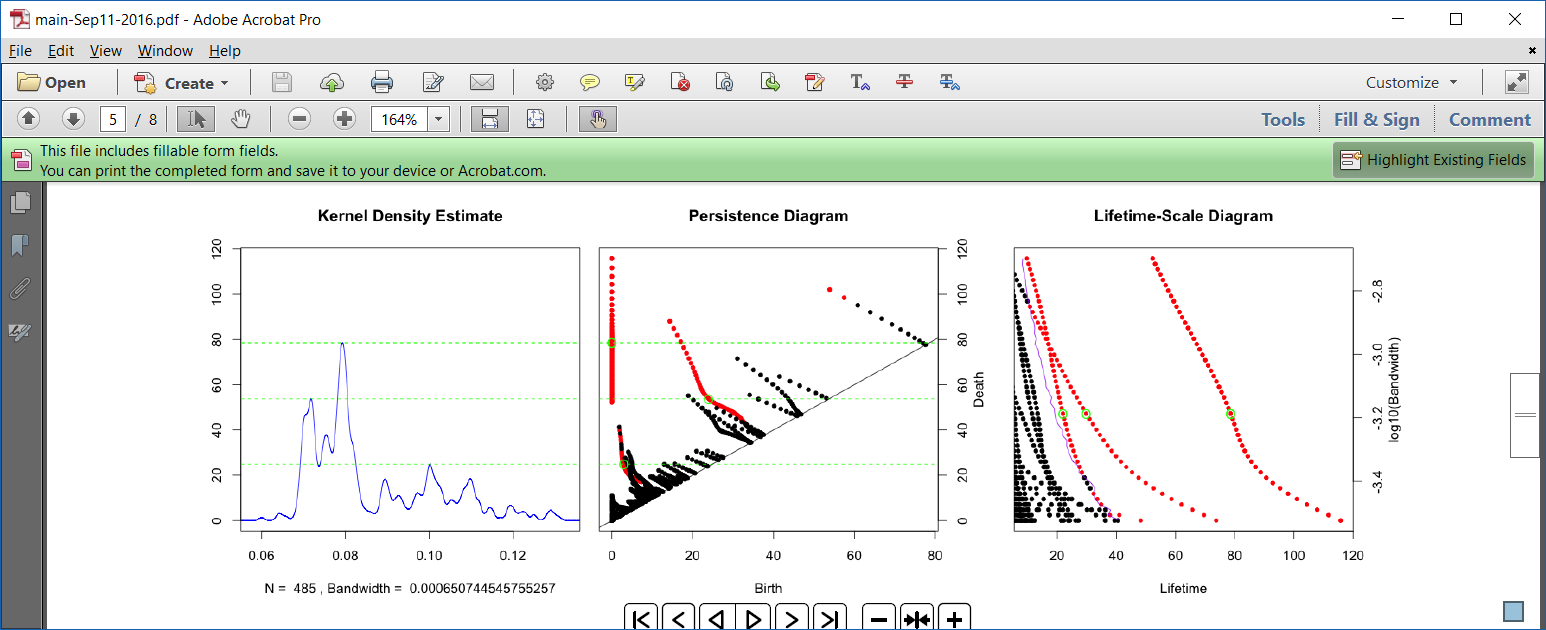 Bump Hunting via TDA
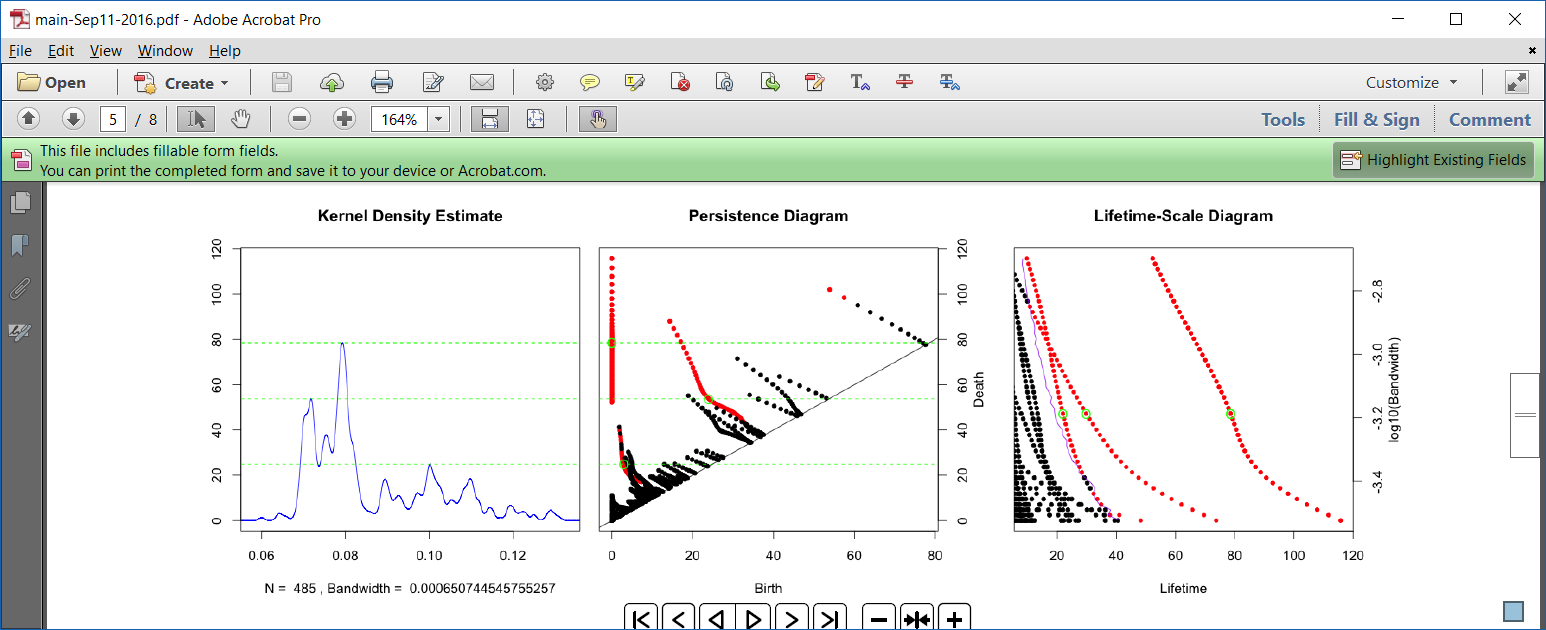 Significance Threshold
Bump Hunting via TDA
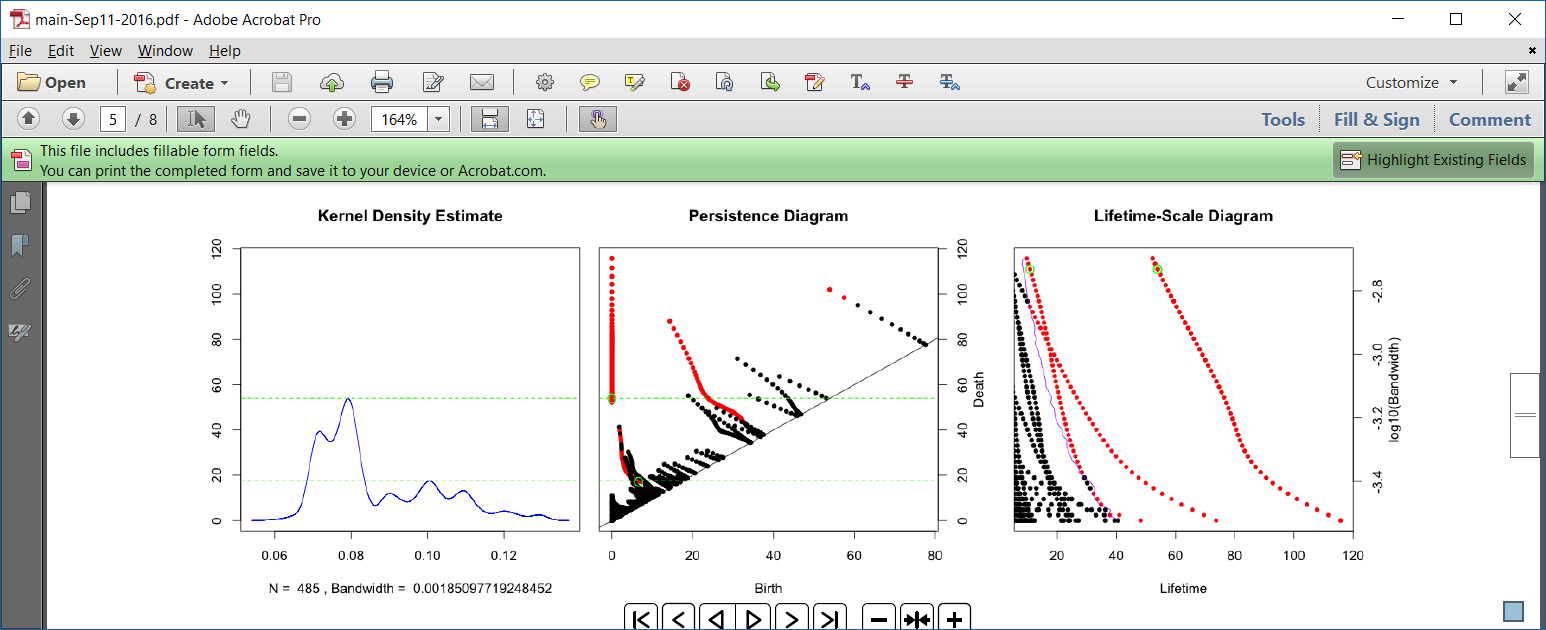 Large Scale:   Only 2 Significant
Bump Hunting via TDA
Fine Scale:   Have 4 Significant!
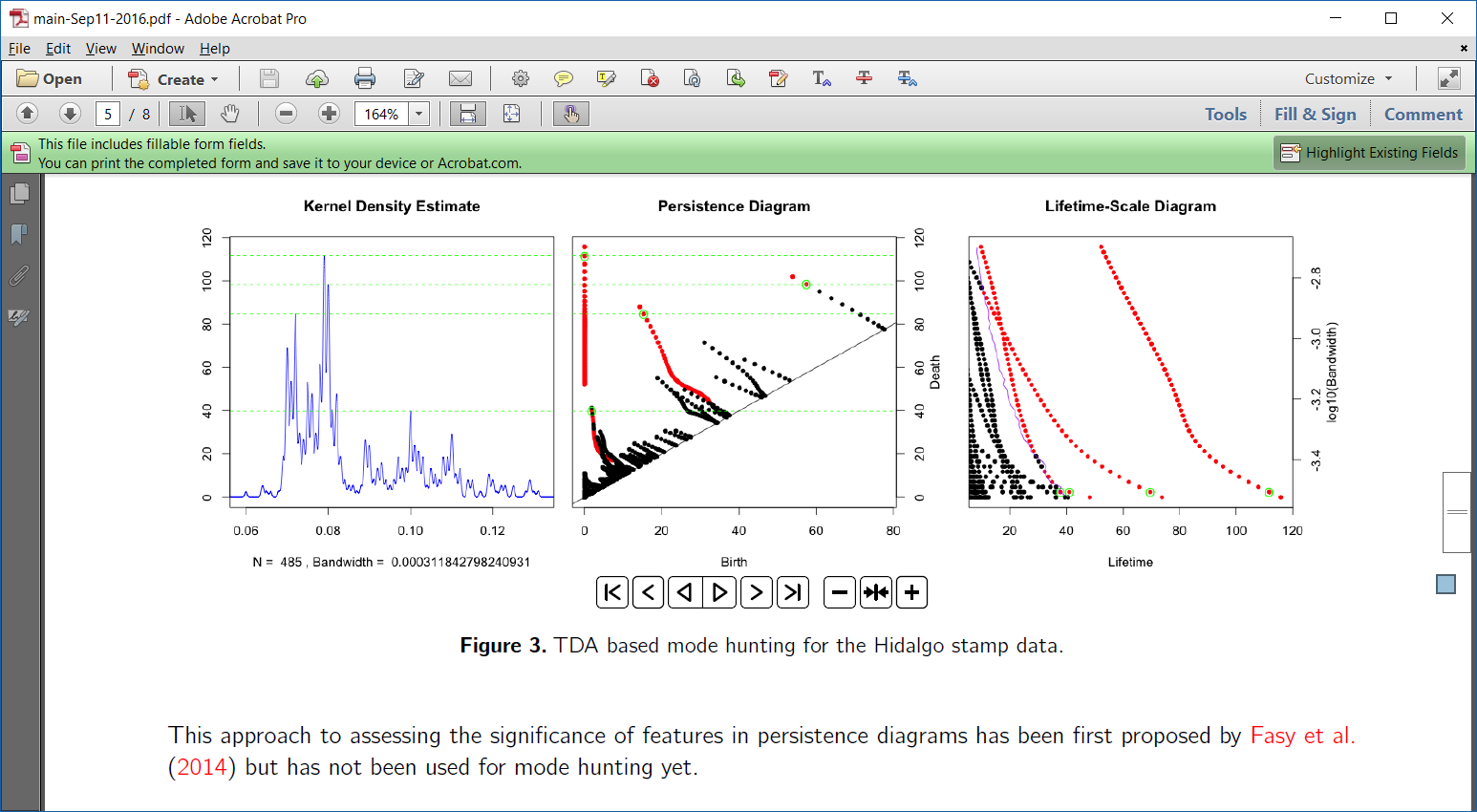 Bump Hunting via TDA
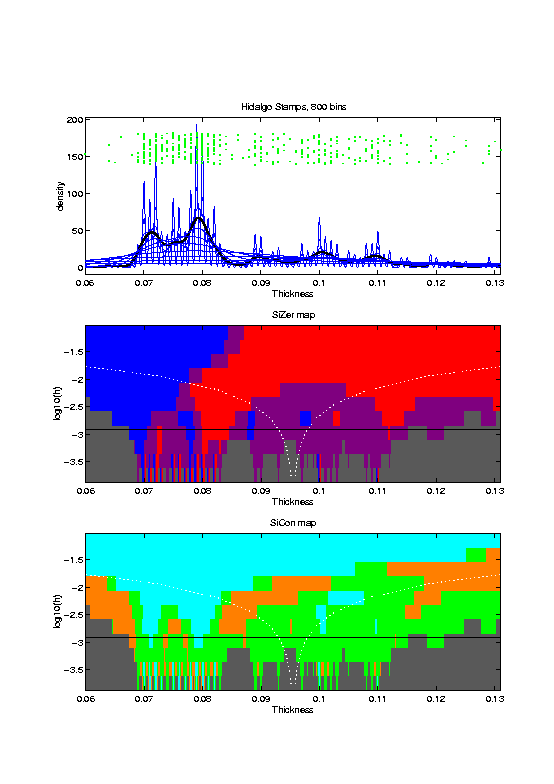 Note on Fine Scale:    Many Bumps Are There!
Participant Presentation
1:30     Ashley Buck


  Phenotyping gait biomechanics in knee osteoarthritis
Carry Away Concept
OODA is more than a “framework”

It Provides a Focal Point

Highlights Pivotal Choices:

What should be the Data Objects?

How should they be Represented?